KUVVET,İŞ VE ENERJİ İLİŞKİSİ
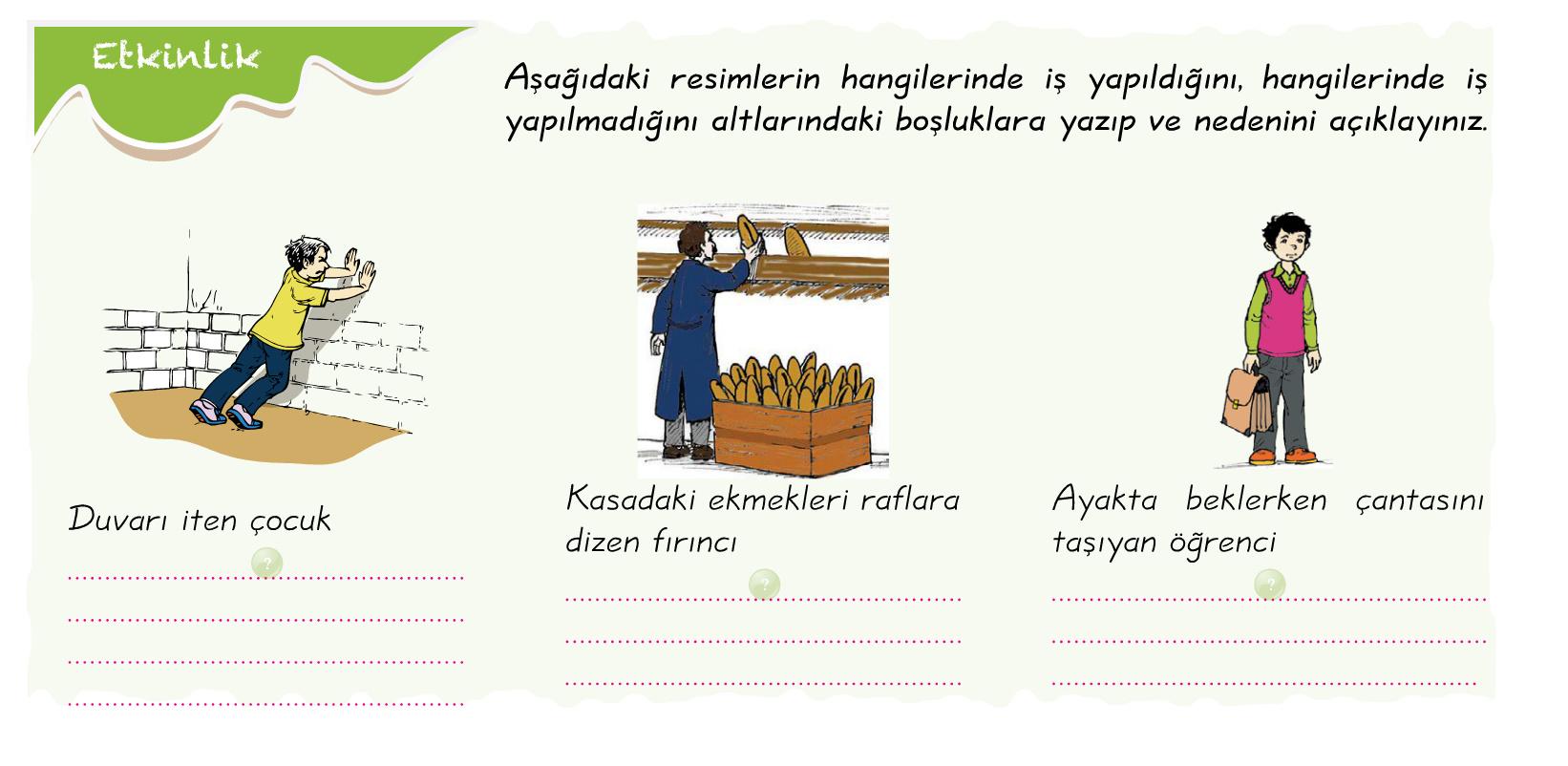 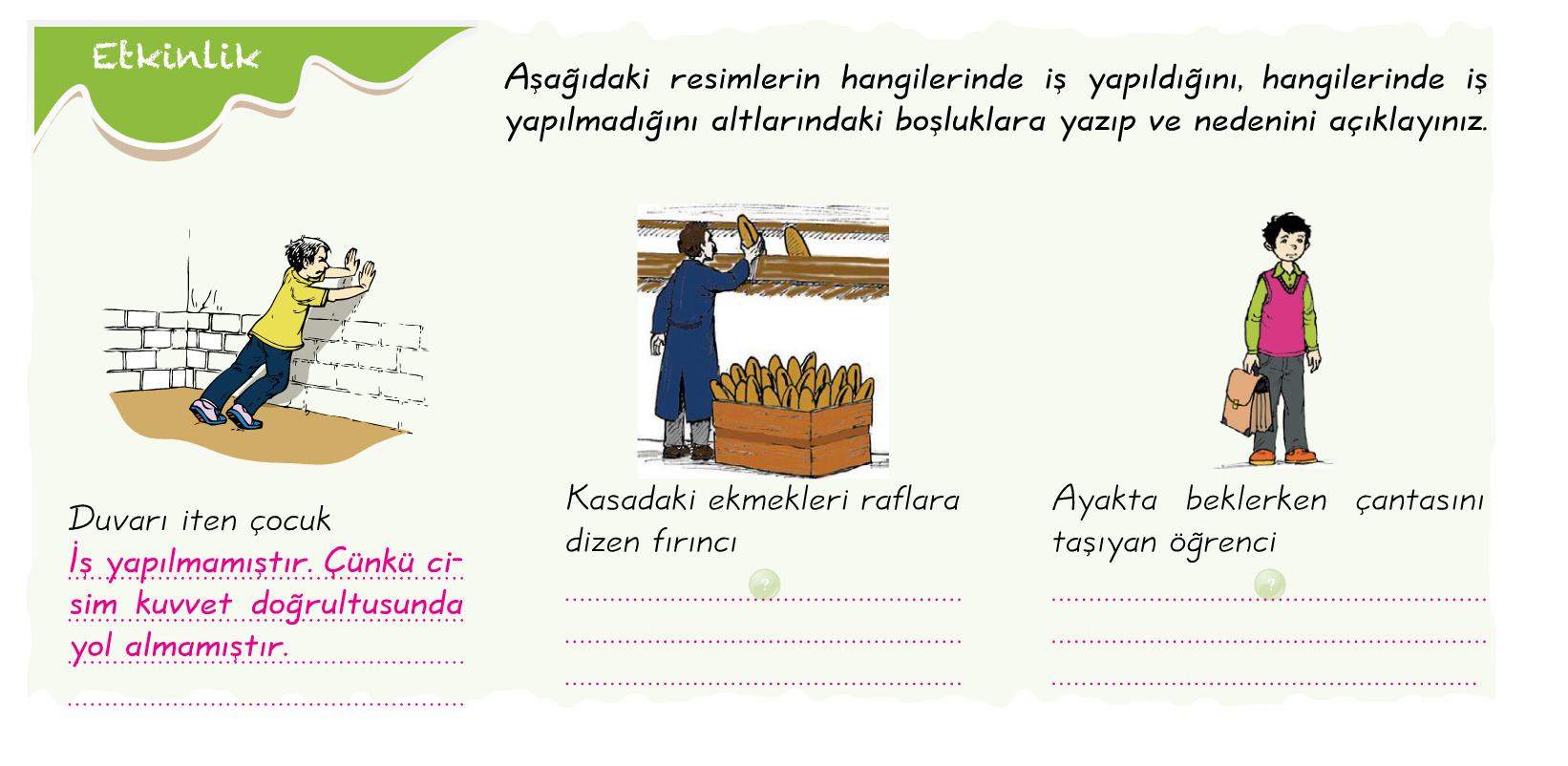 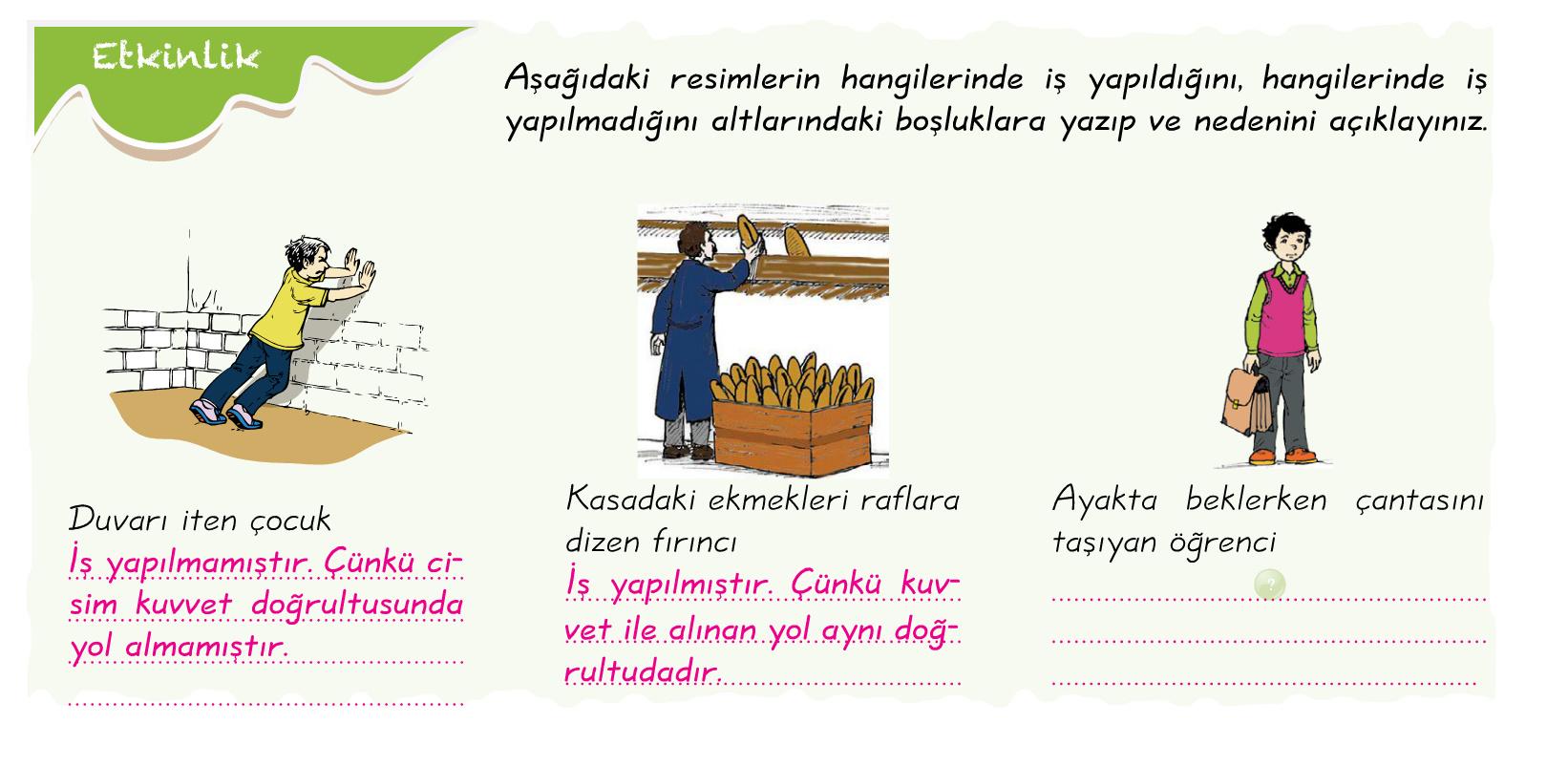 (Yerçekimine karşı iş yapılmıştır.)
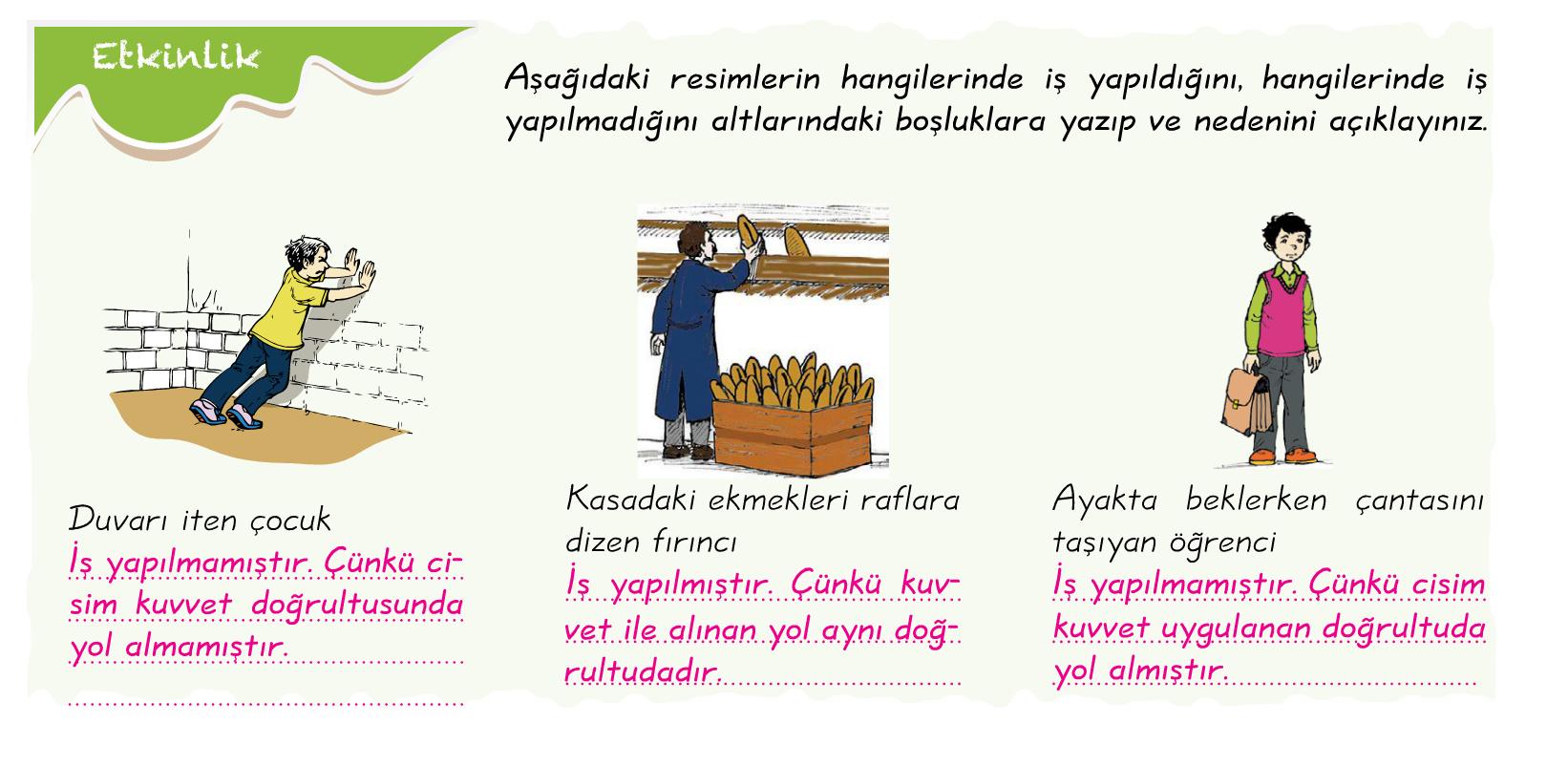 (Yerçekimine karşı iş yapılmıştır.)
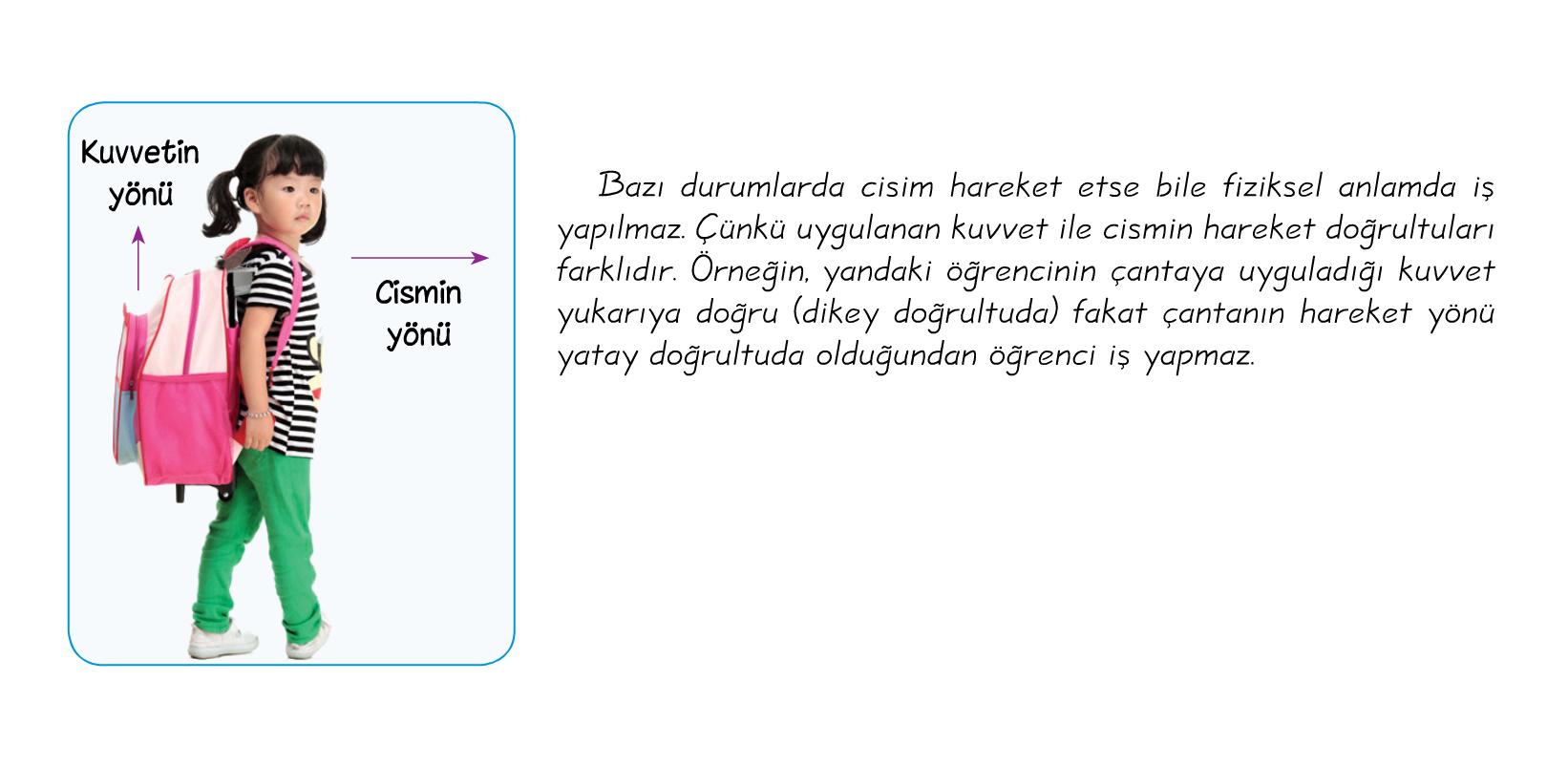 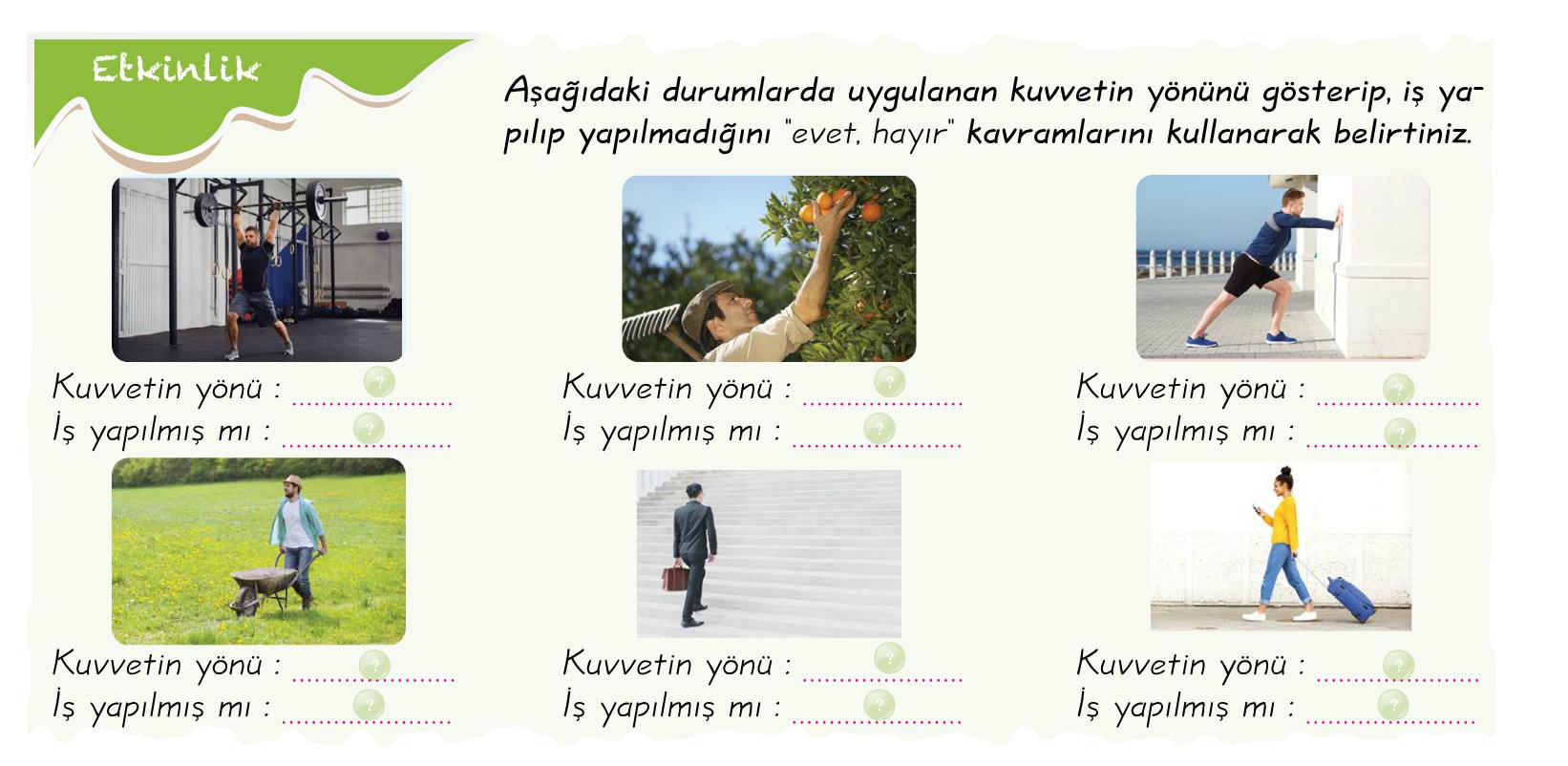 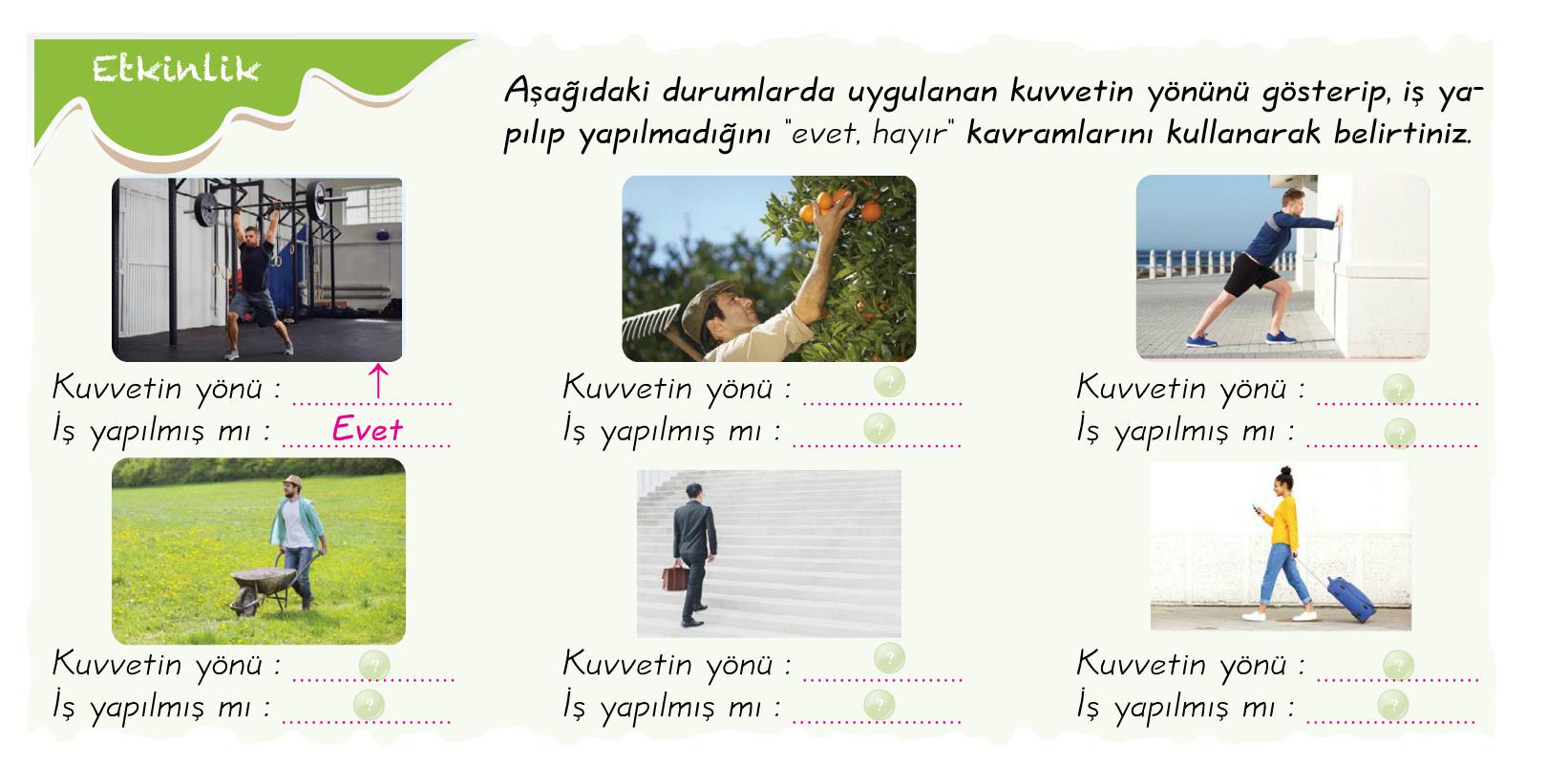 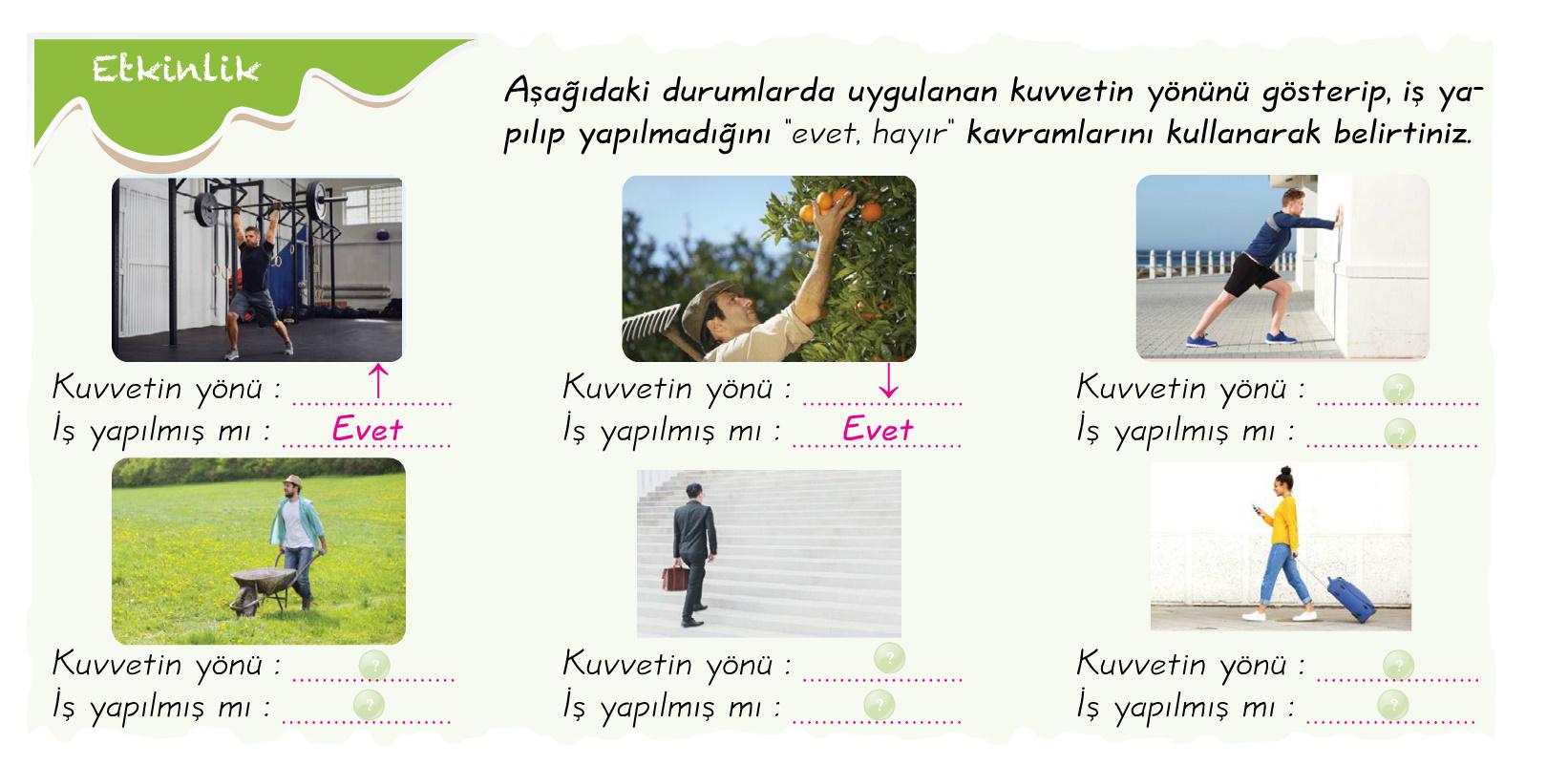 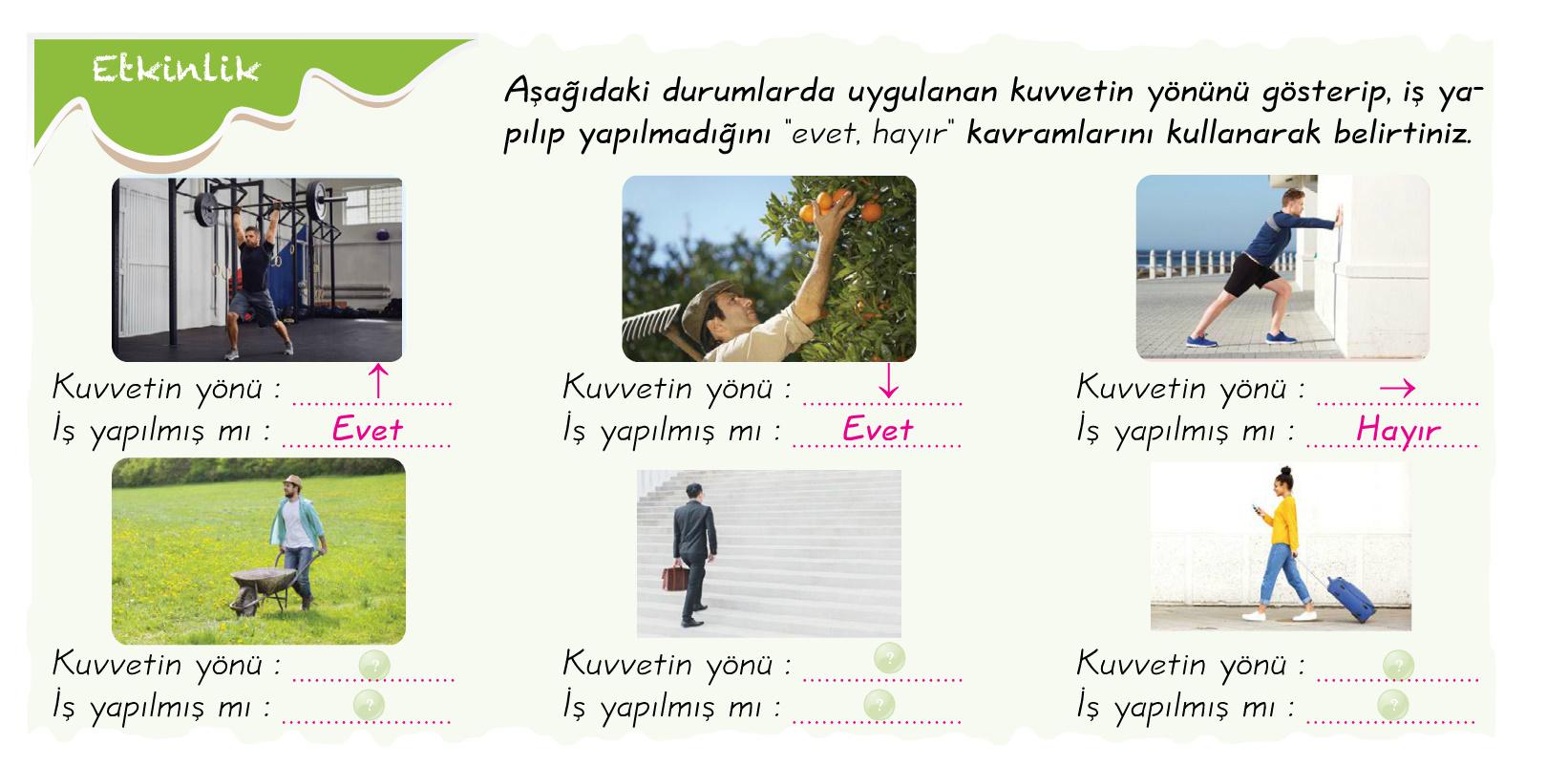 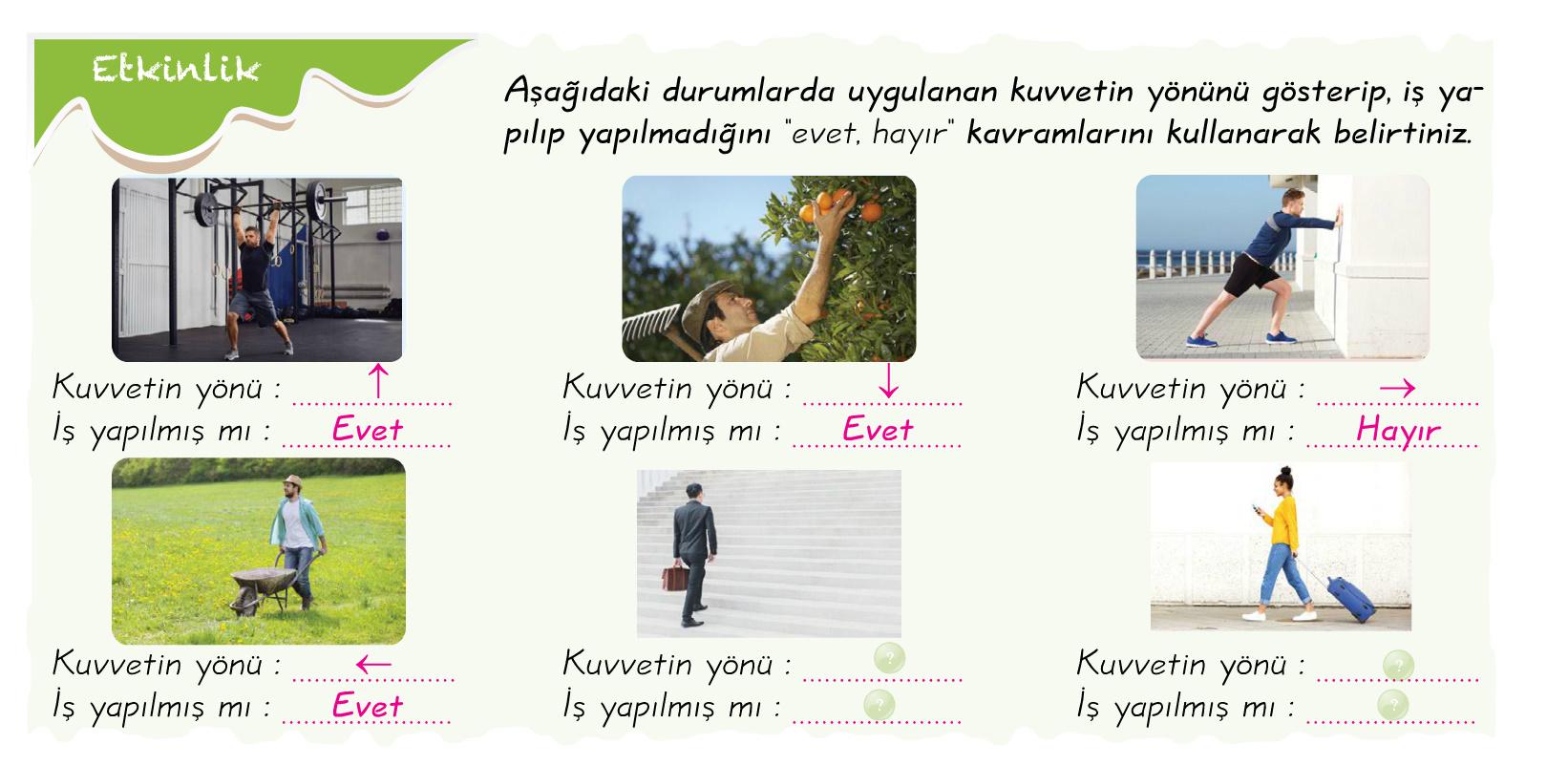 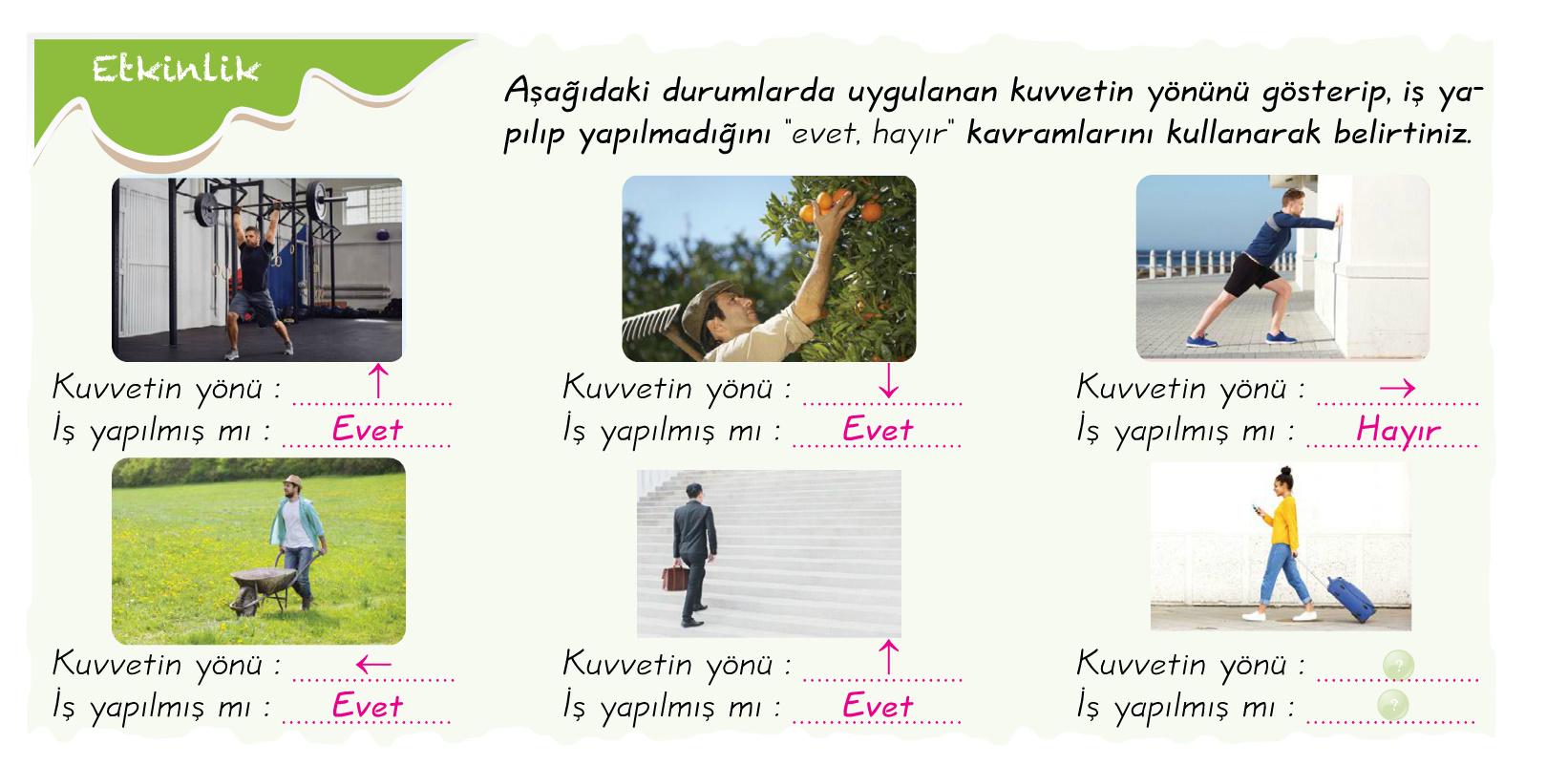 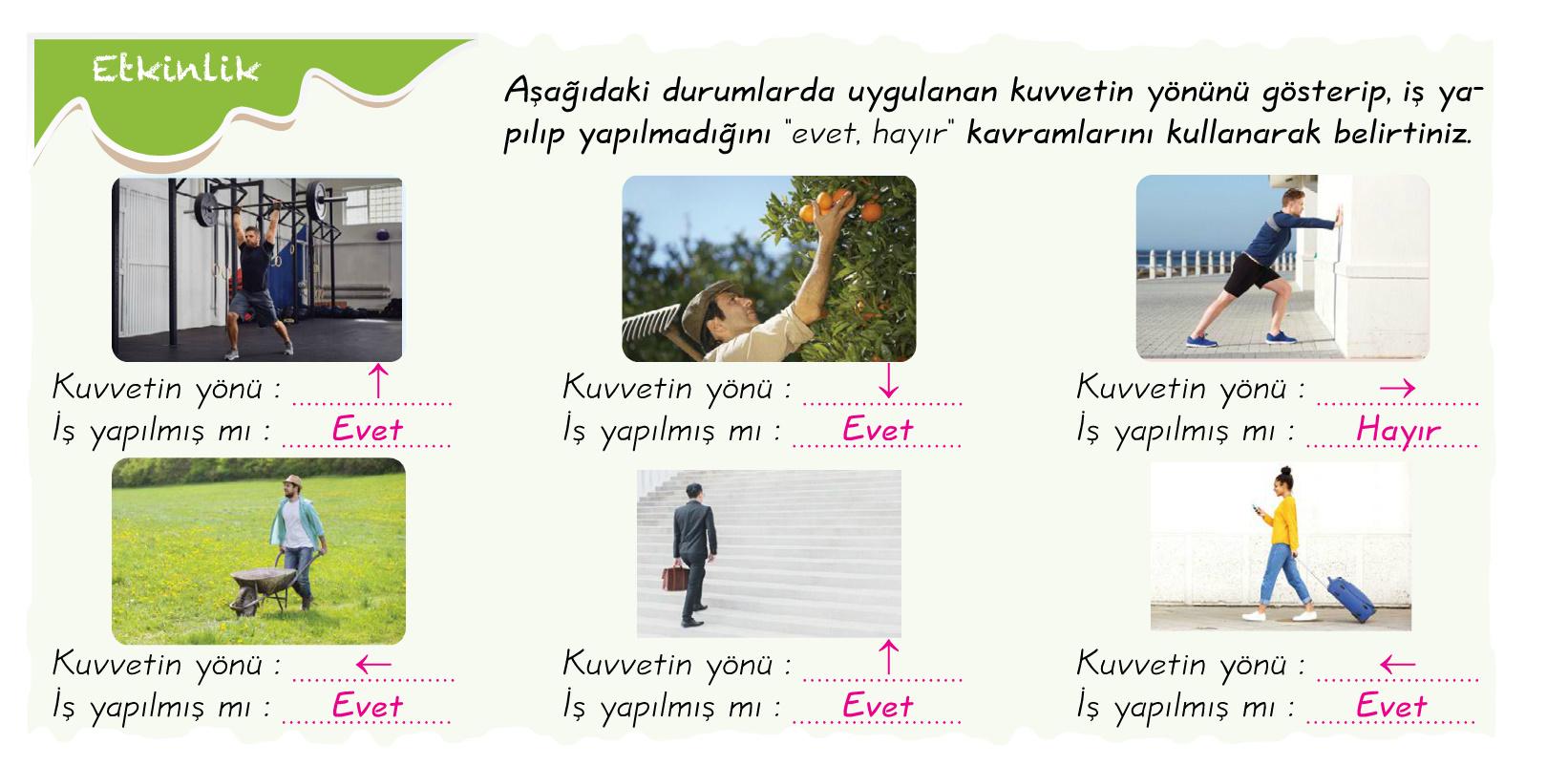 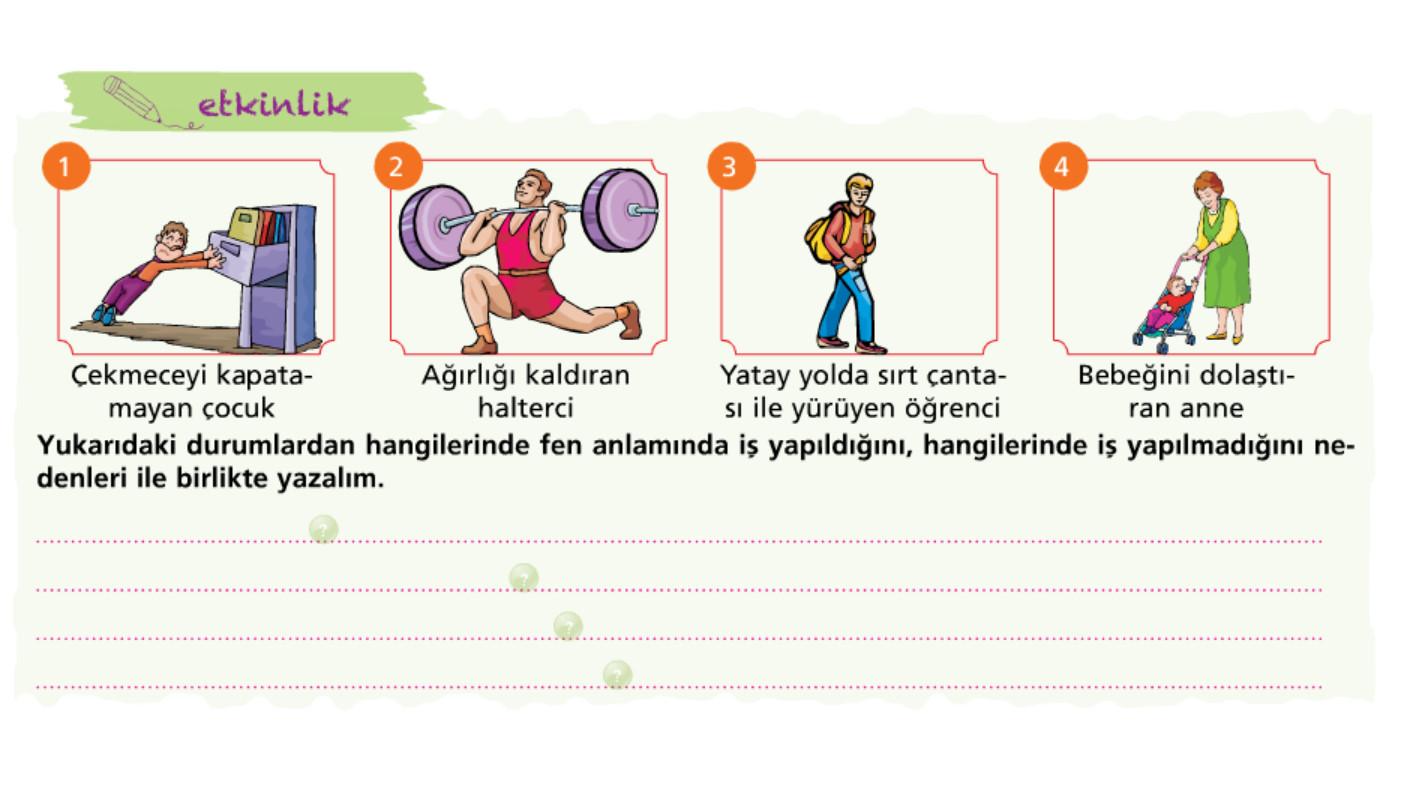 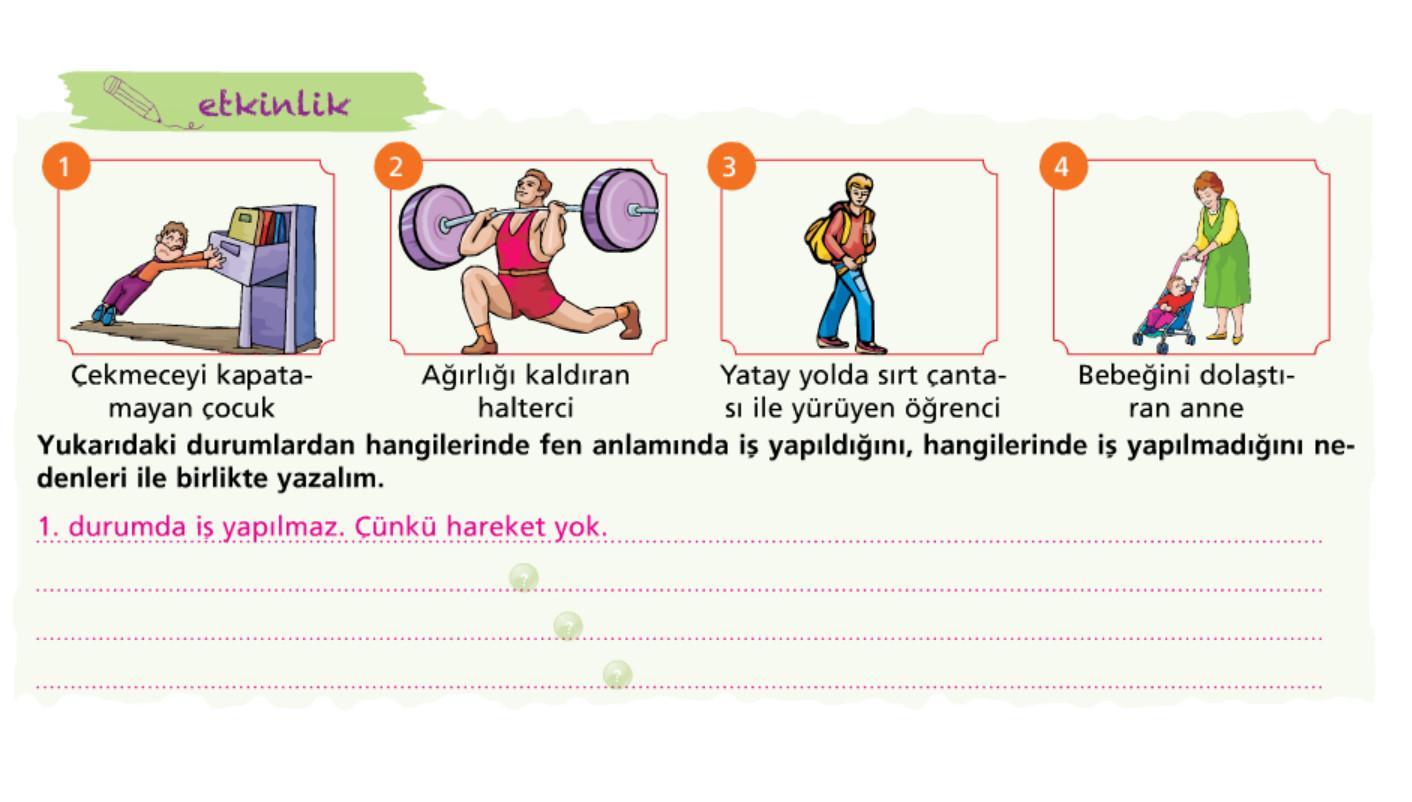 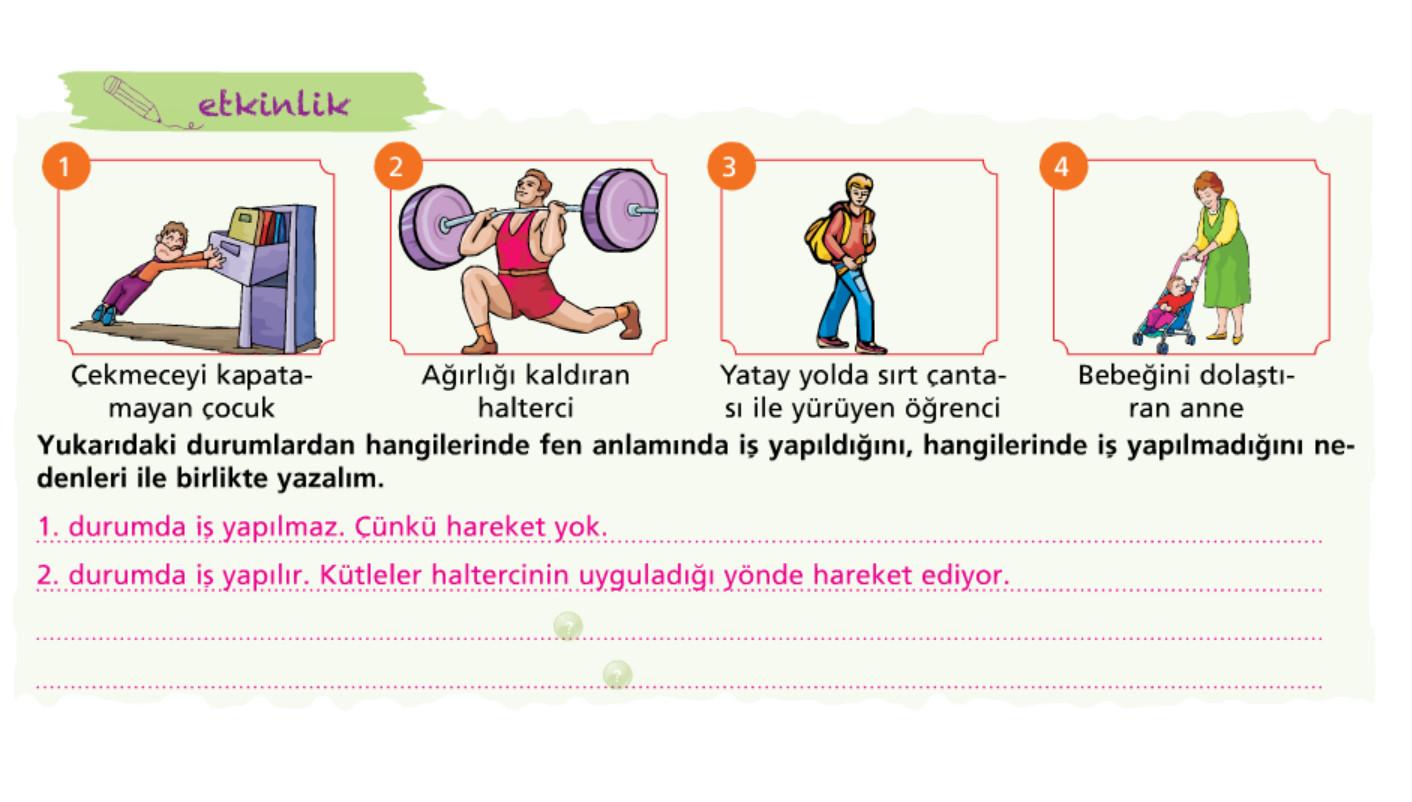 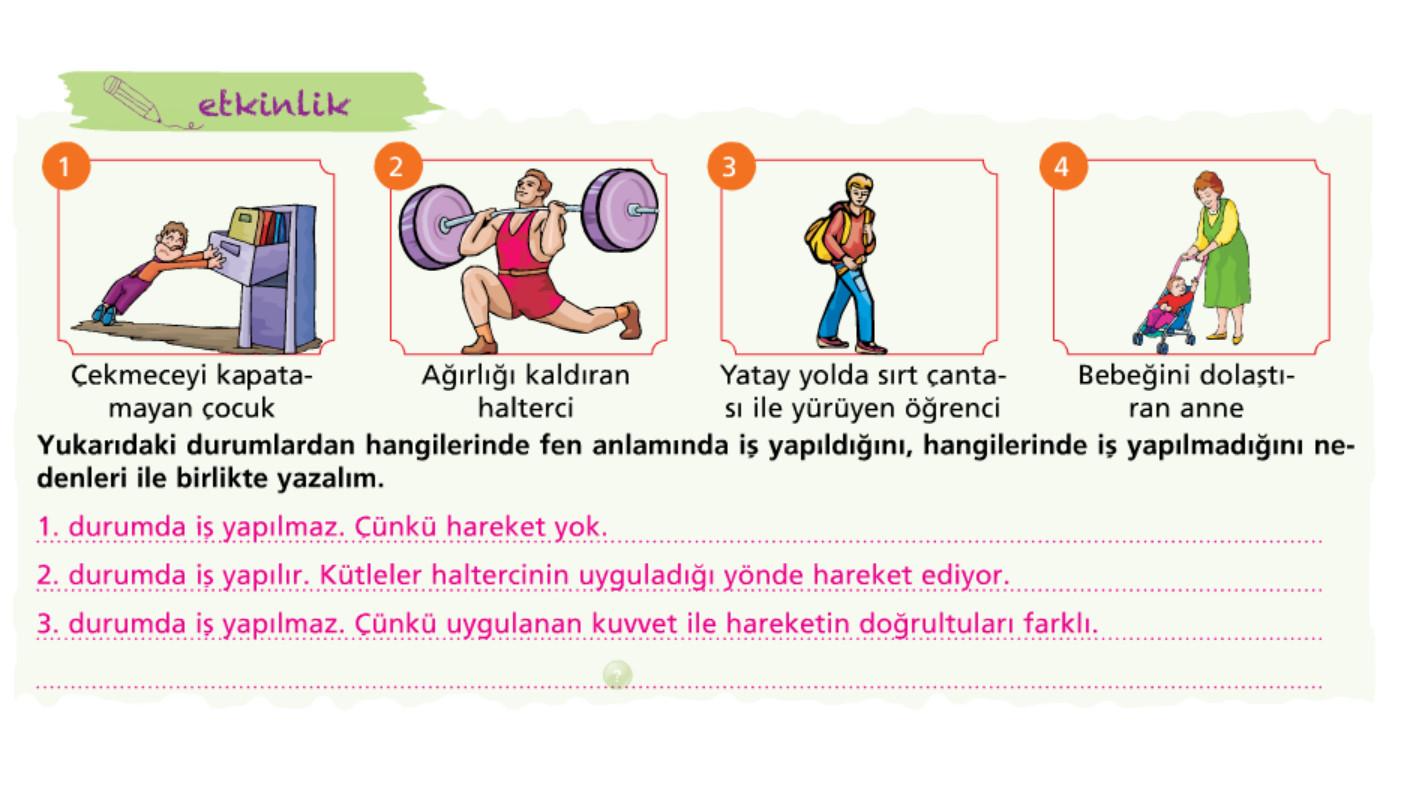 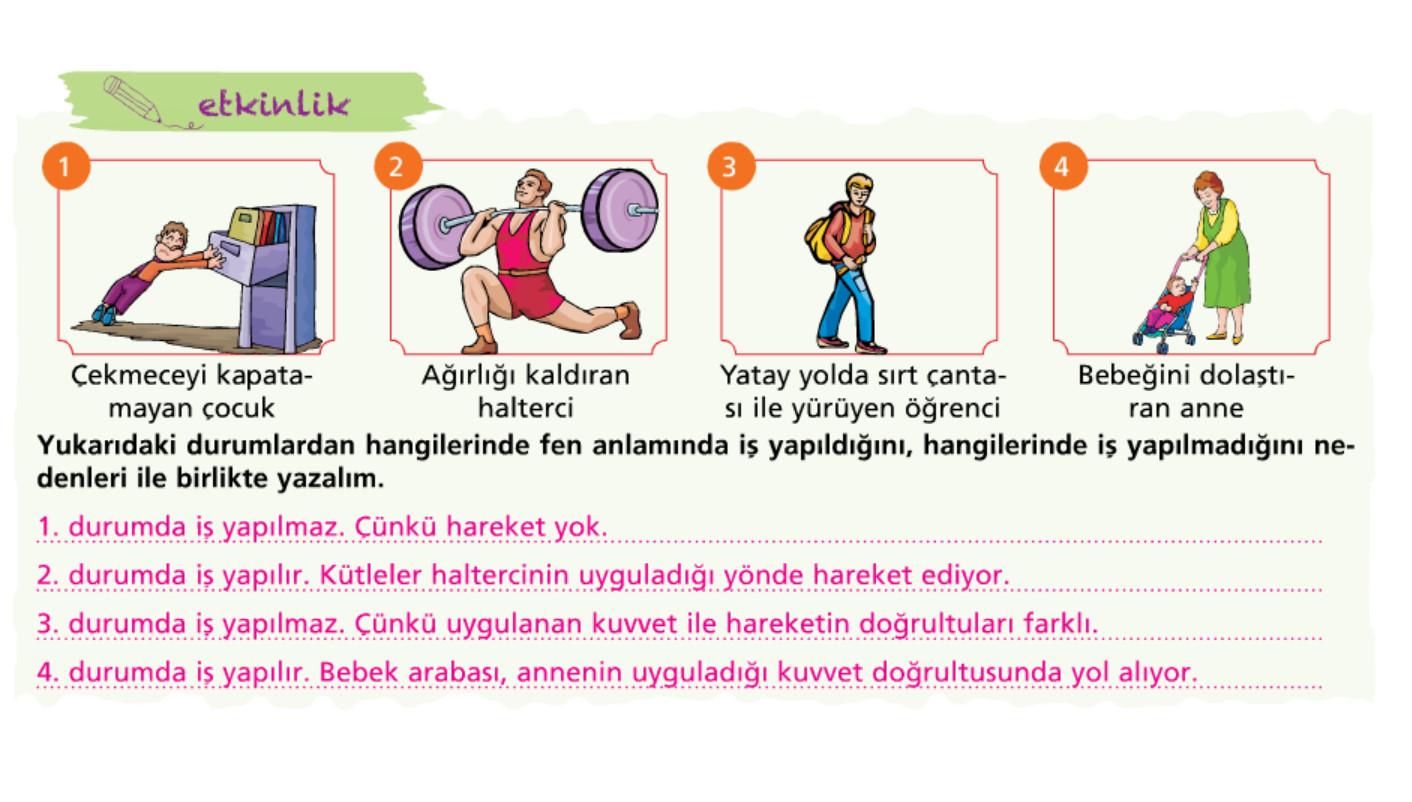 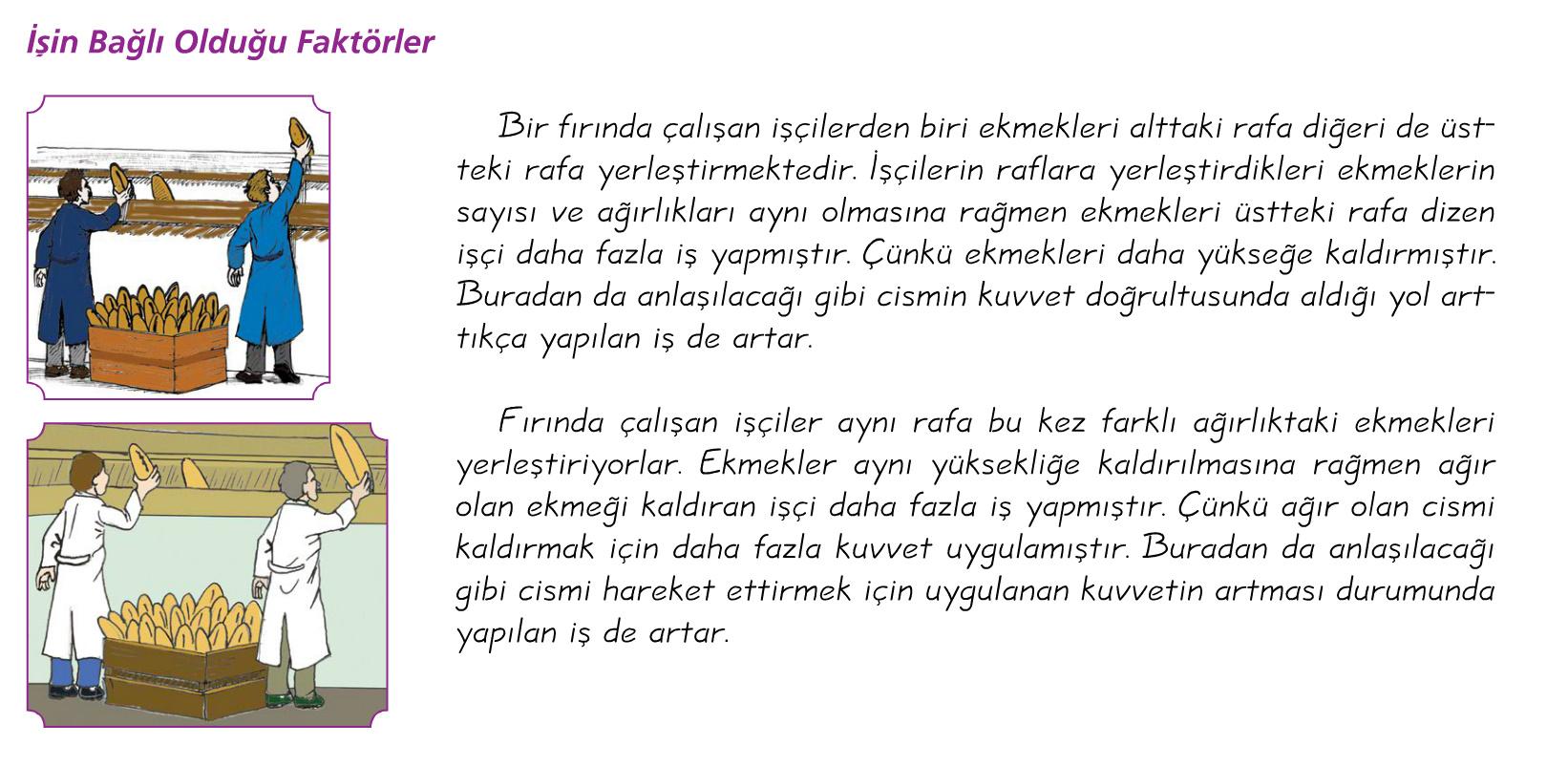 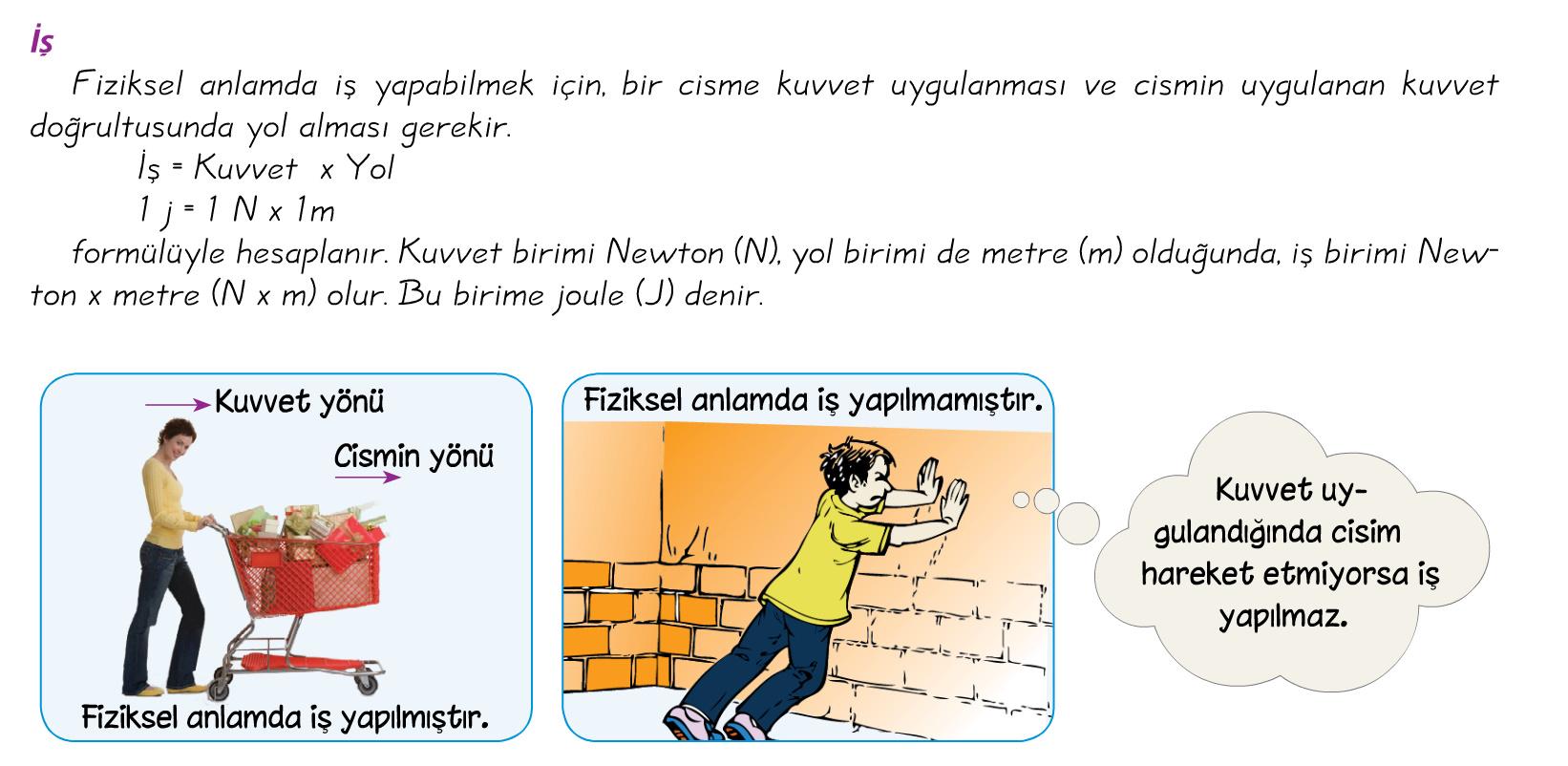 Örnek: Bir kutu 35 N kuvvetle yerden 7 metre yüksekliğe kaldırılıyor. Yerçekimine karşı yapılan iş kaç joule’dür?
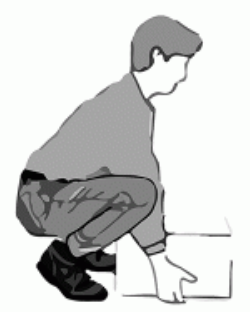 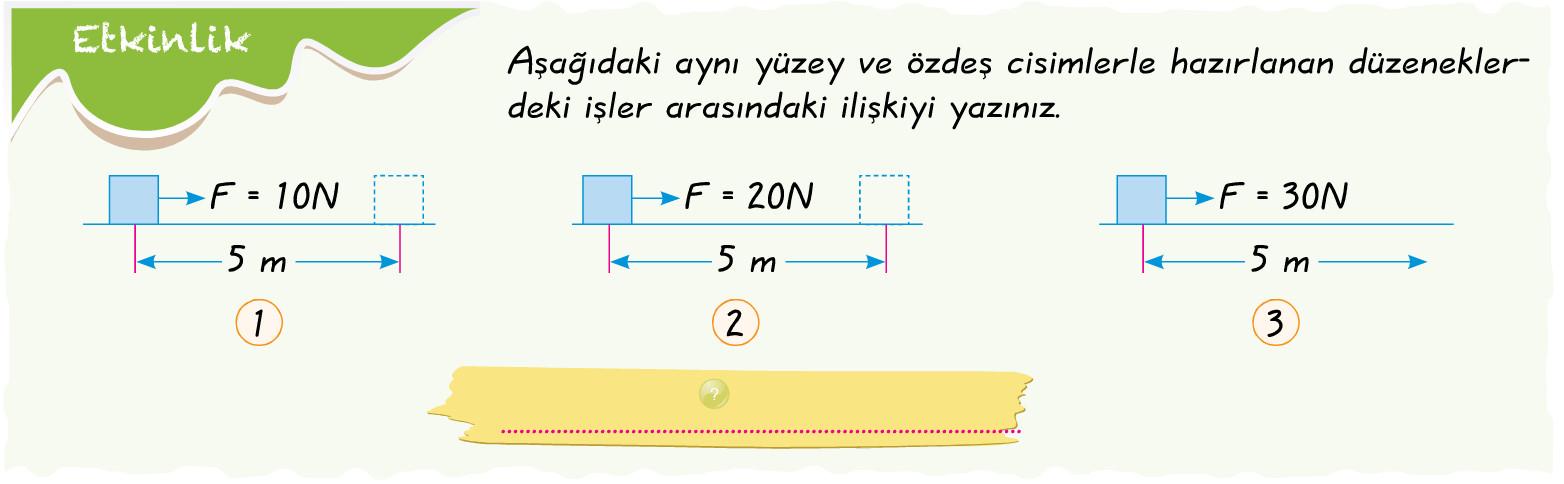 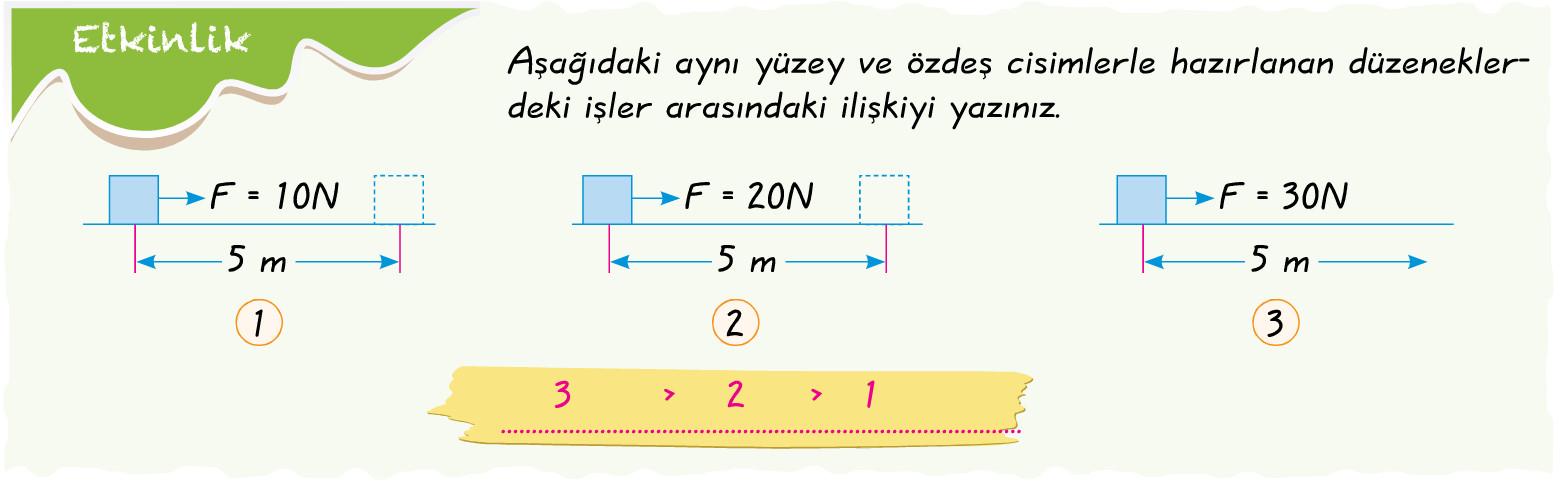 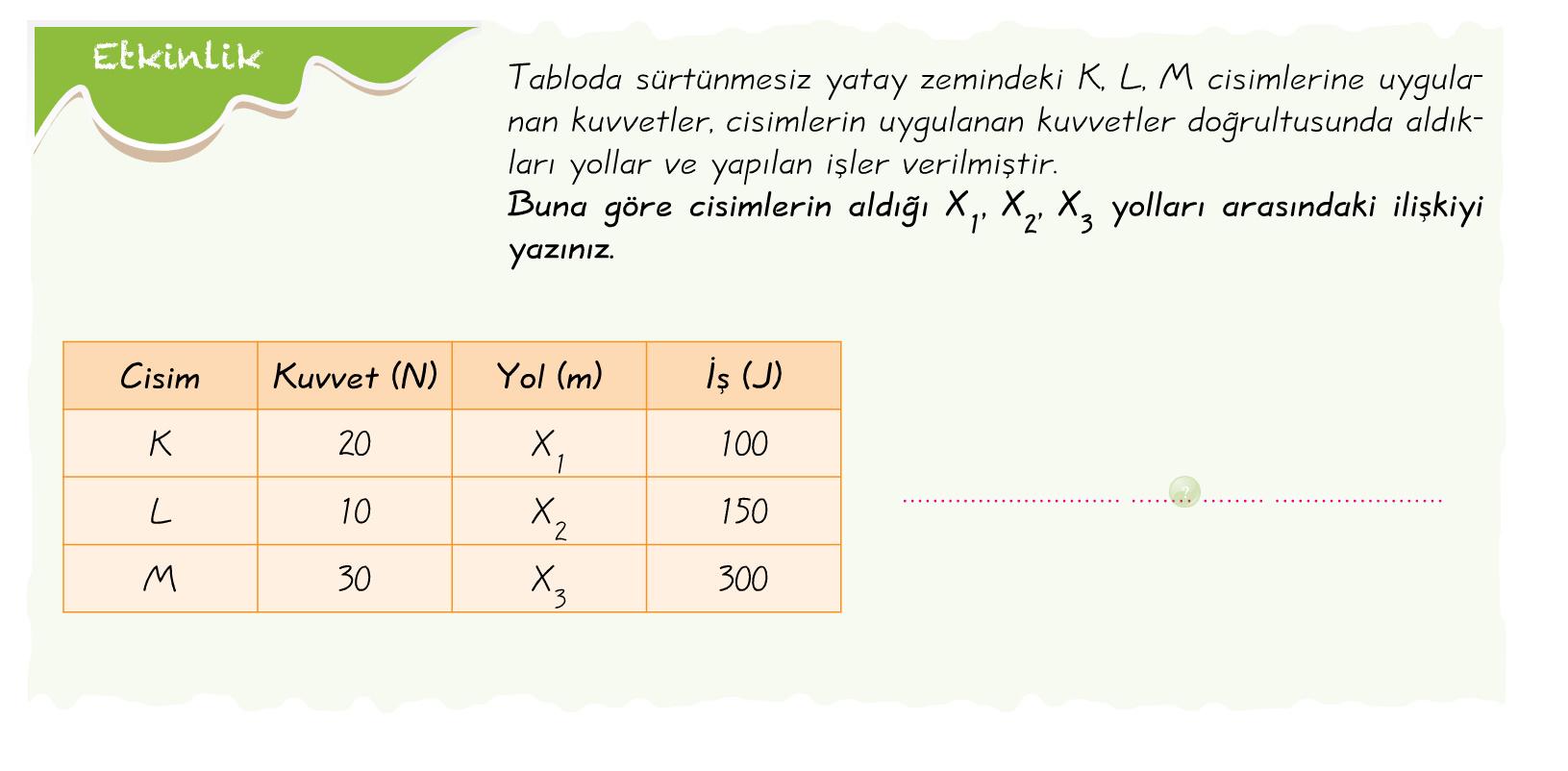 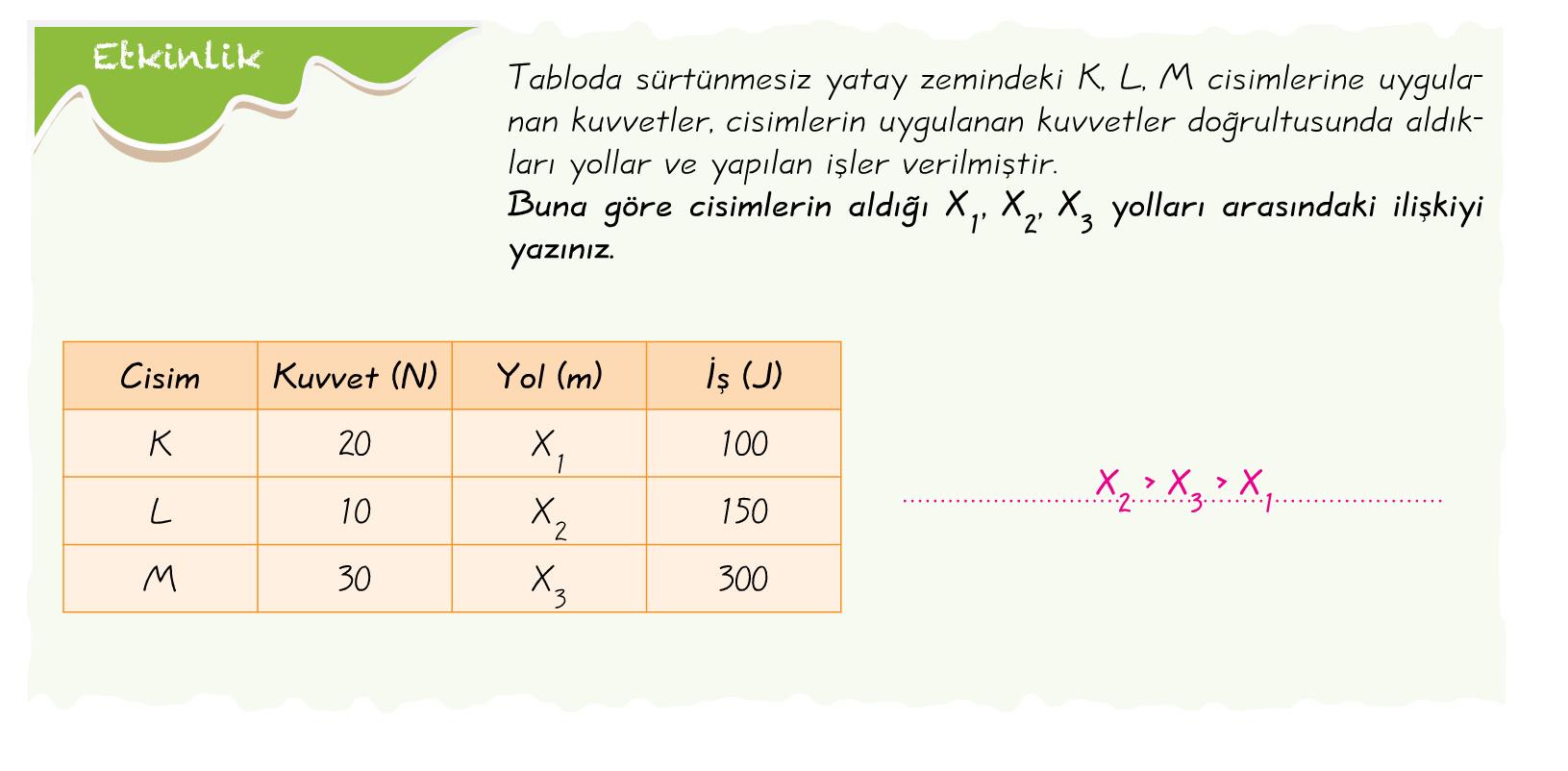 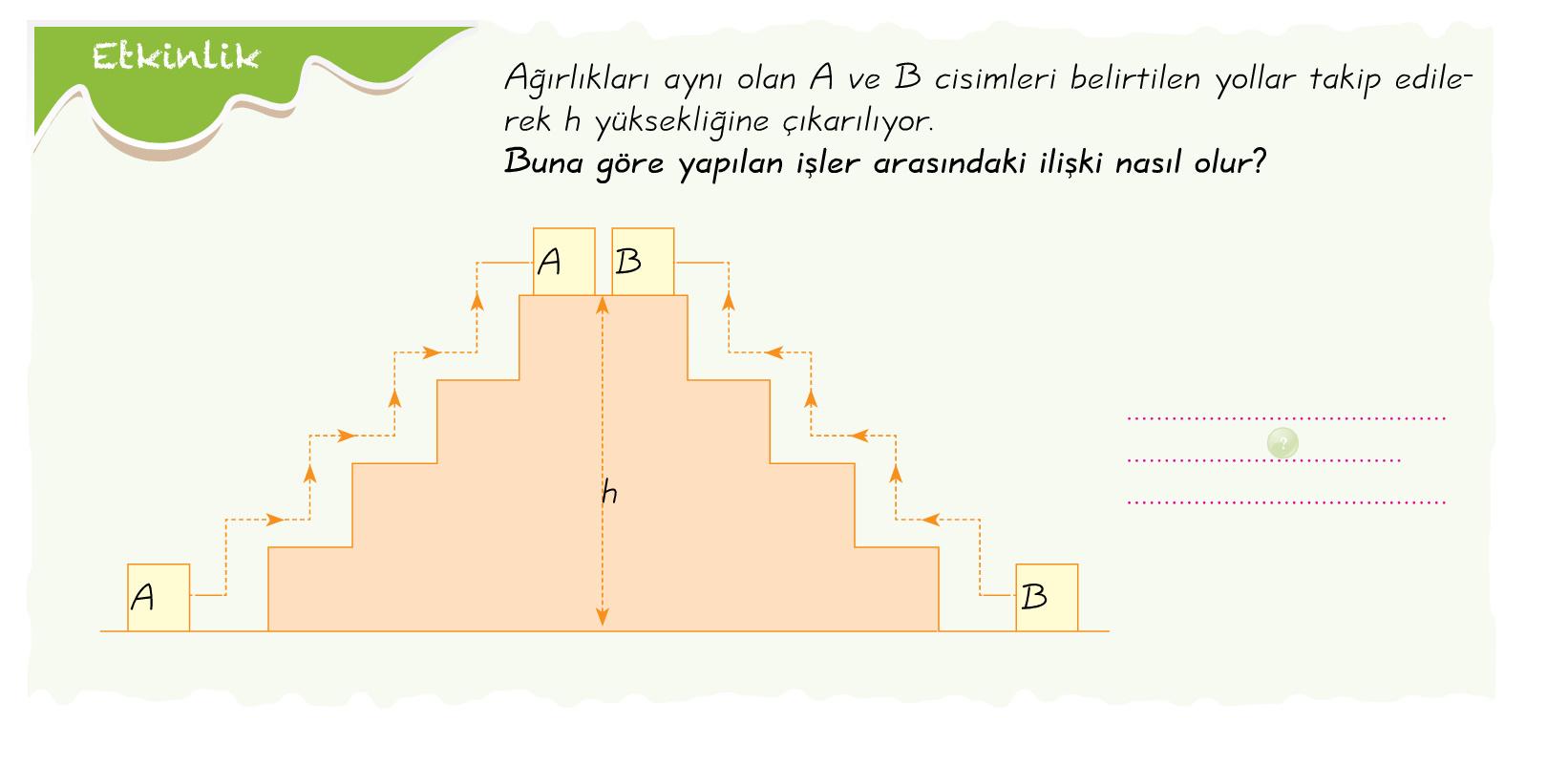 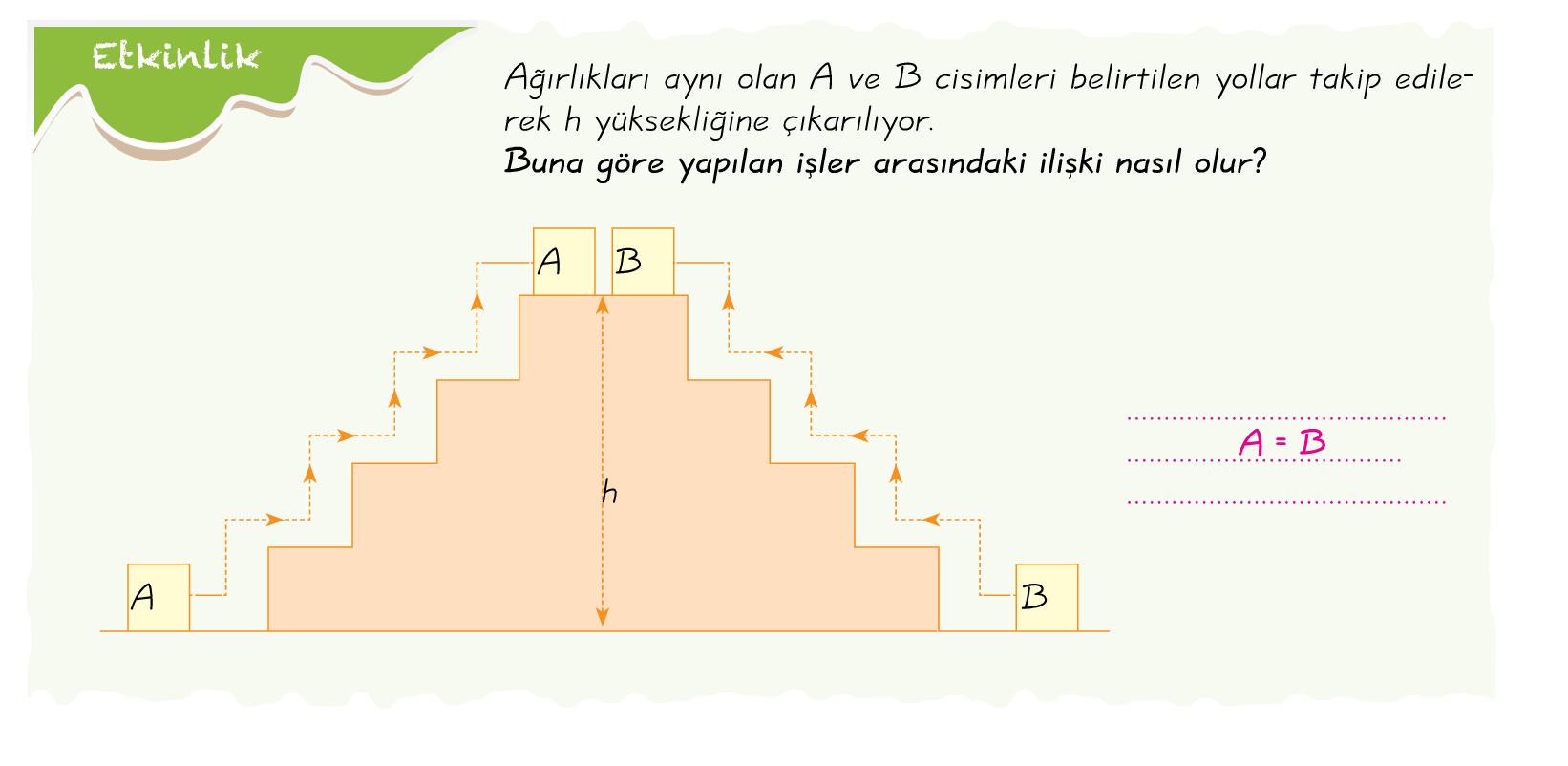 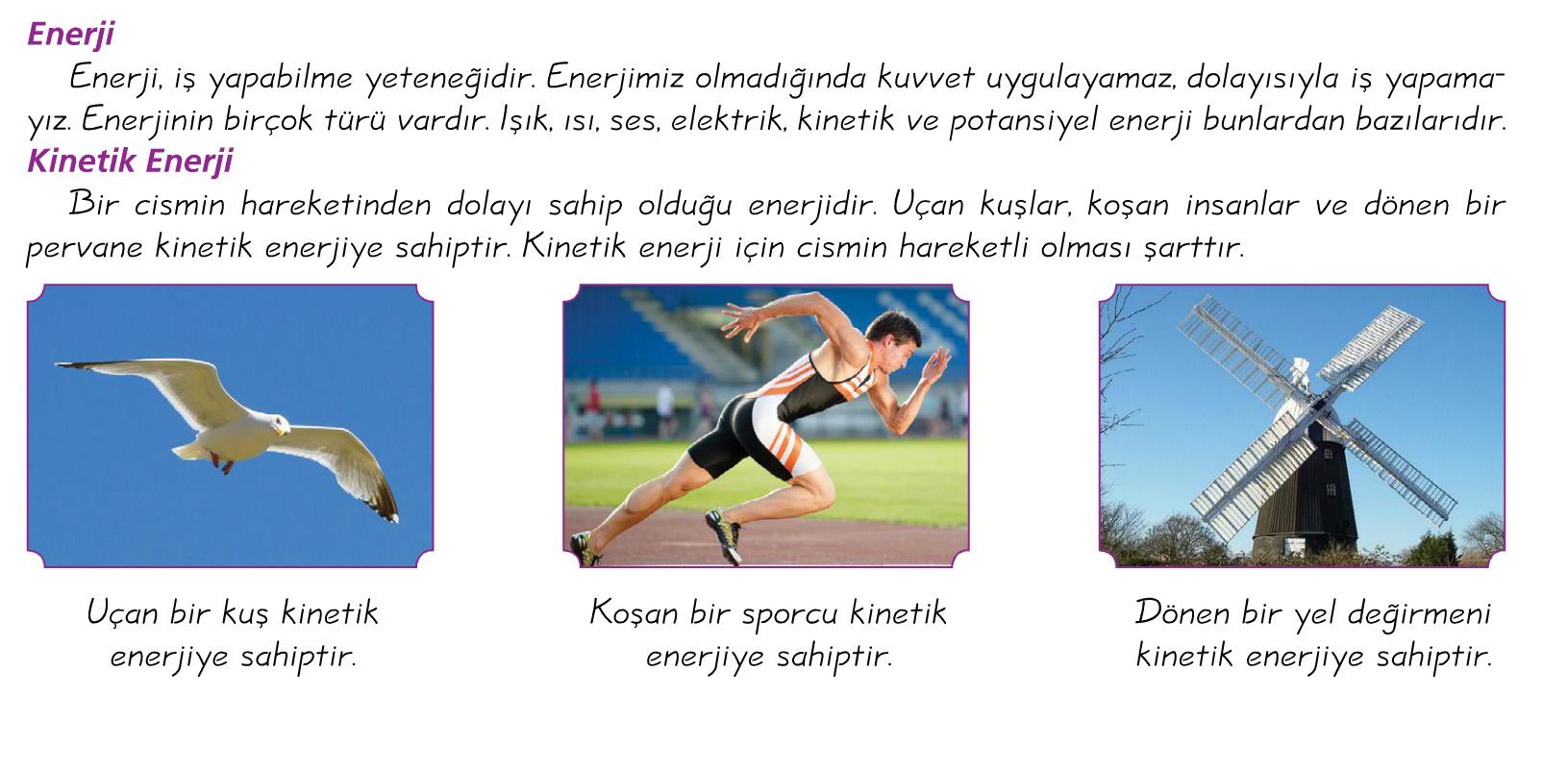 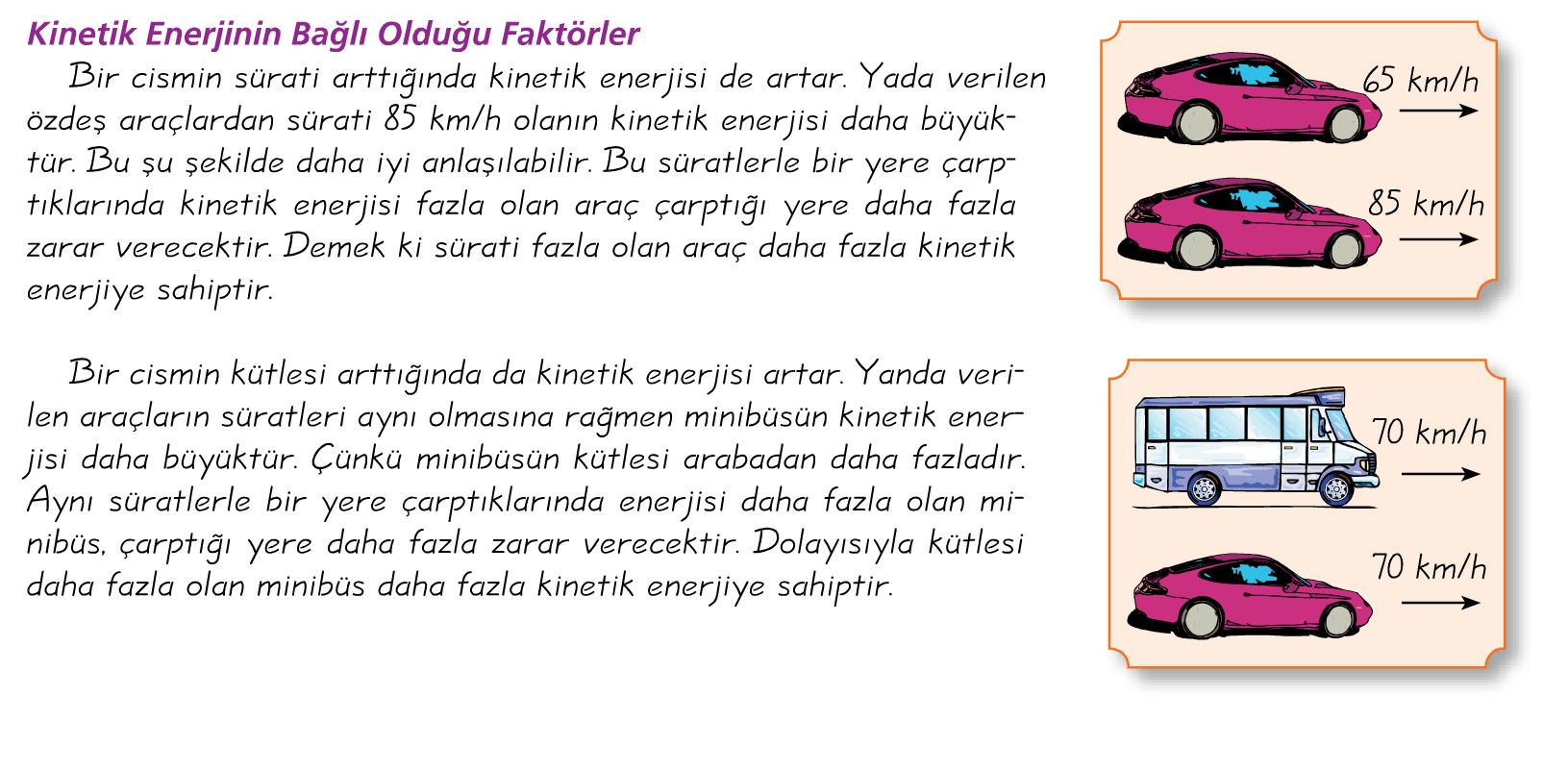 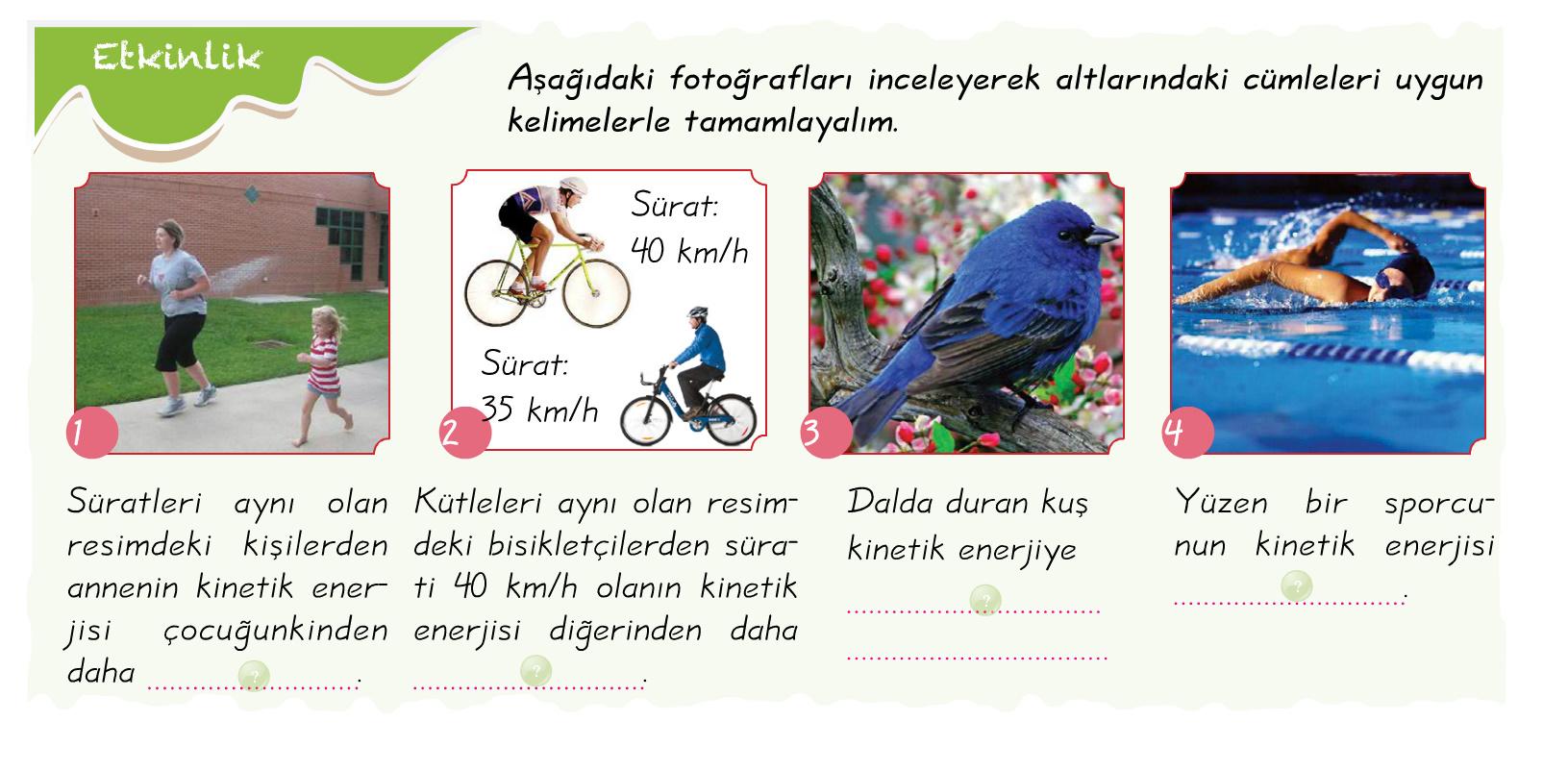 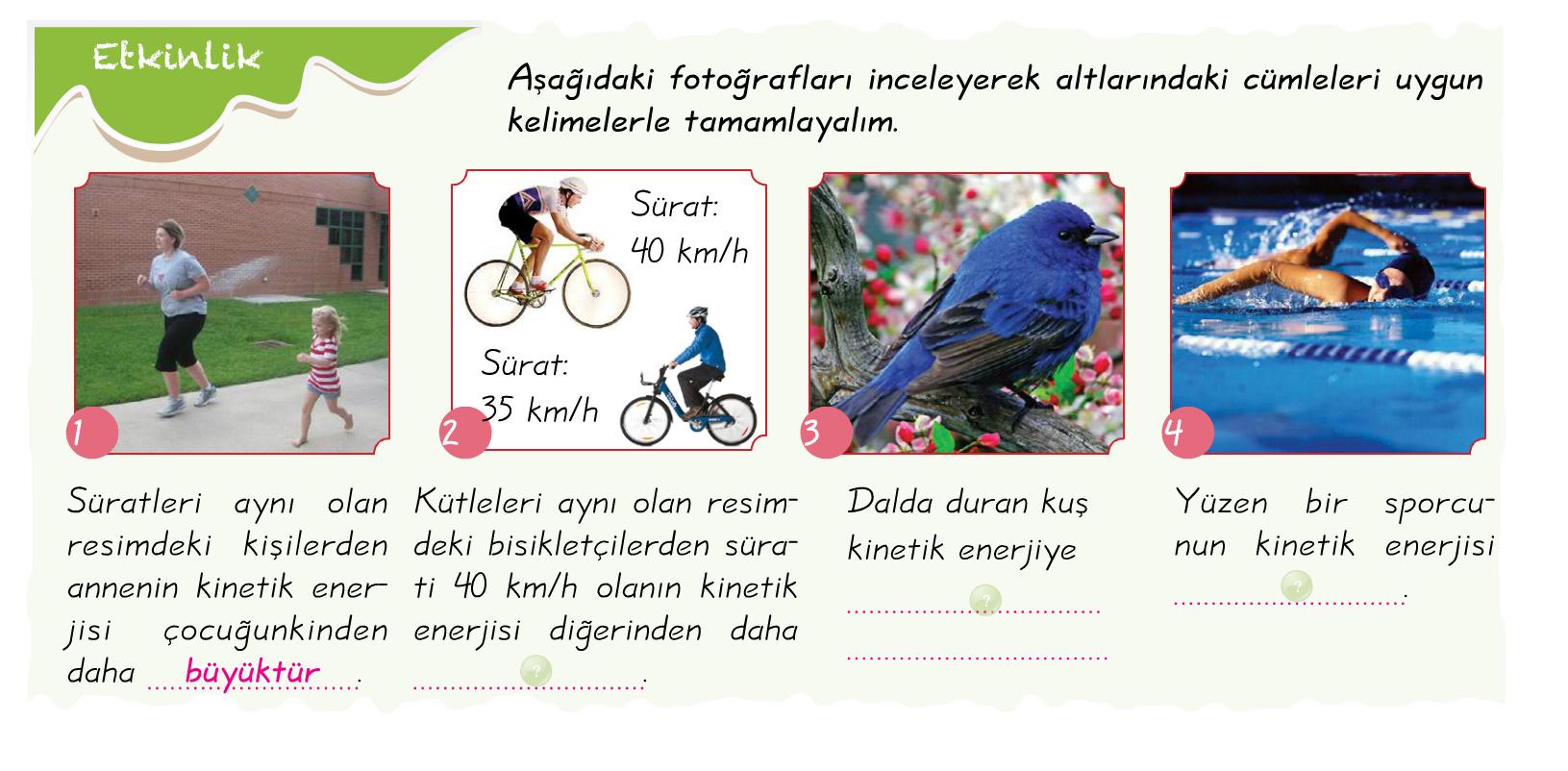 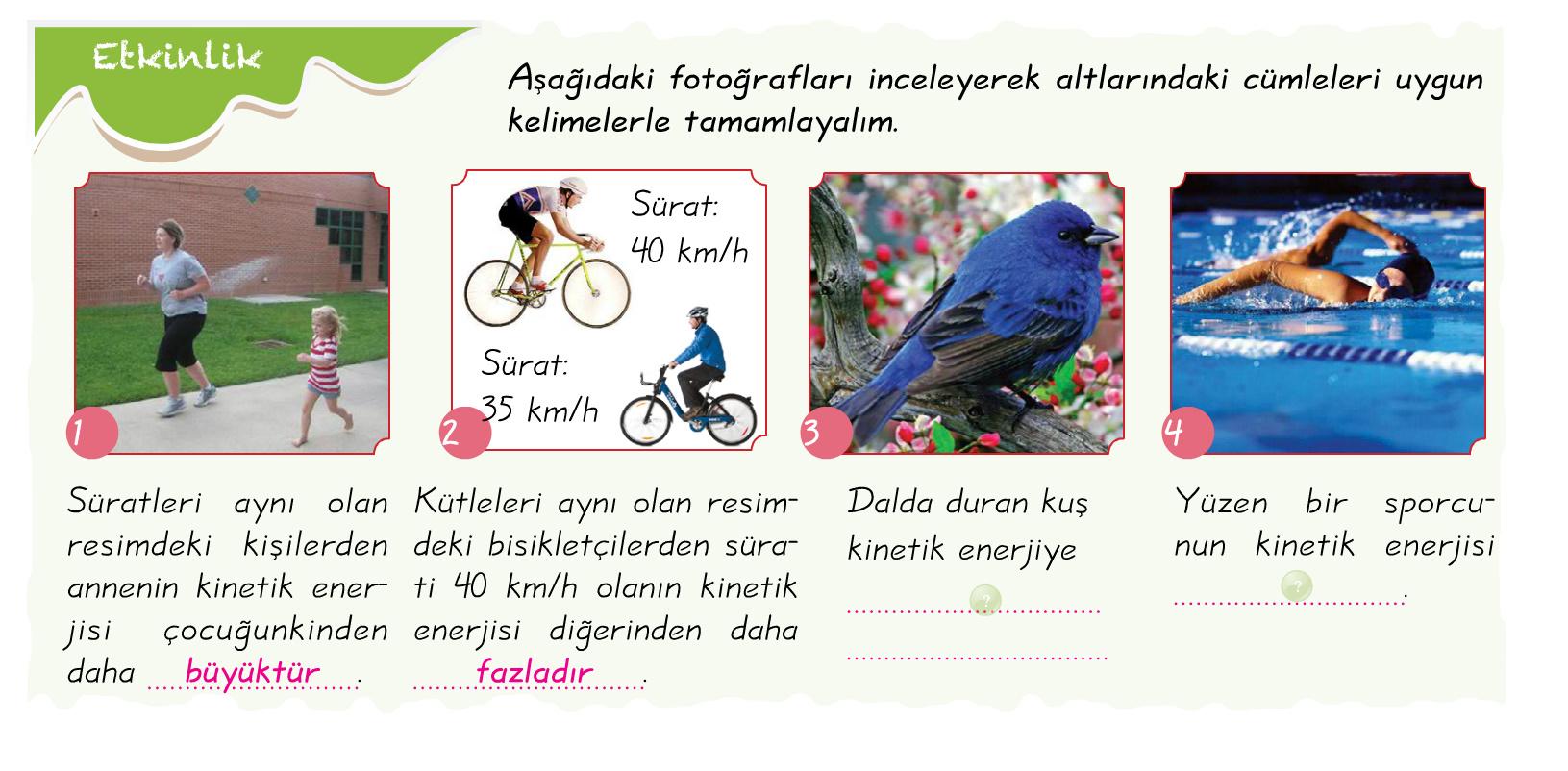 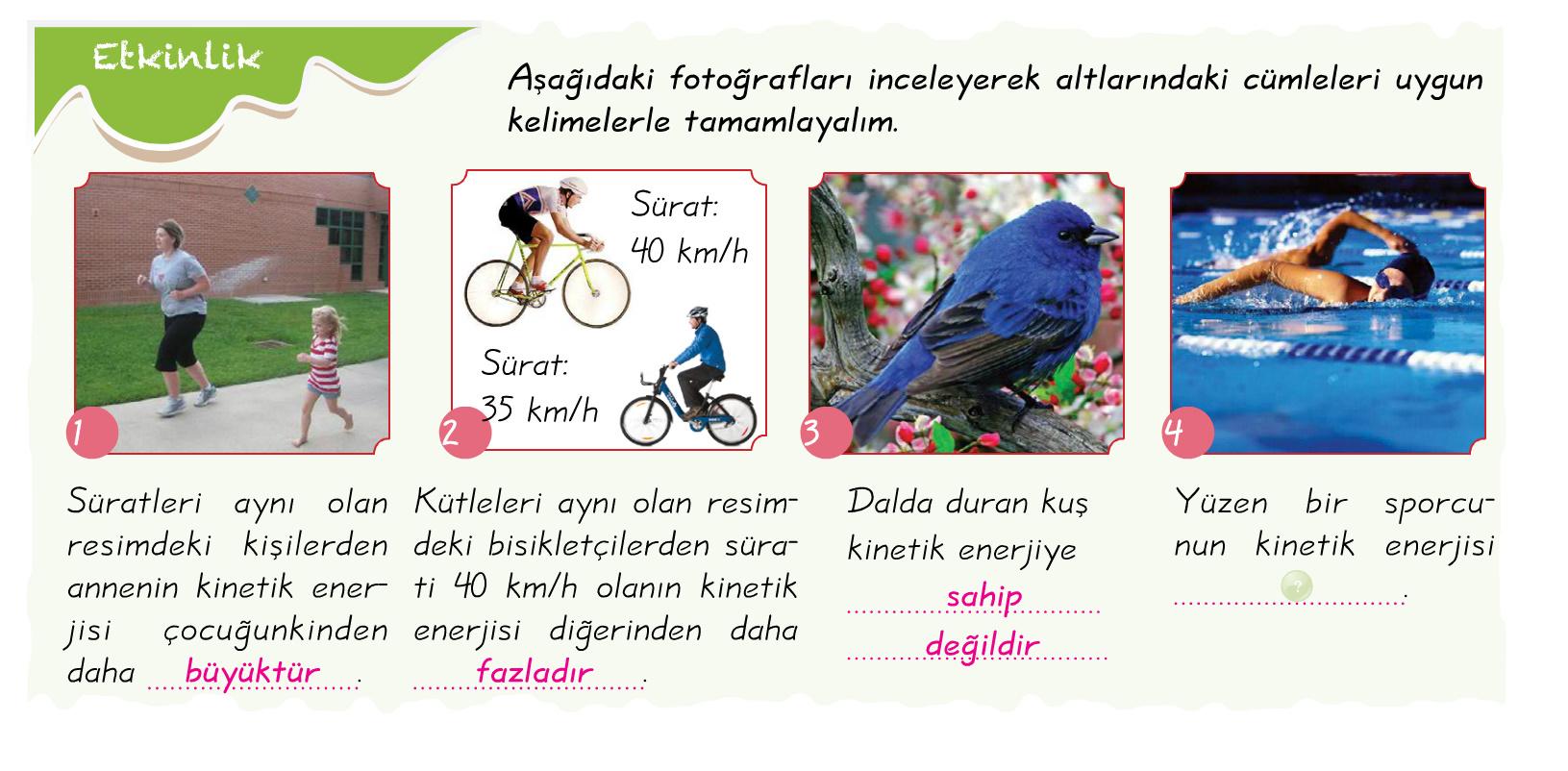 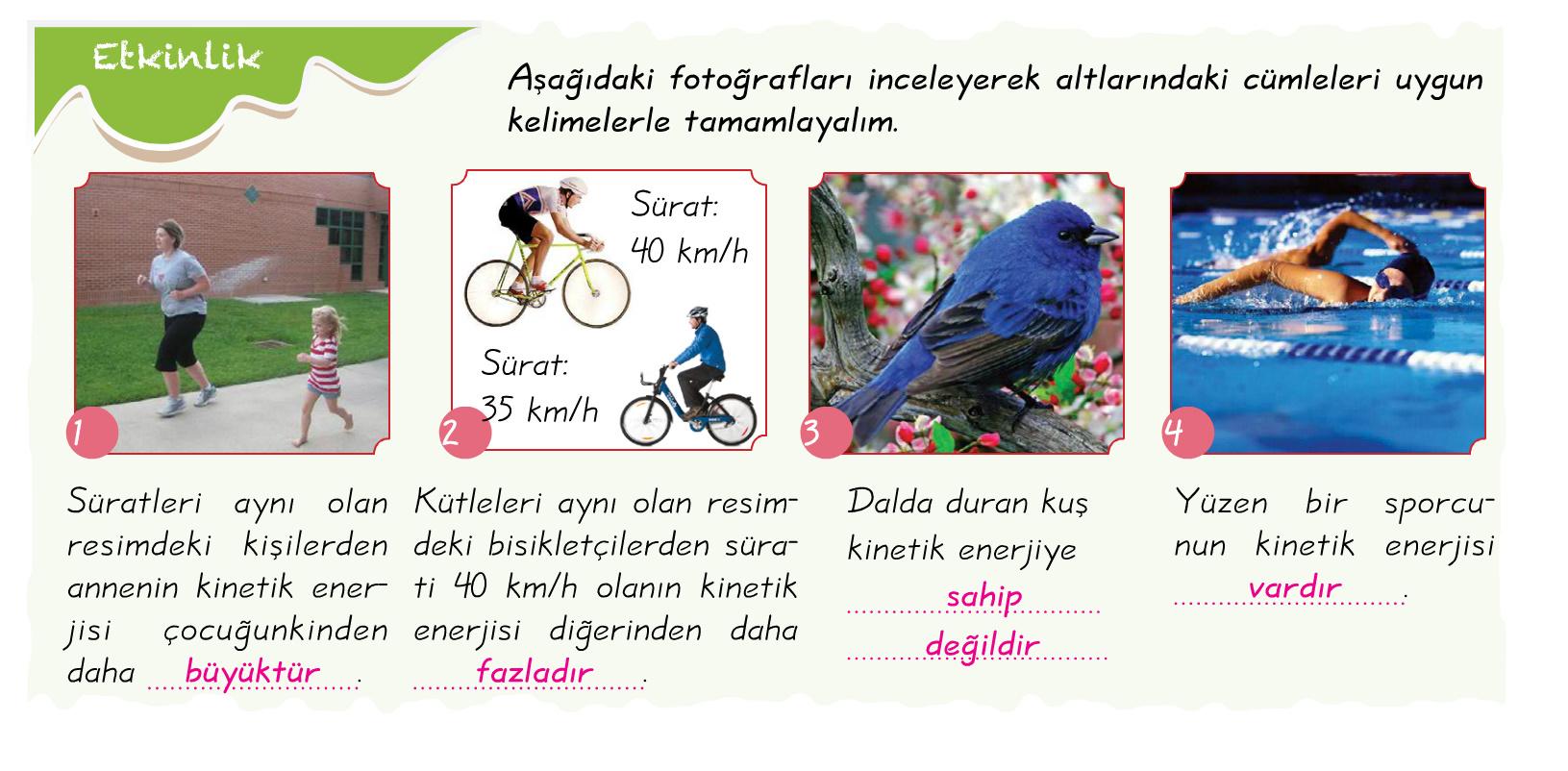 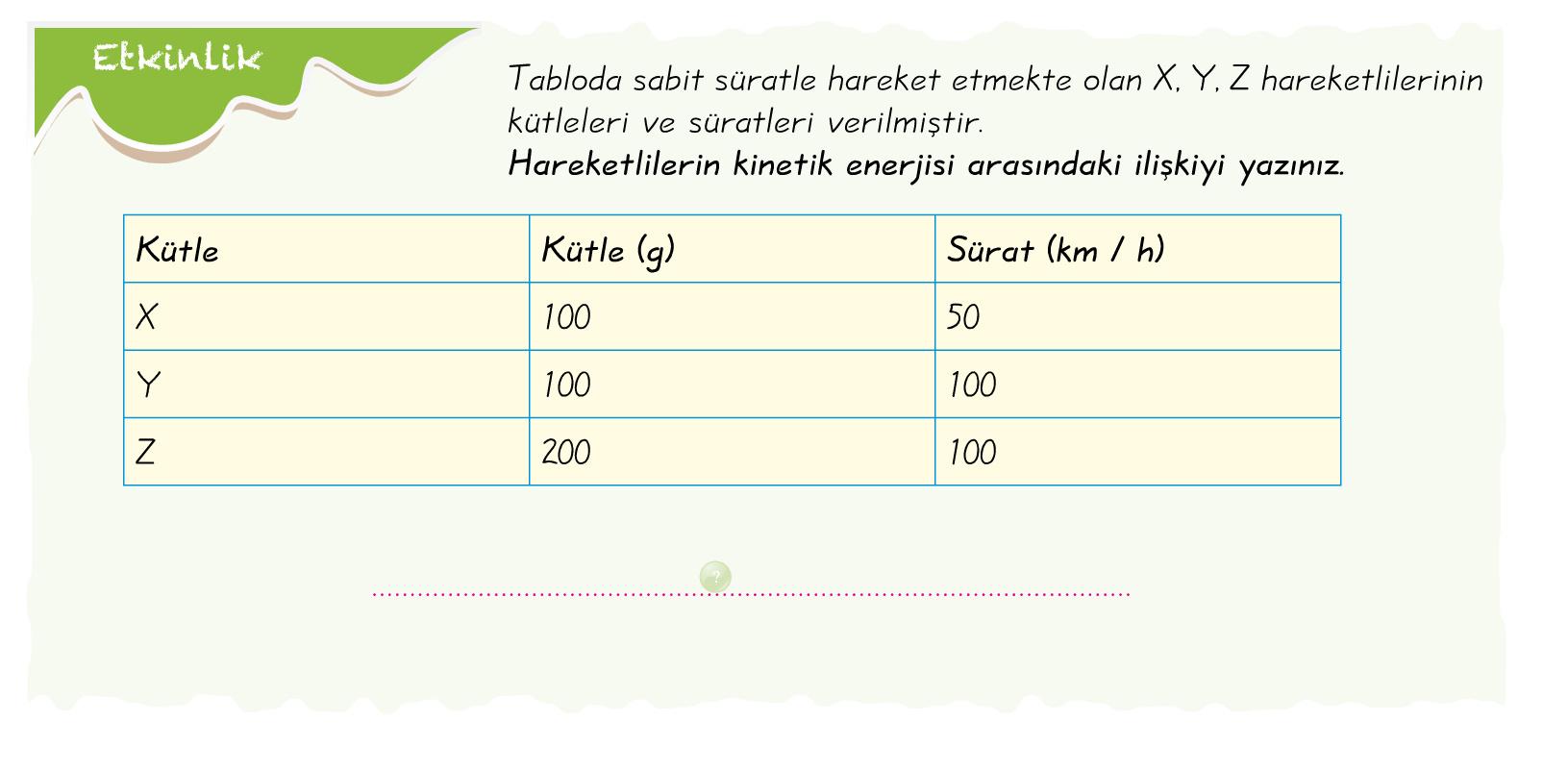 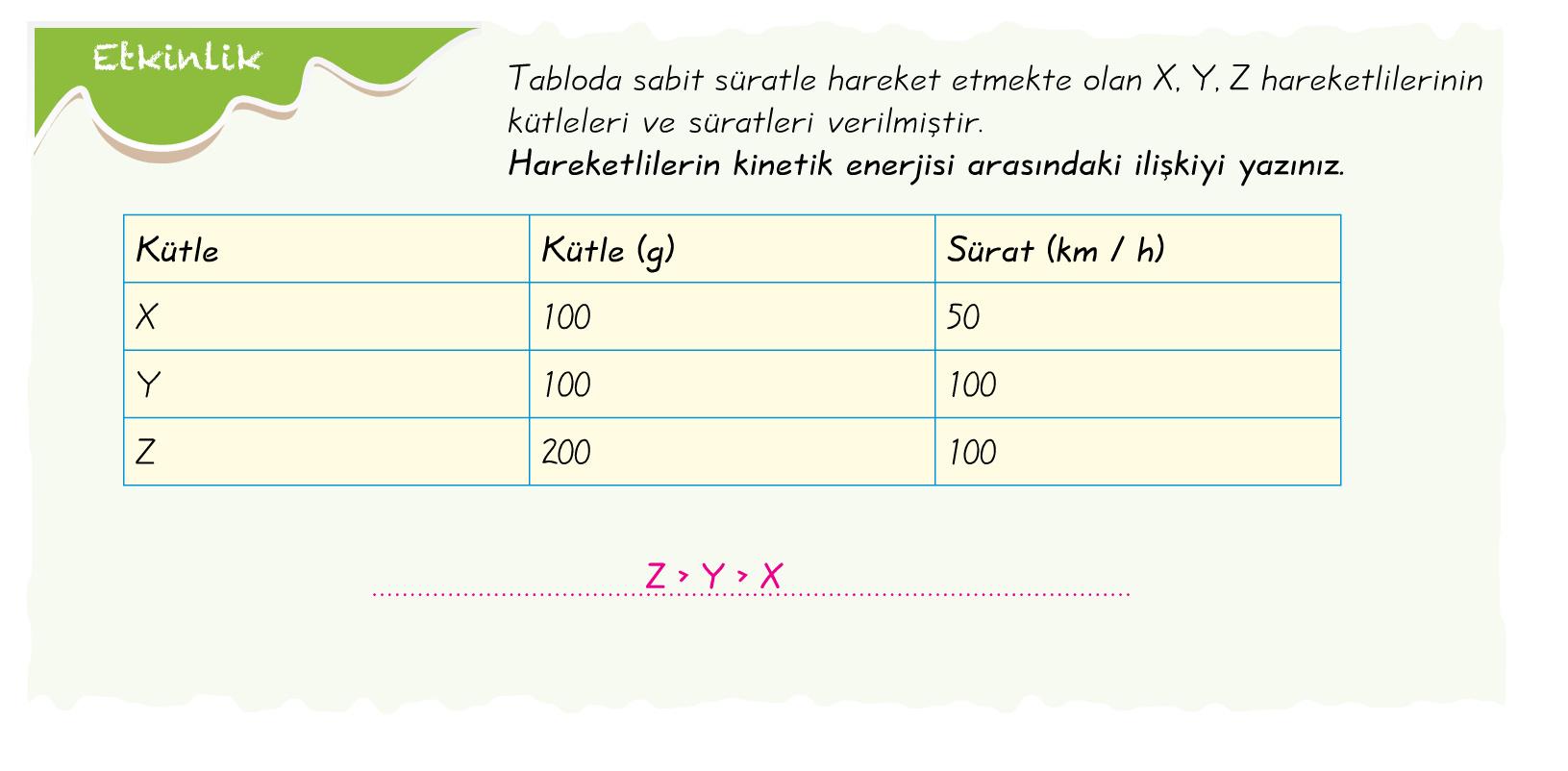 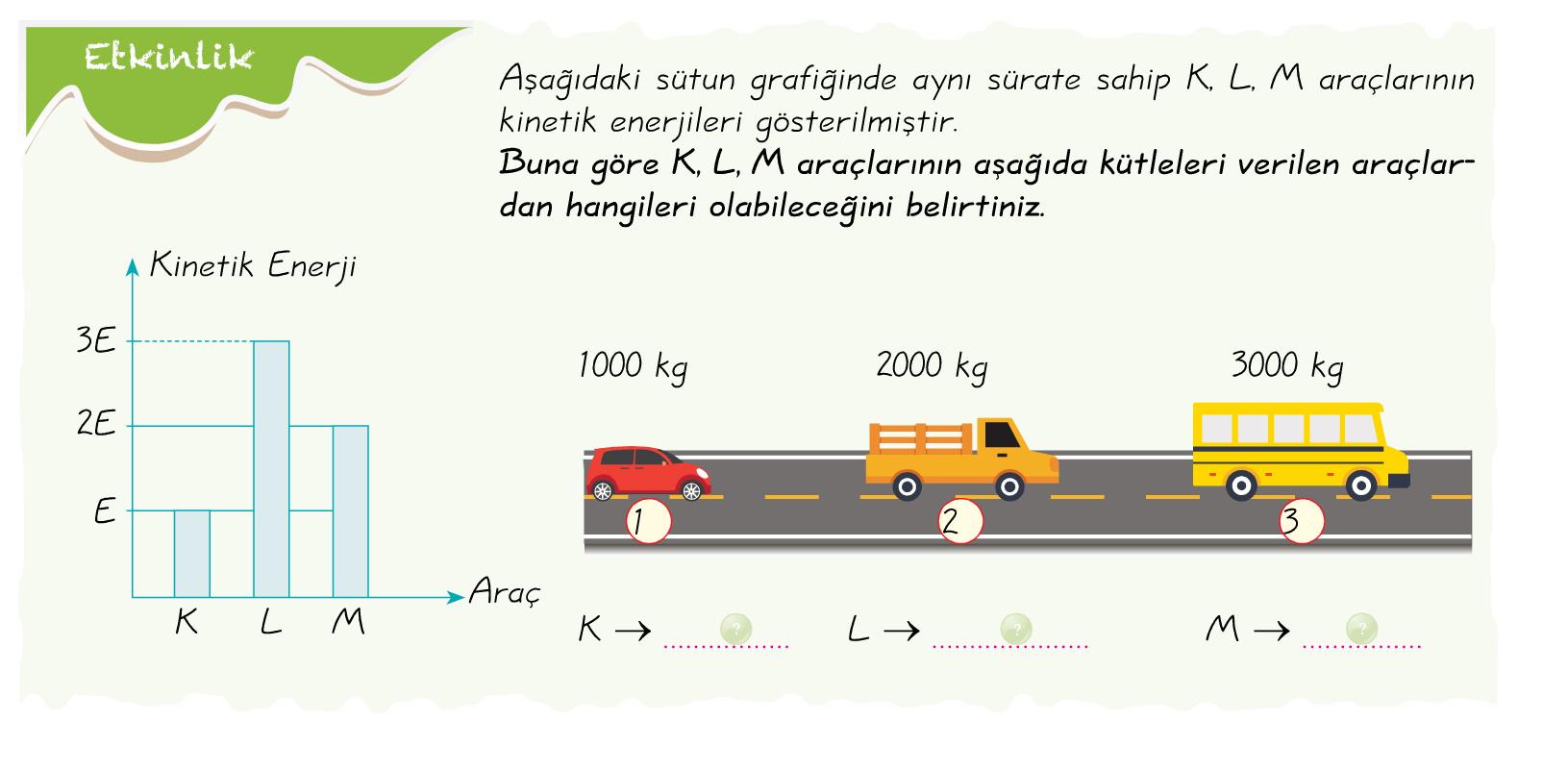 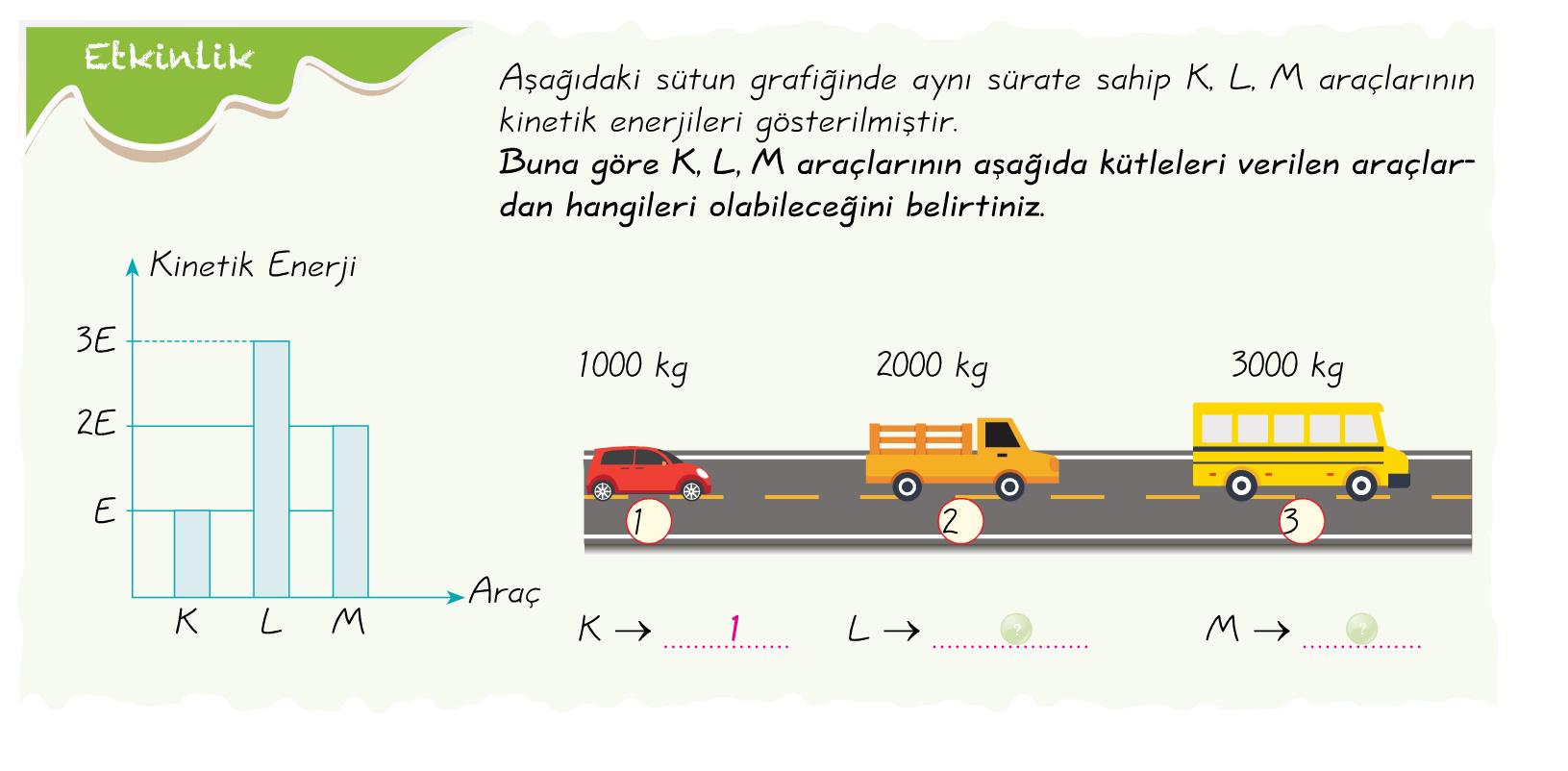 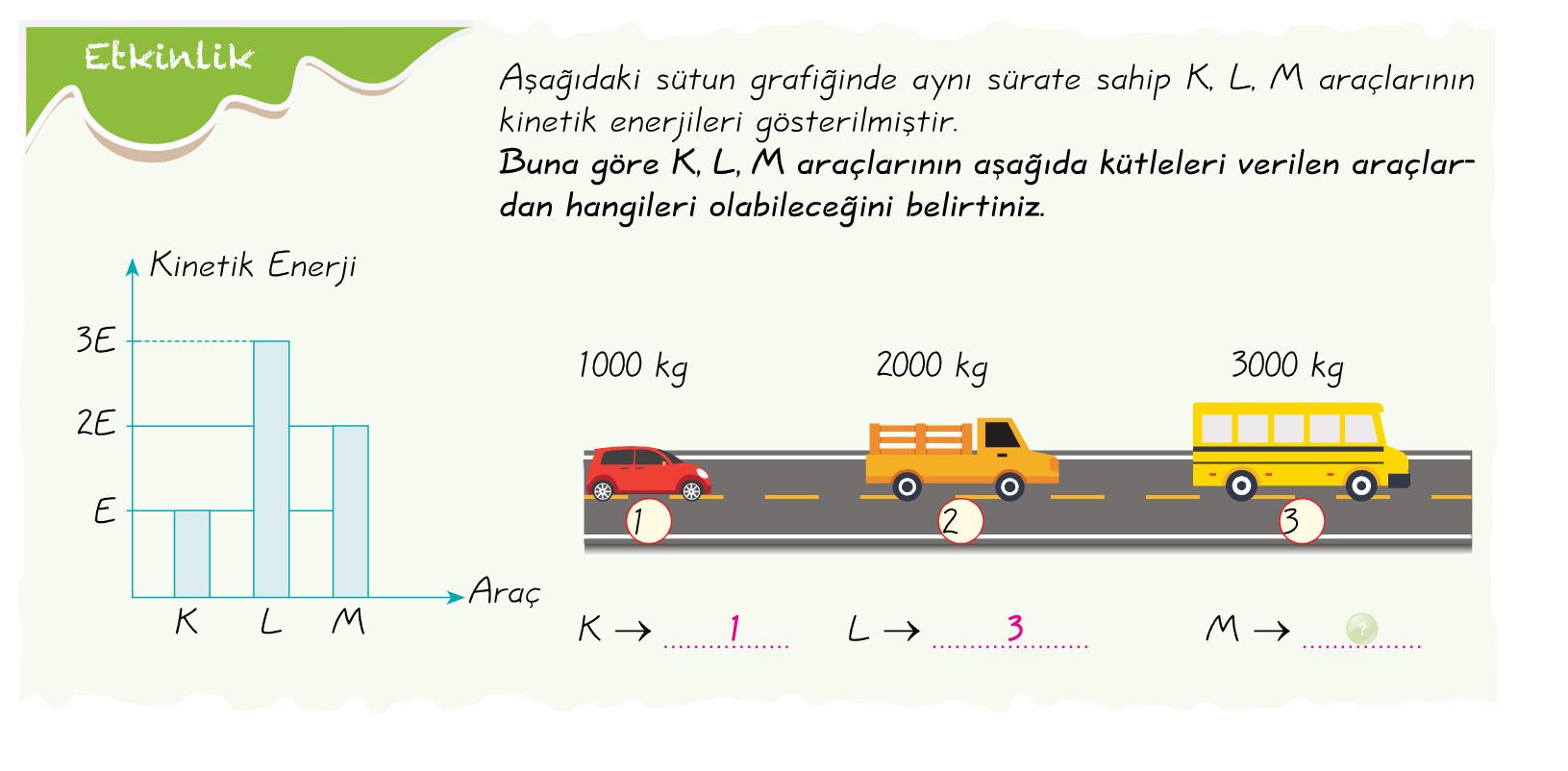 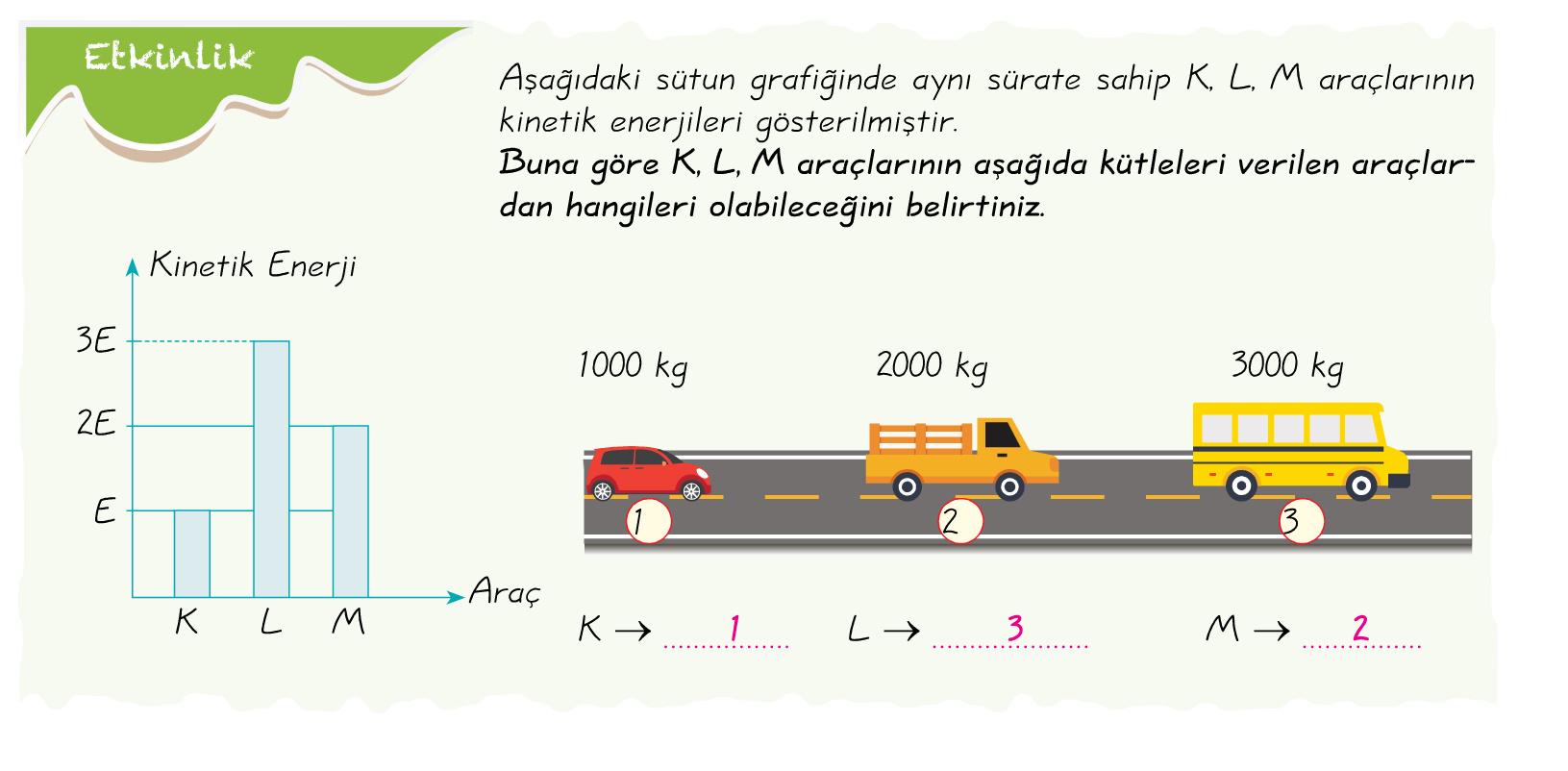 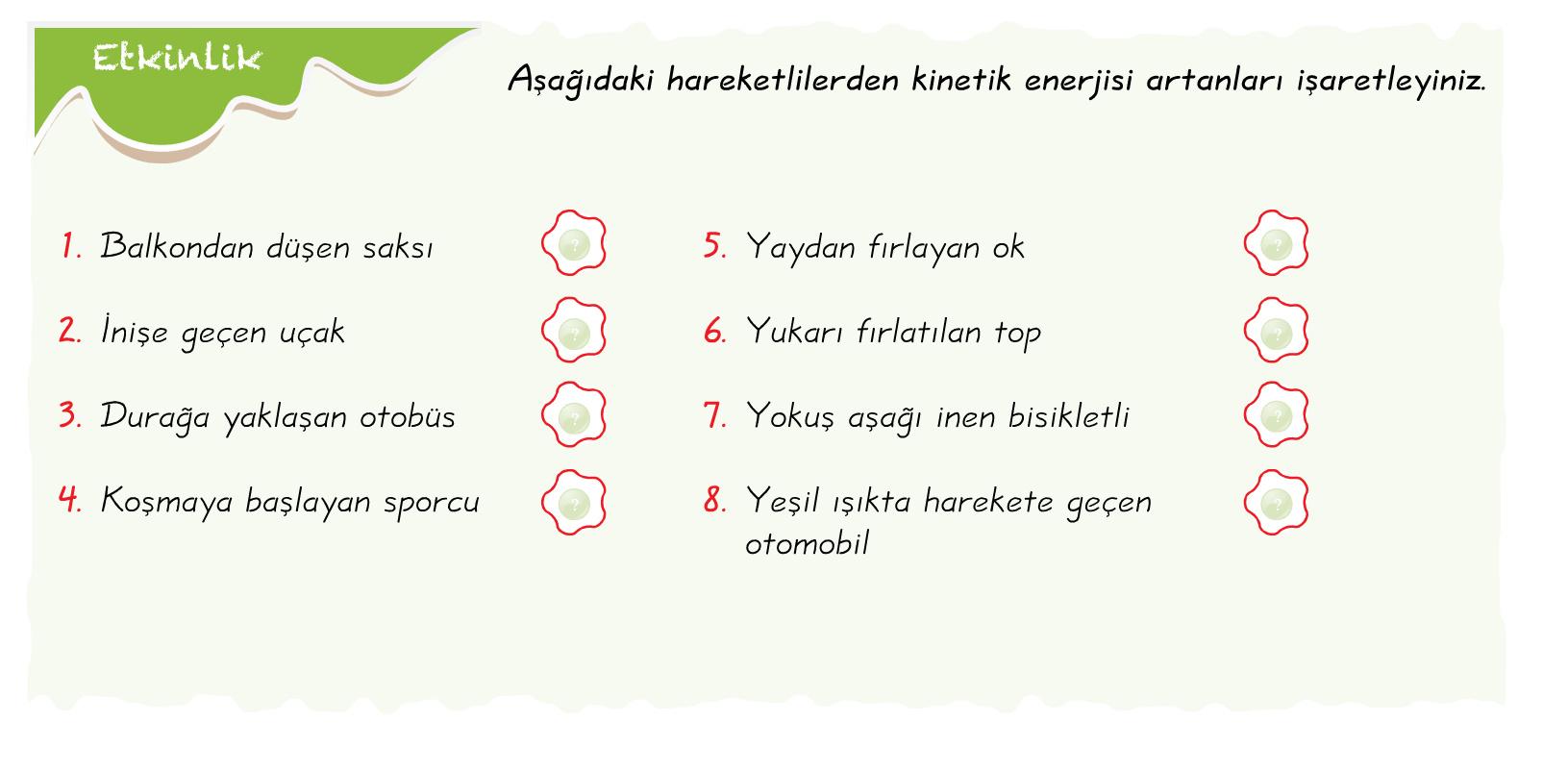 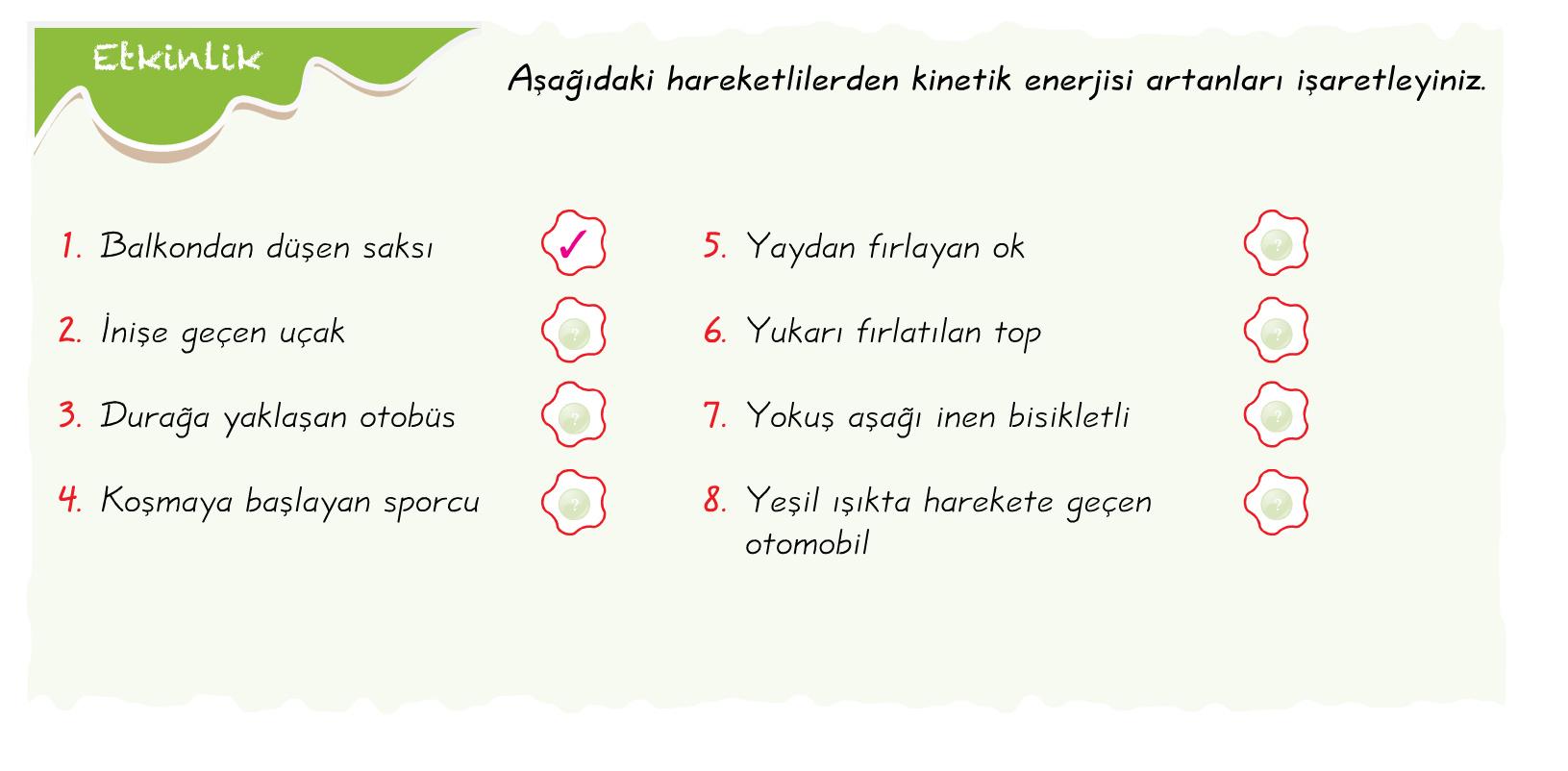 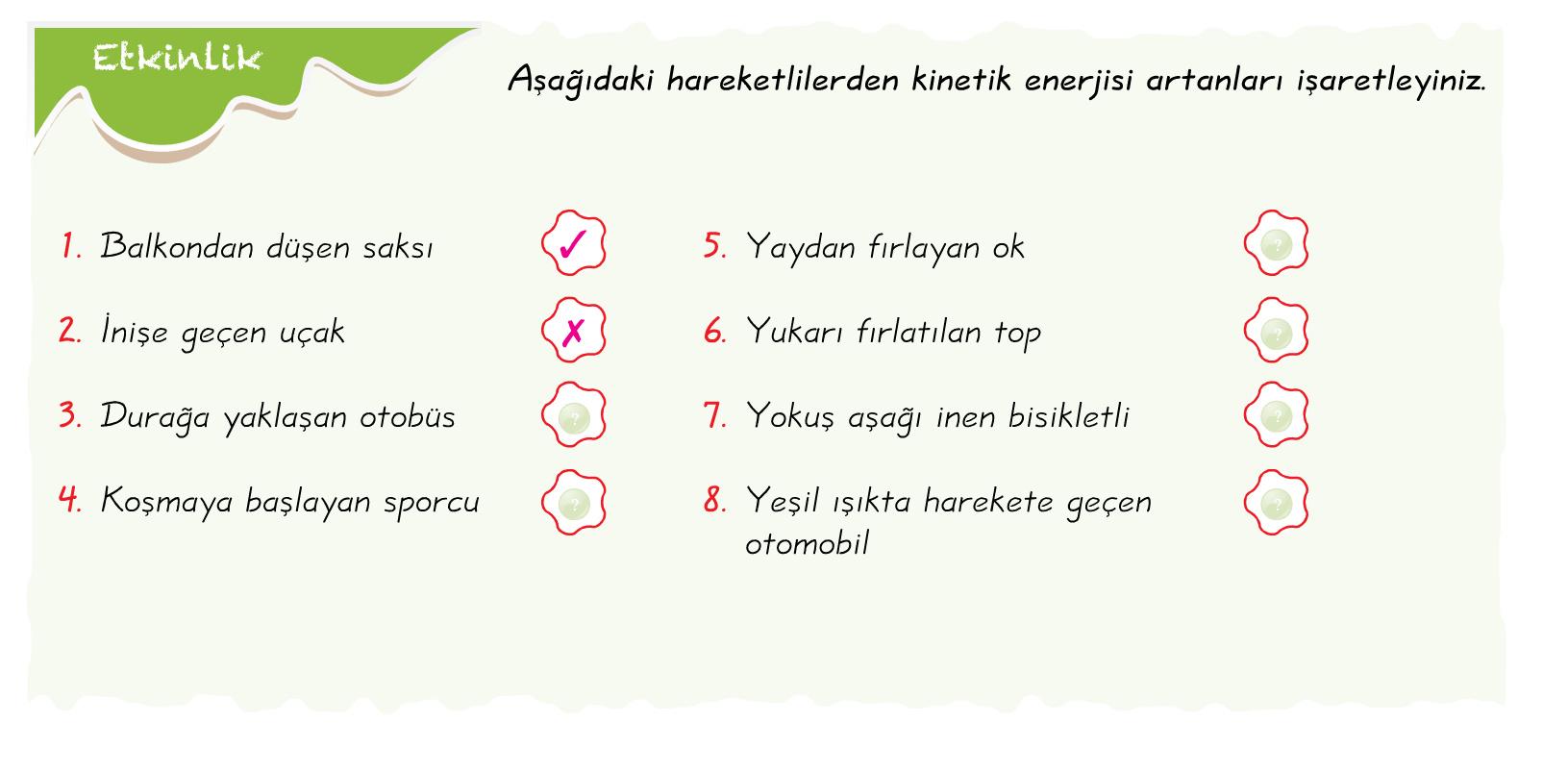 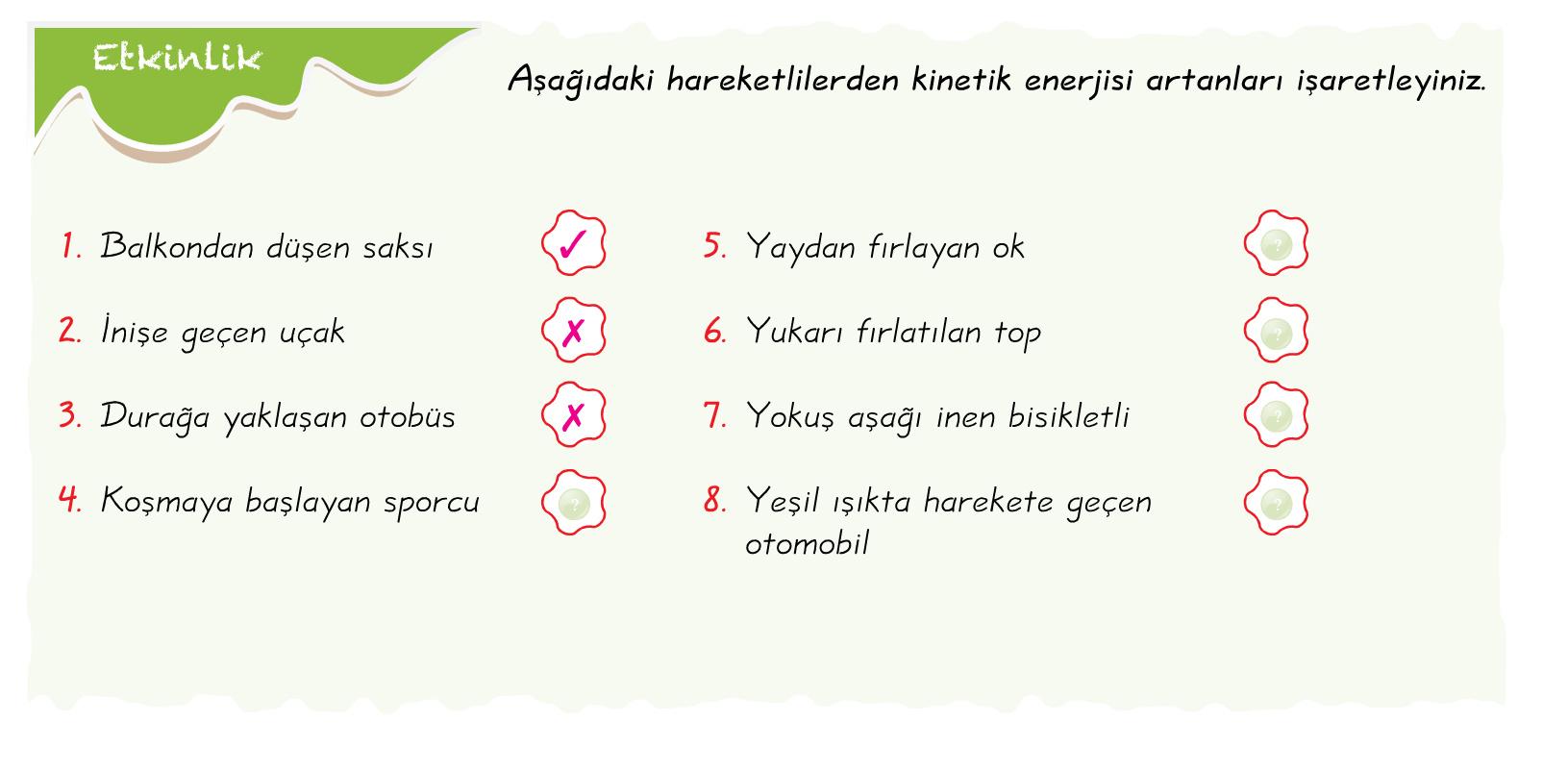 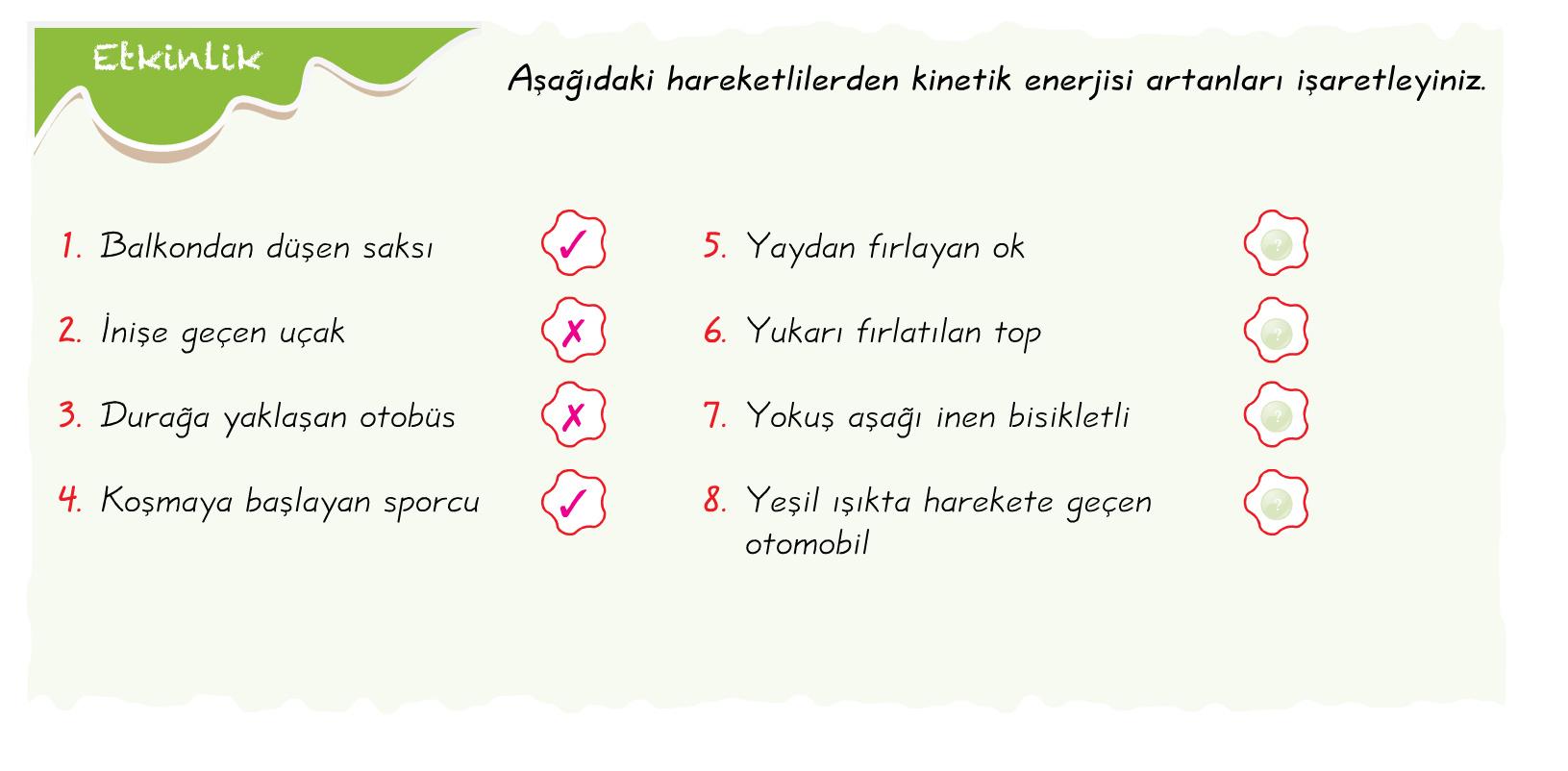 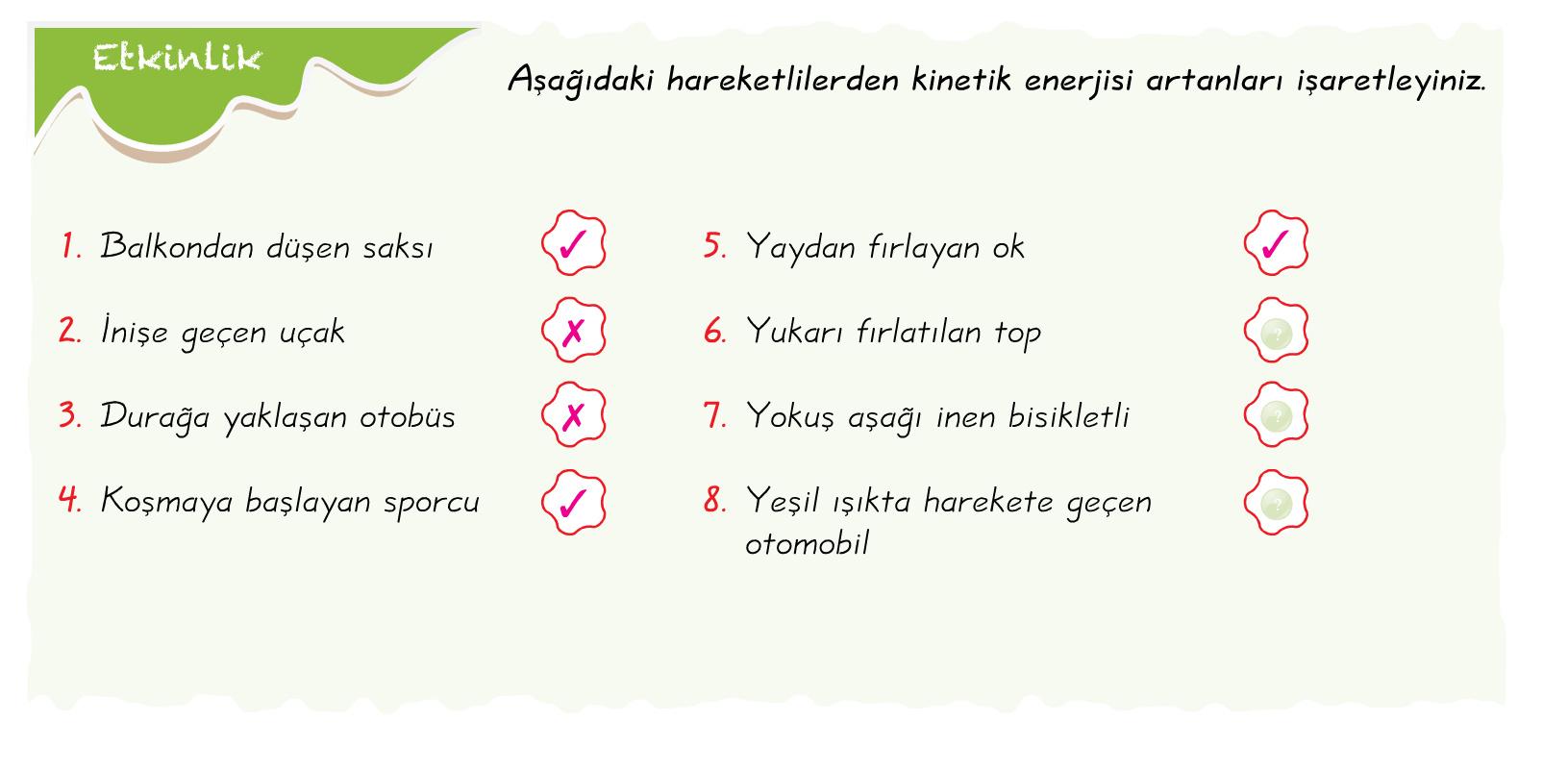 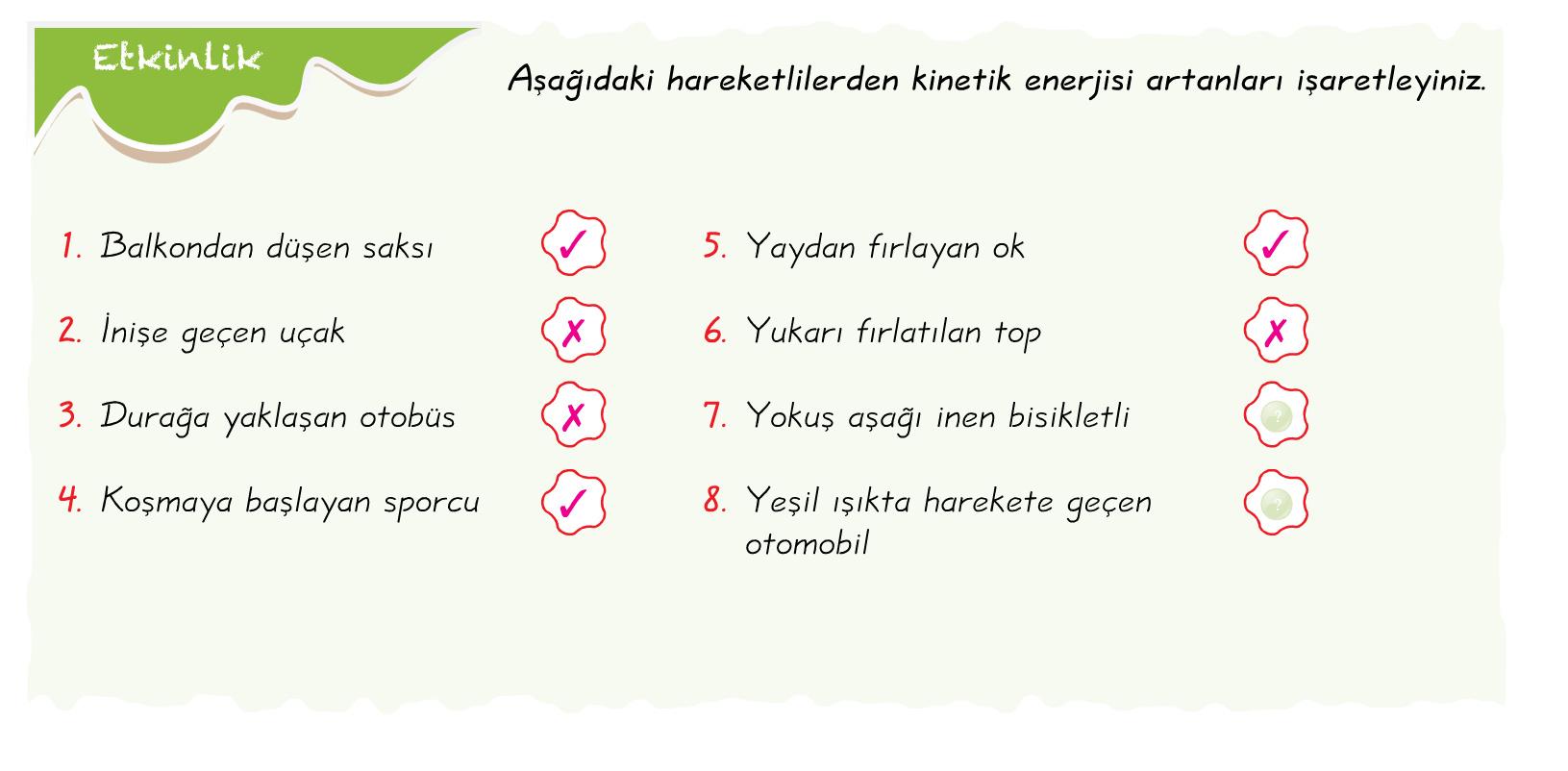 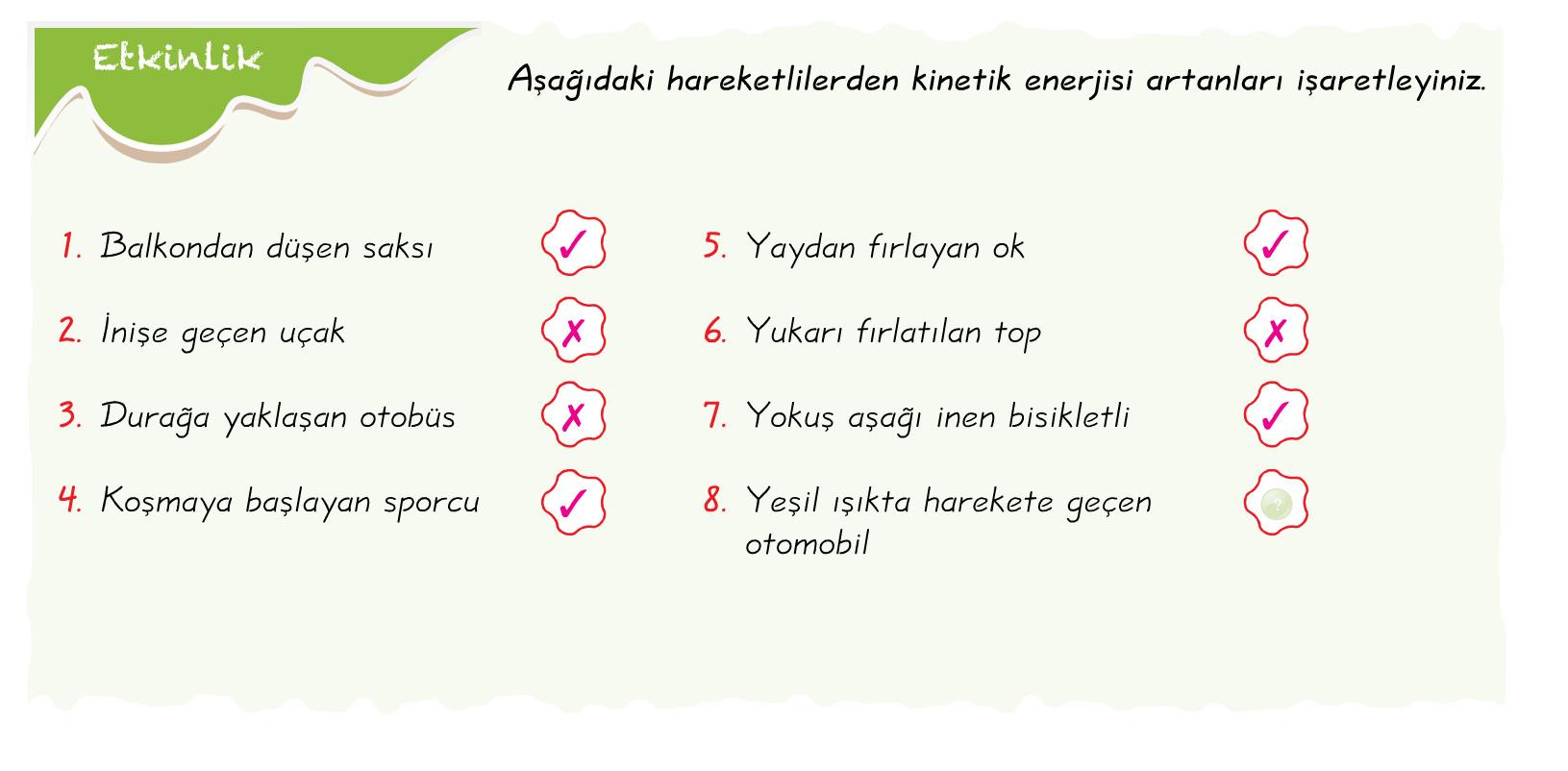 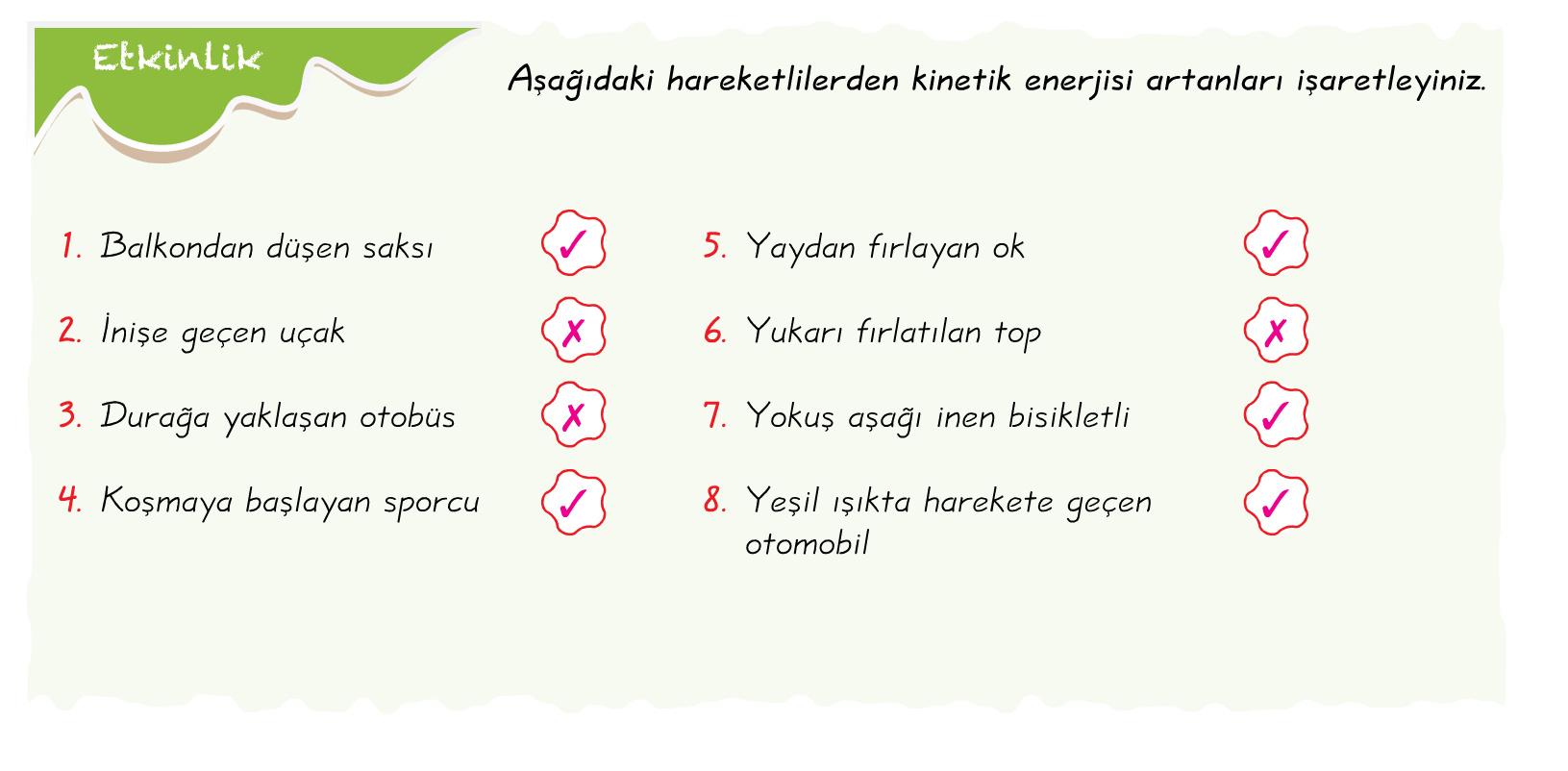 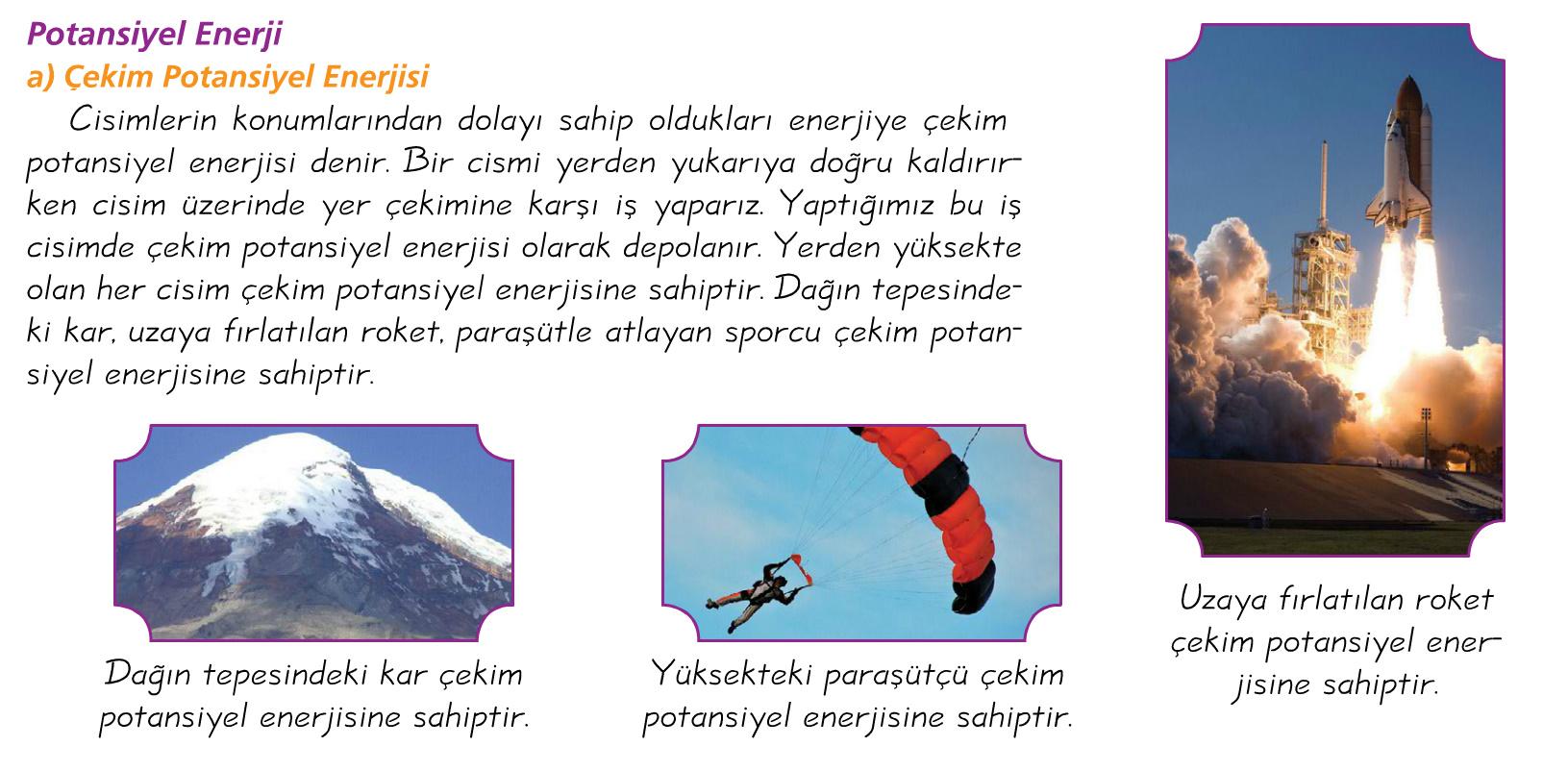 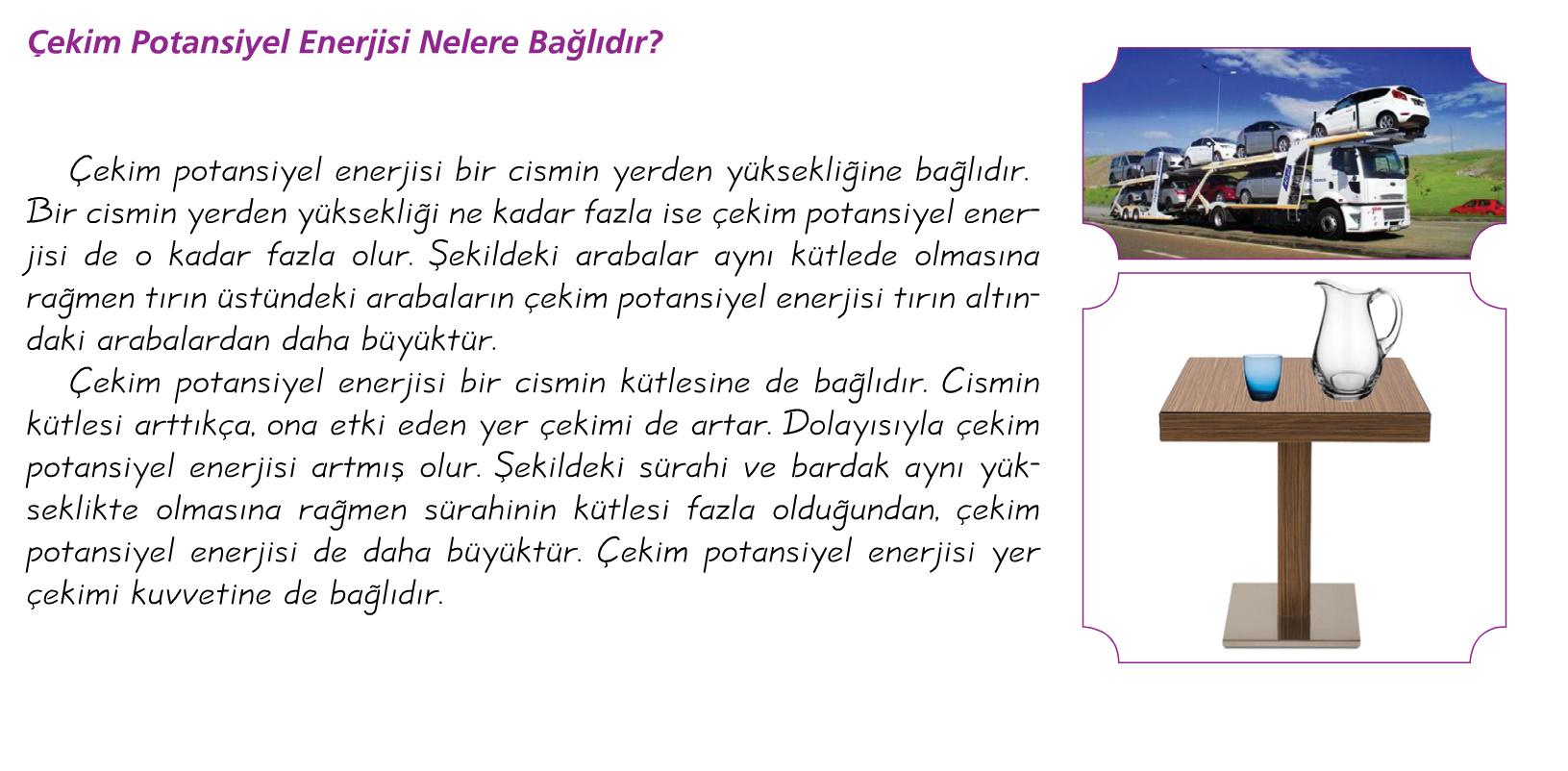 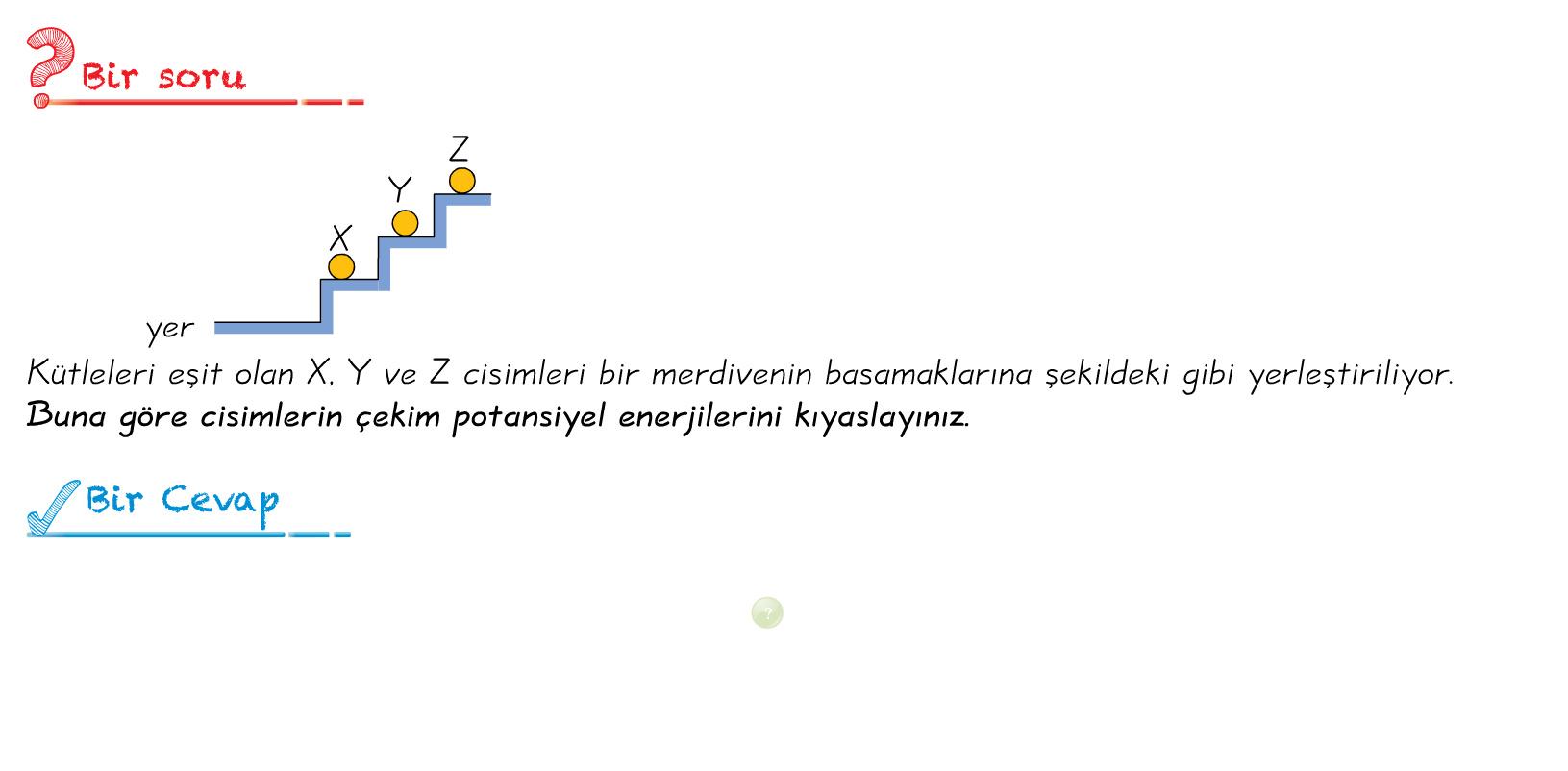 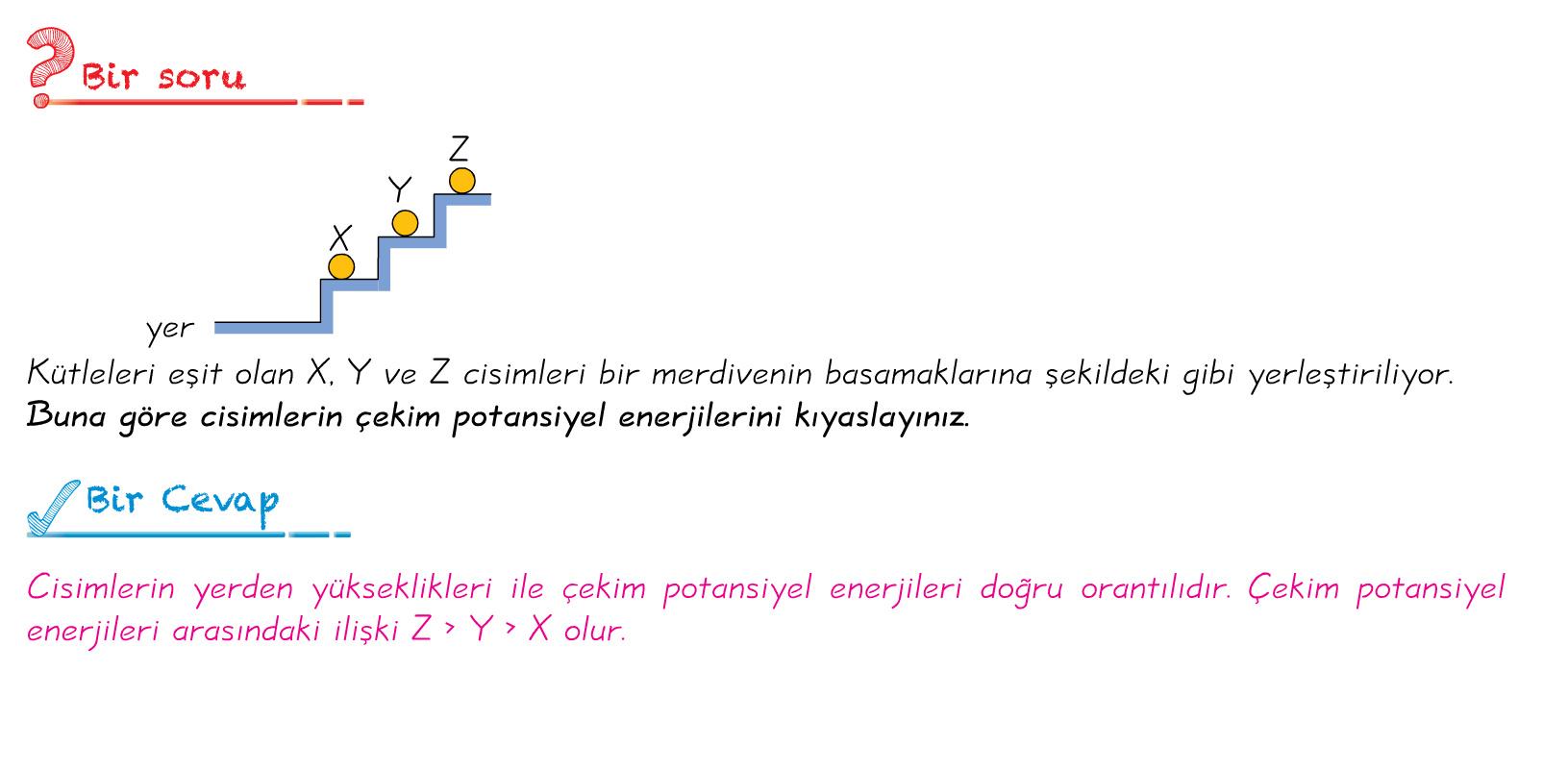 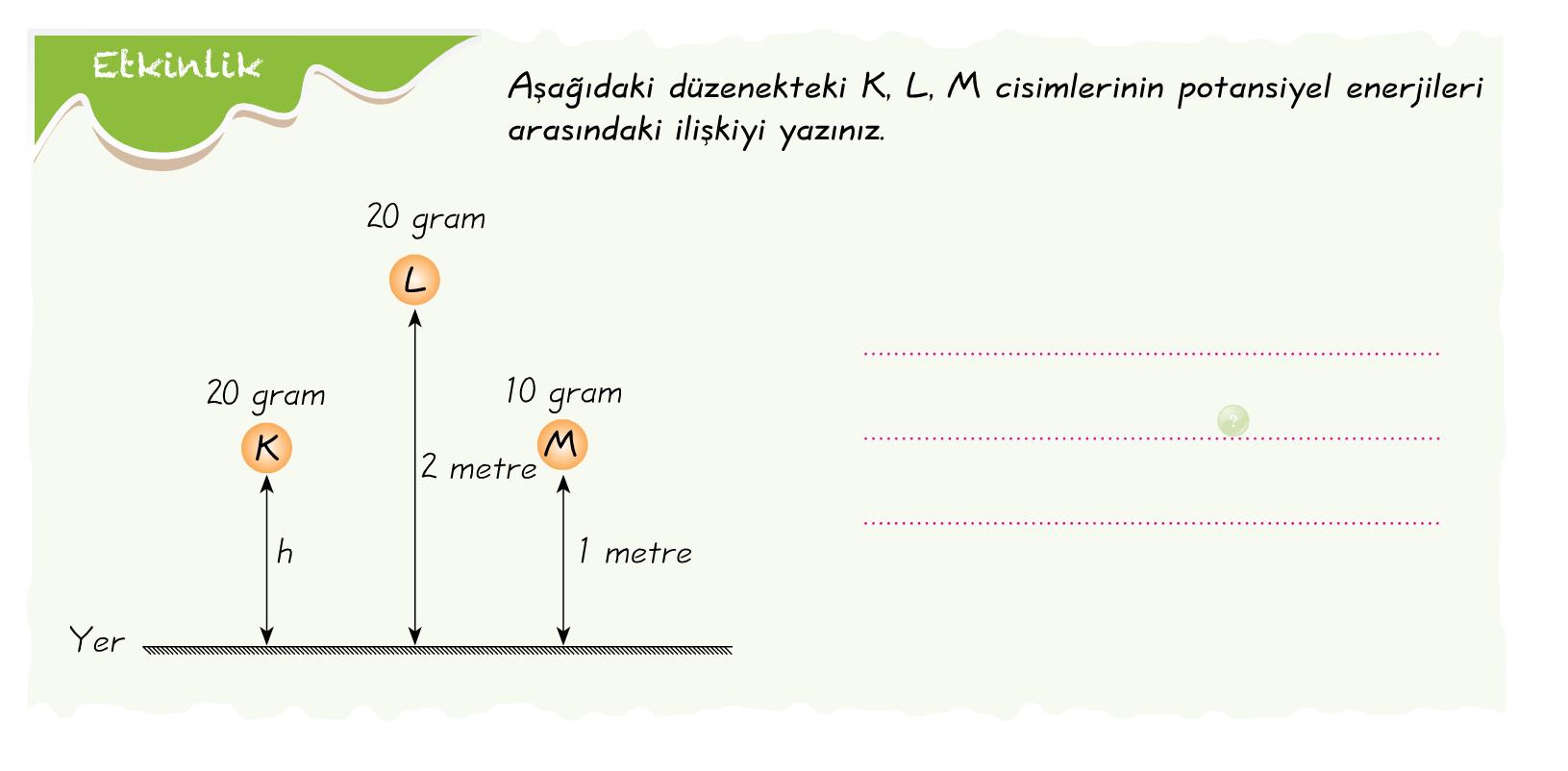 1 metre
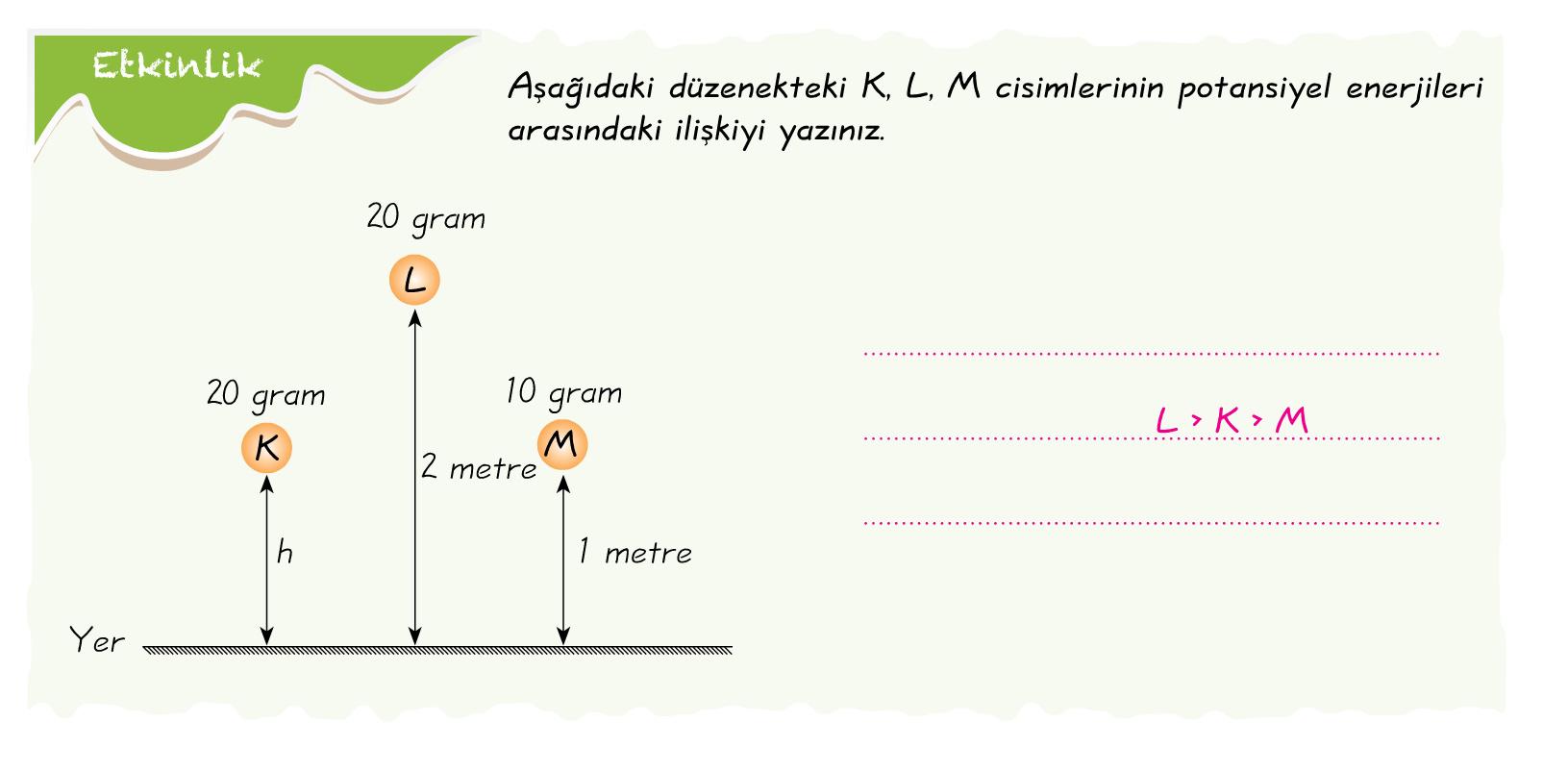 1 metre
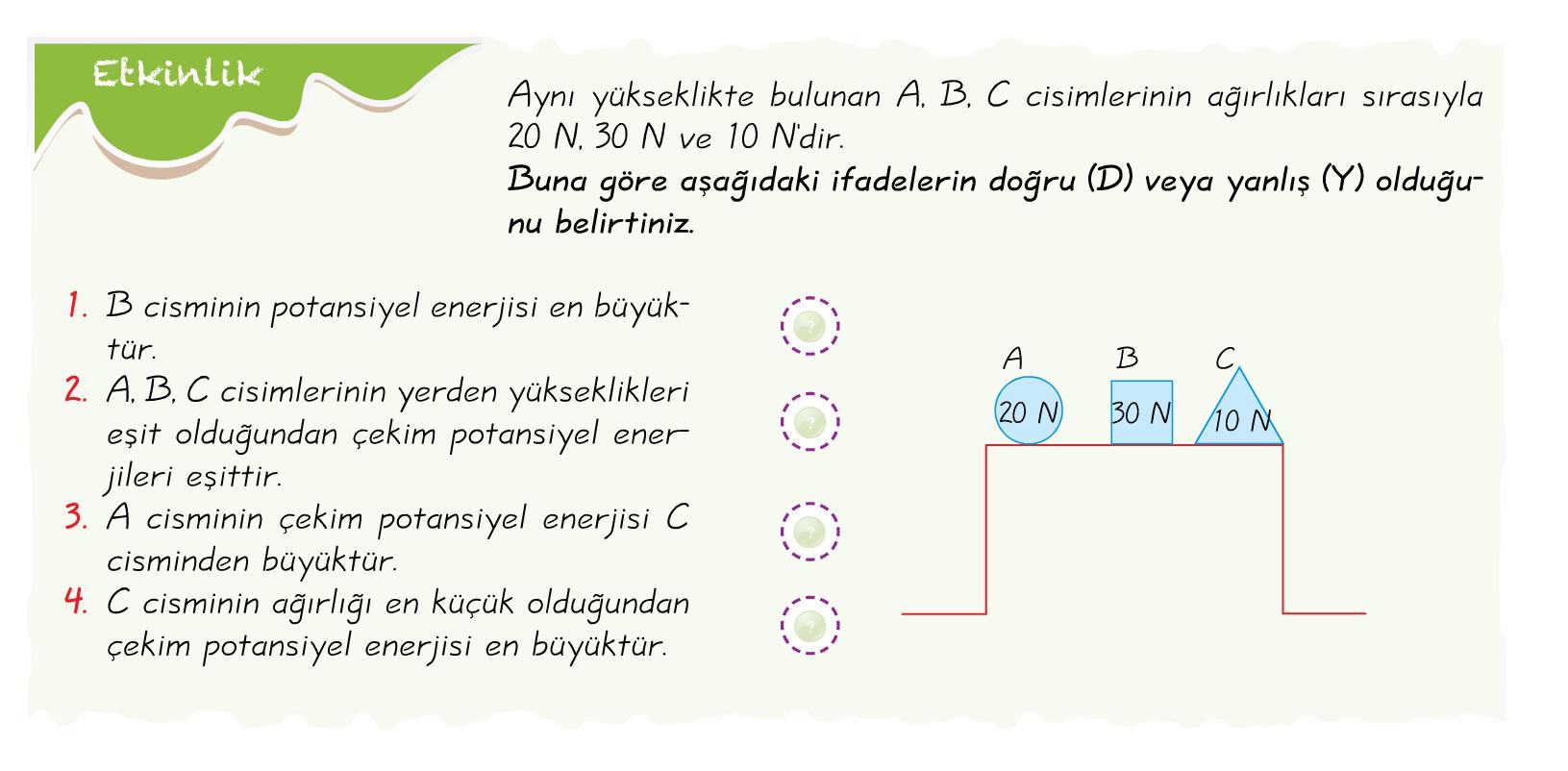 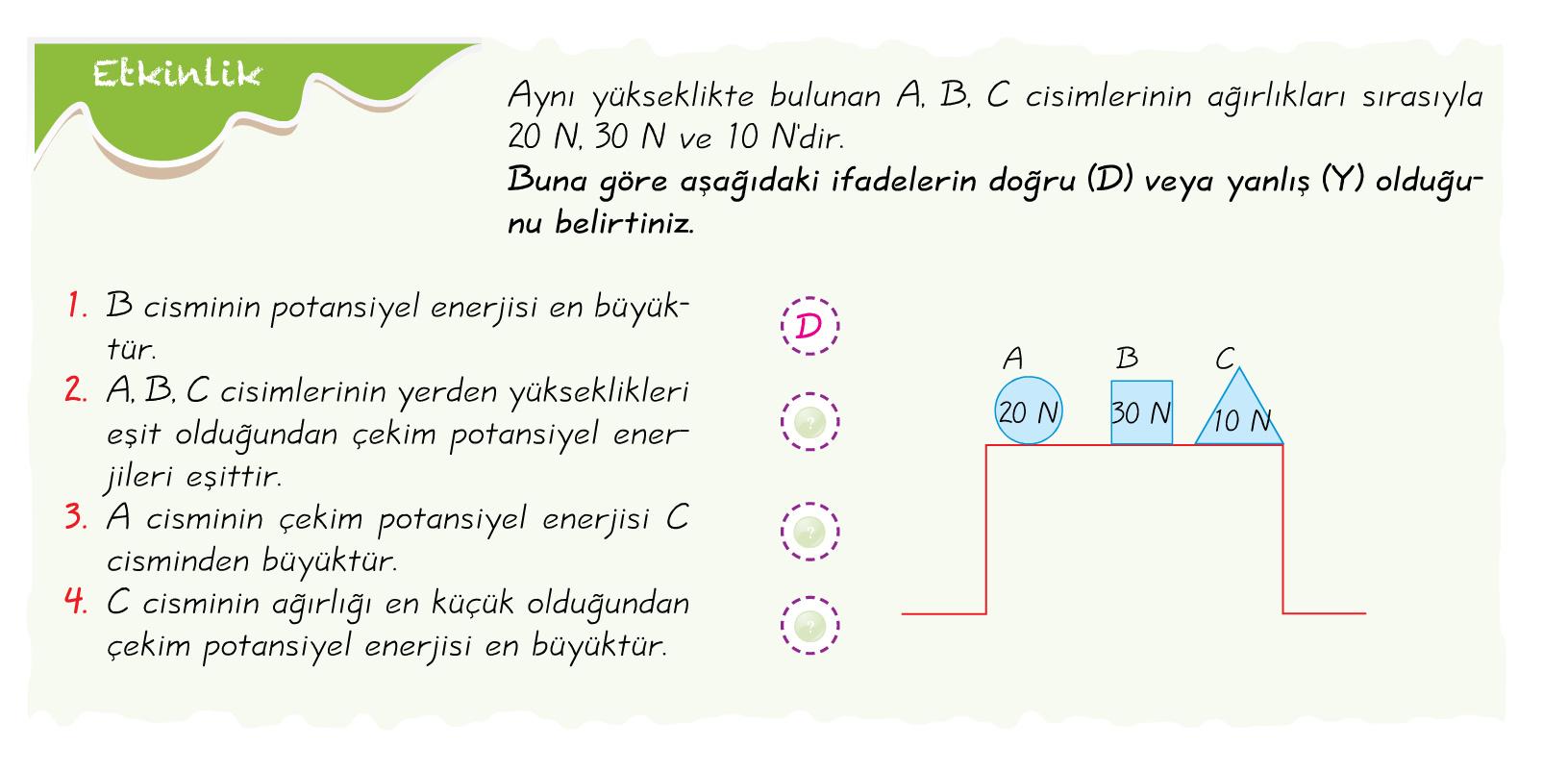 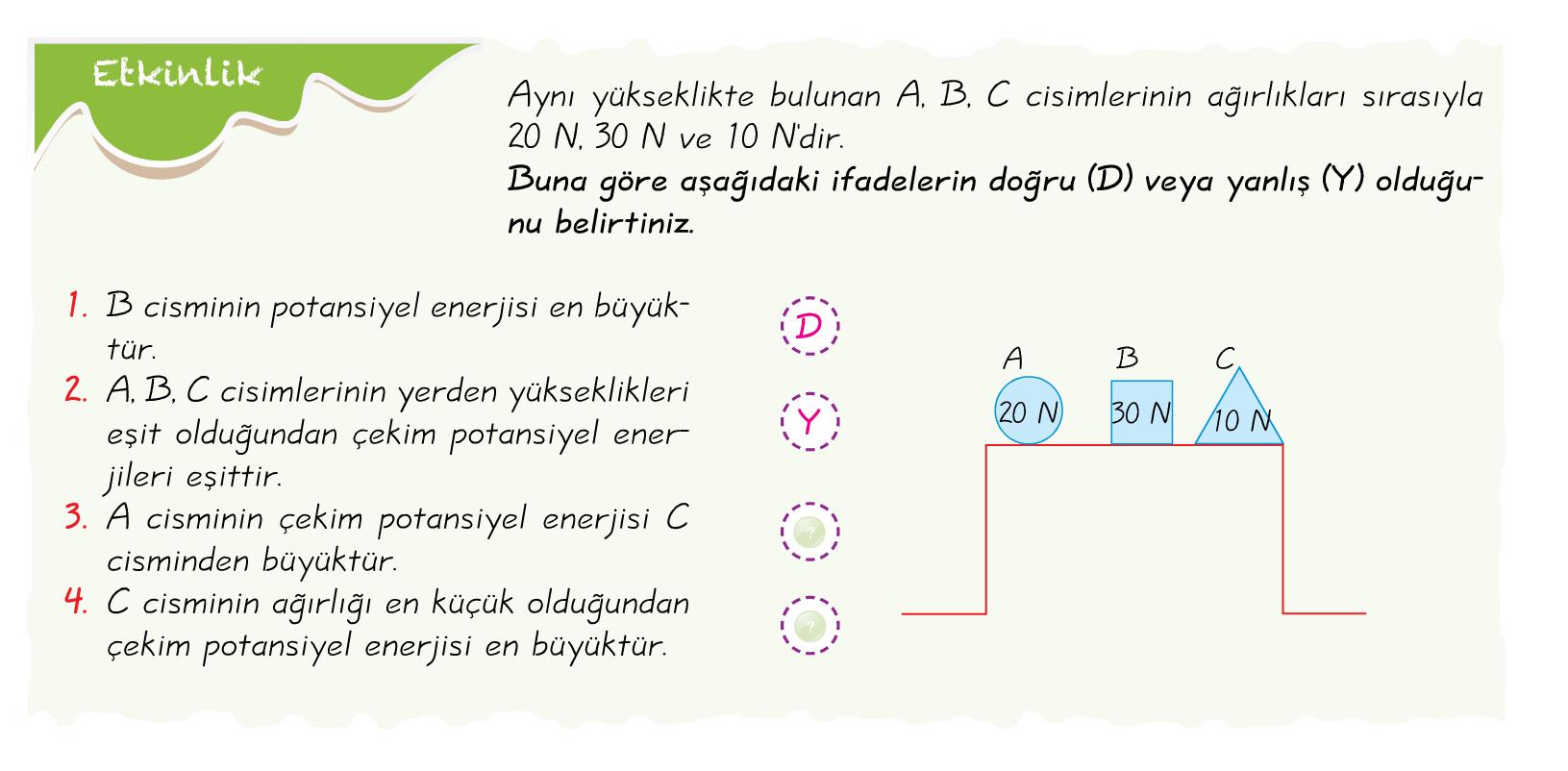 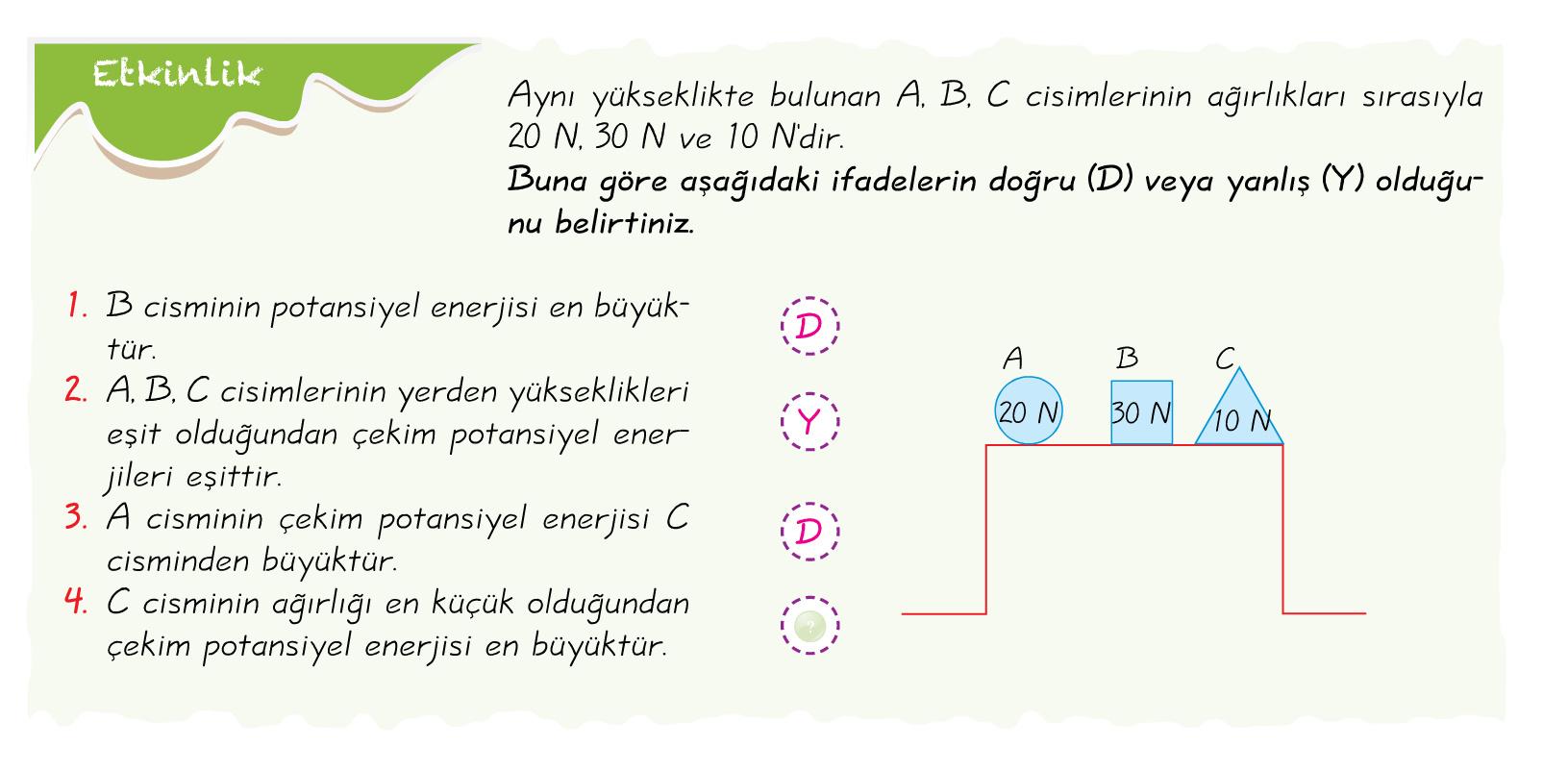 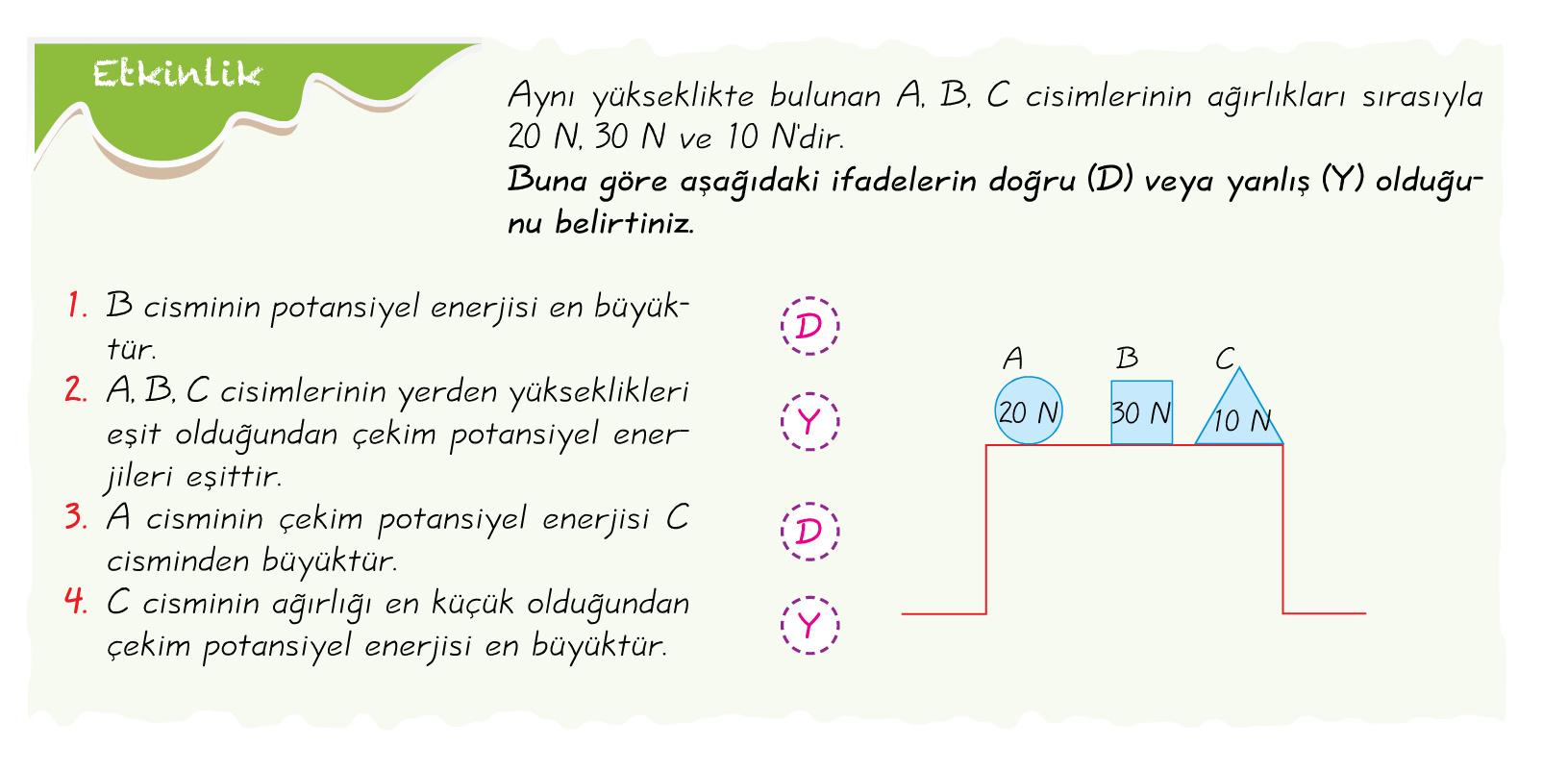 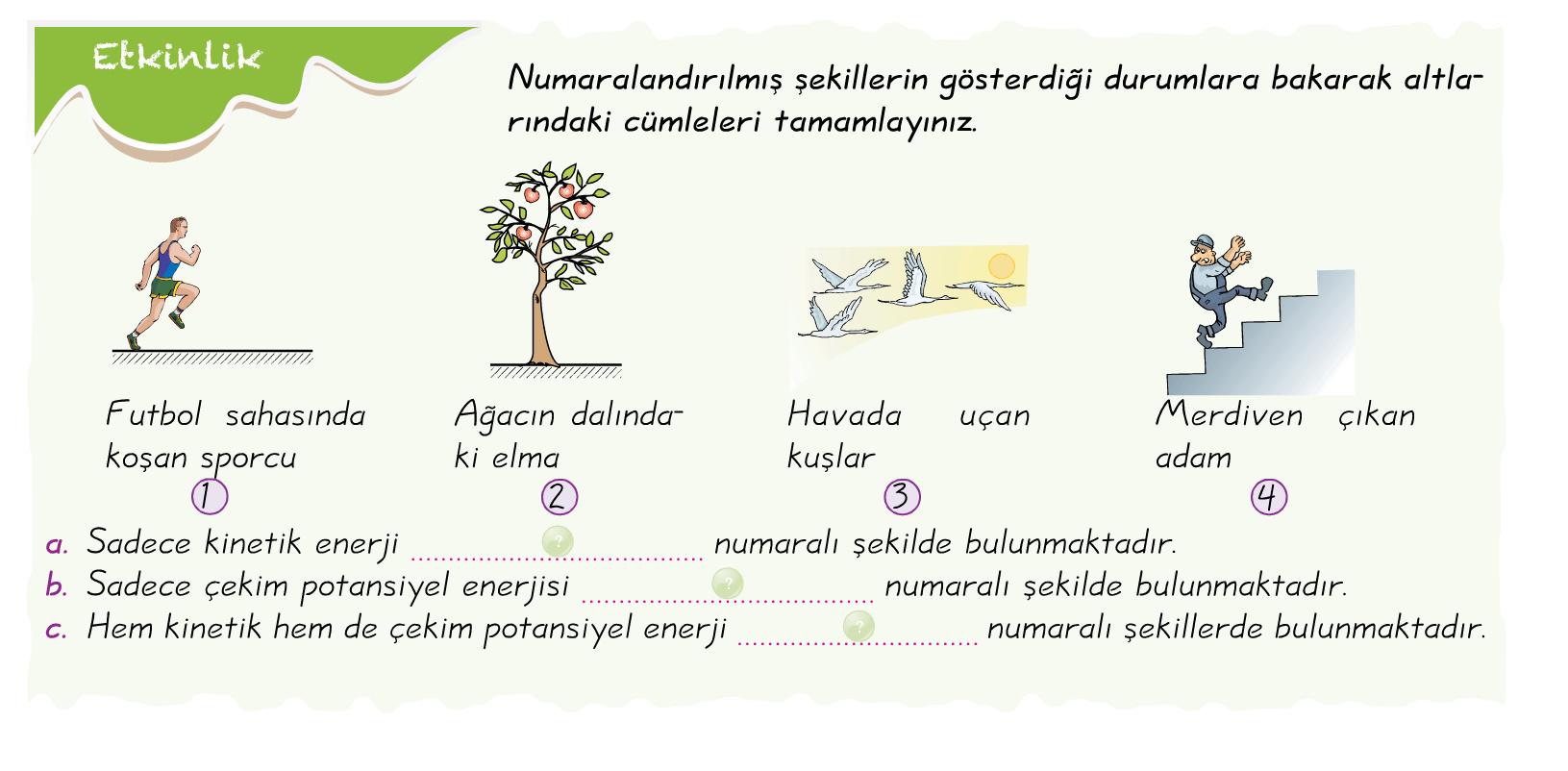 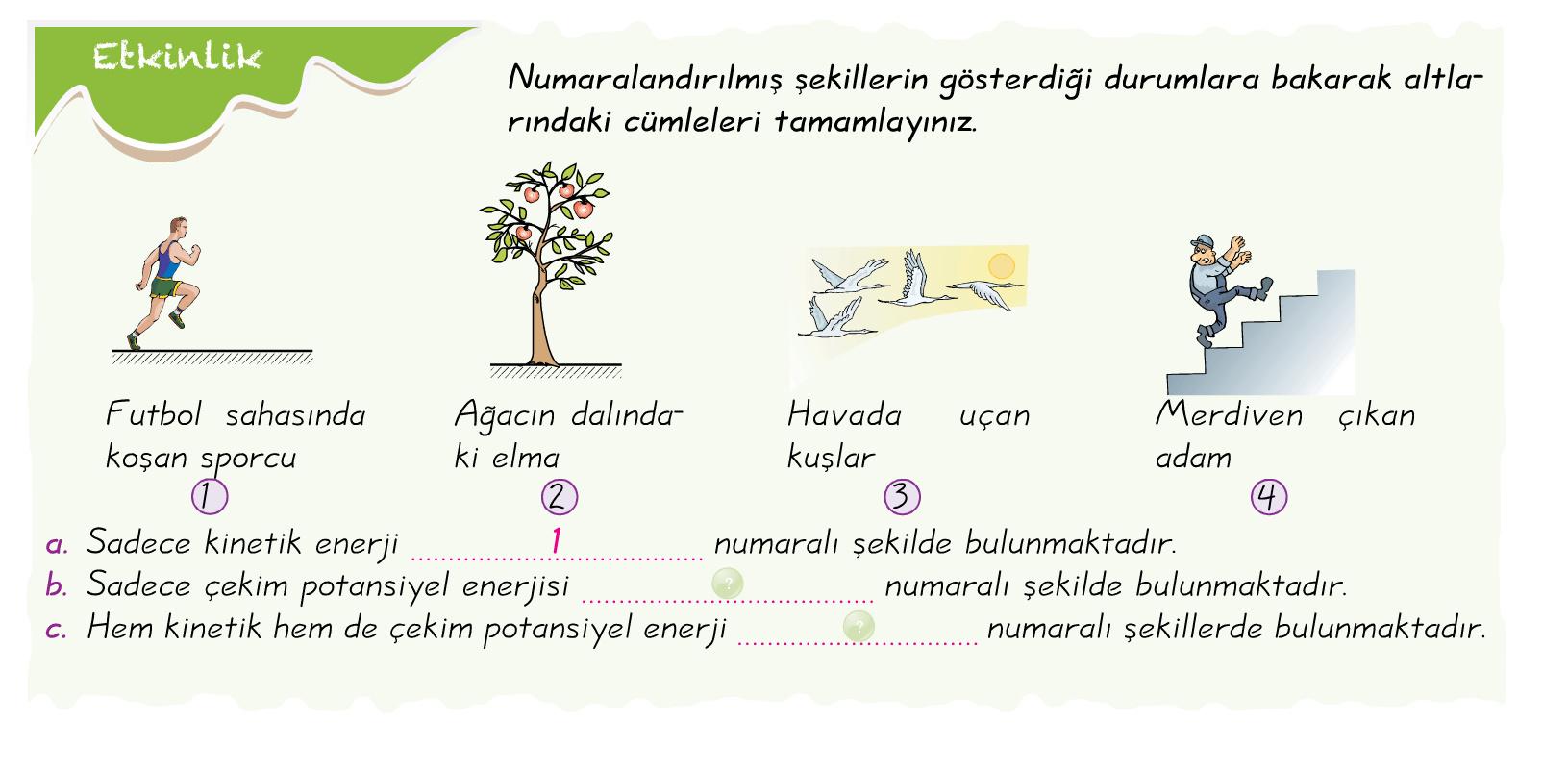 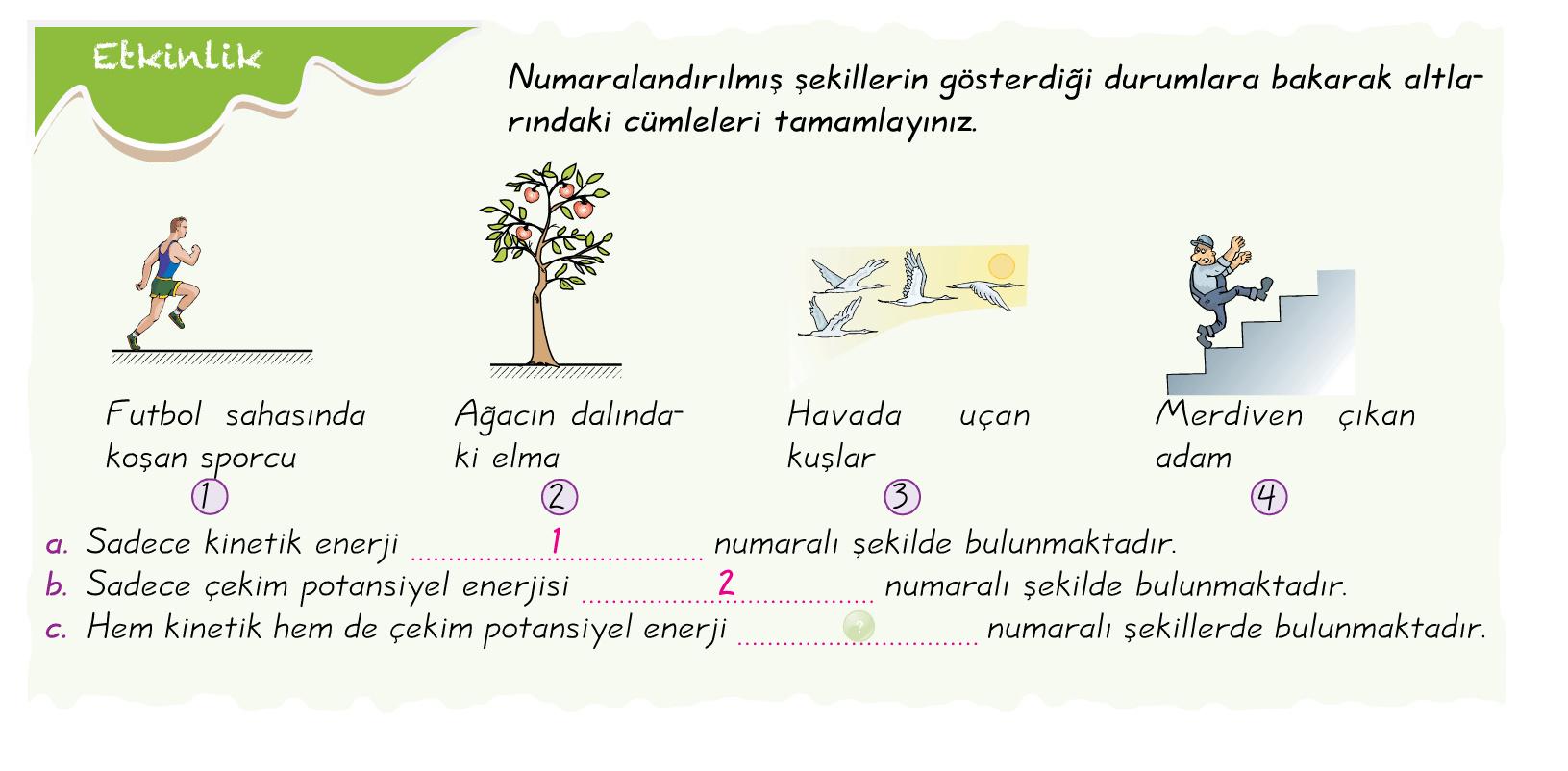 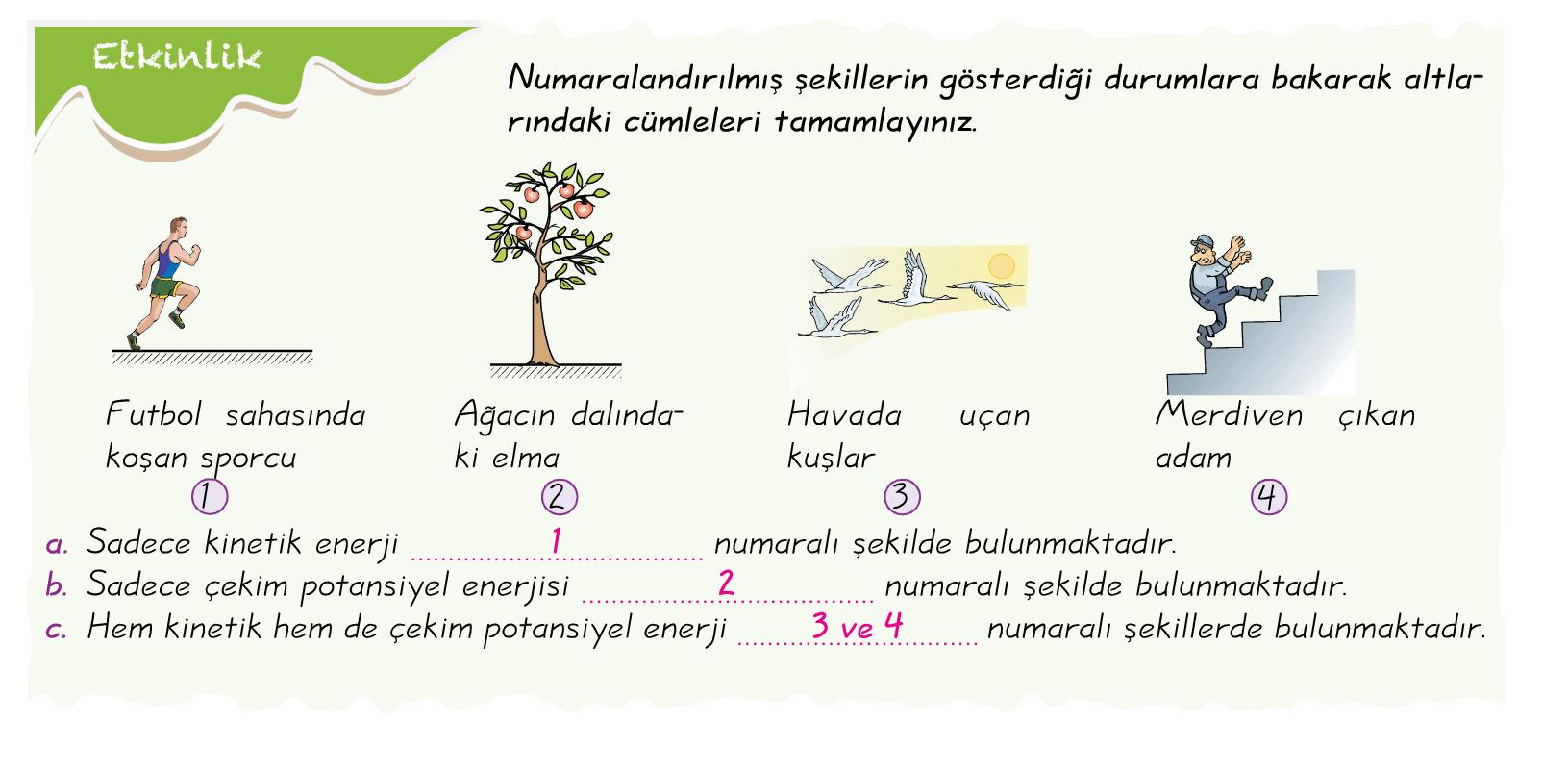 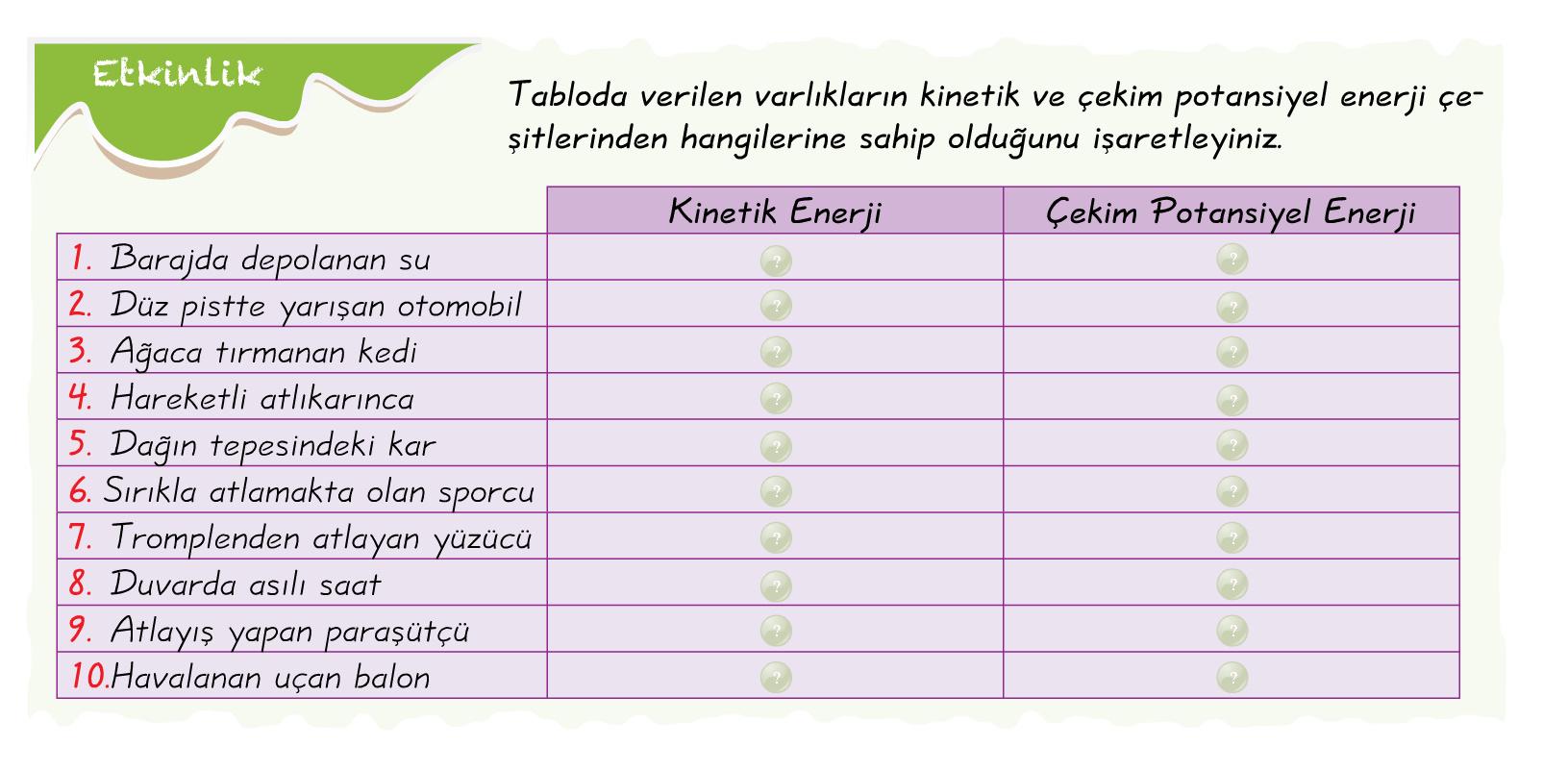 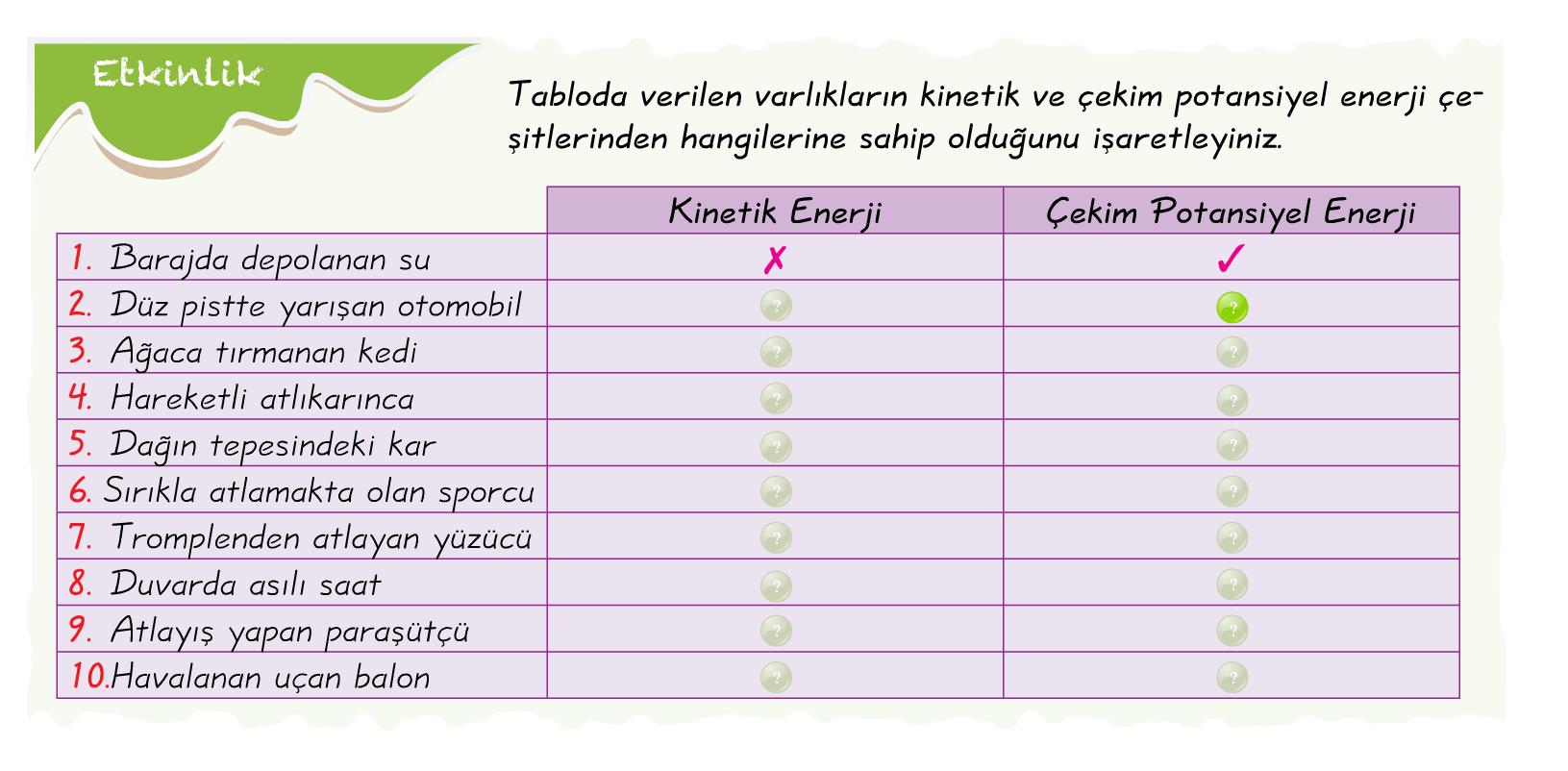 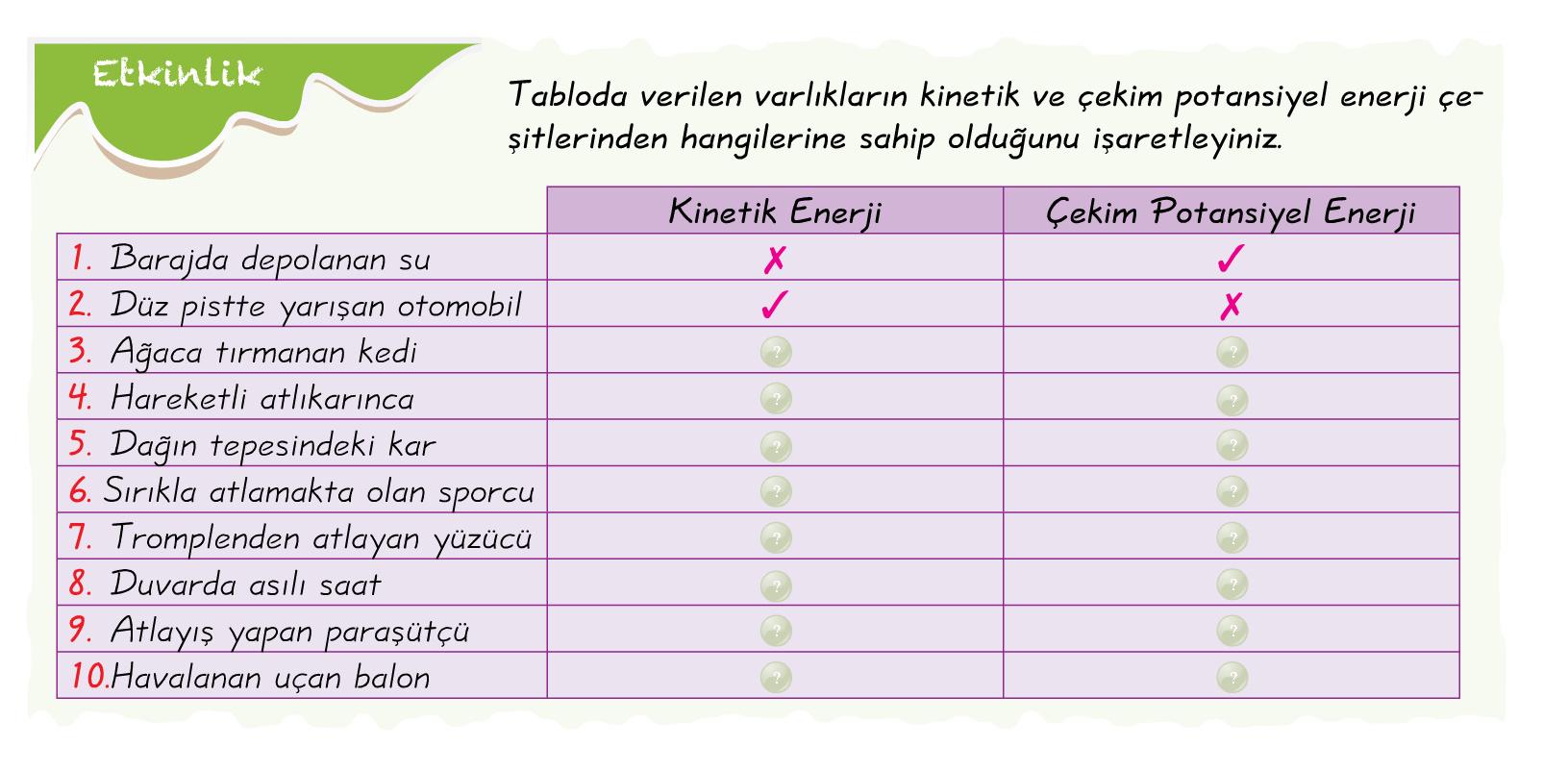 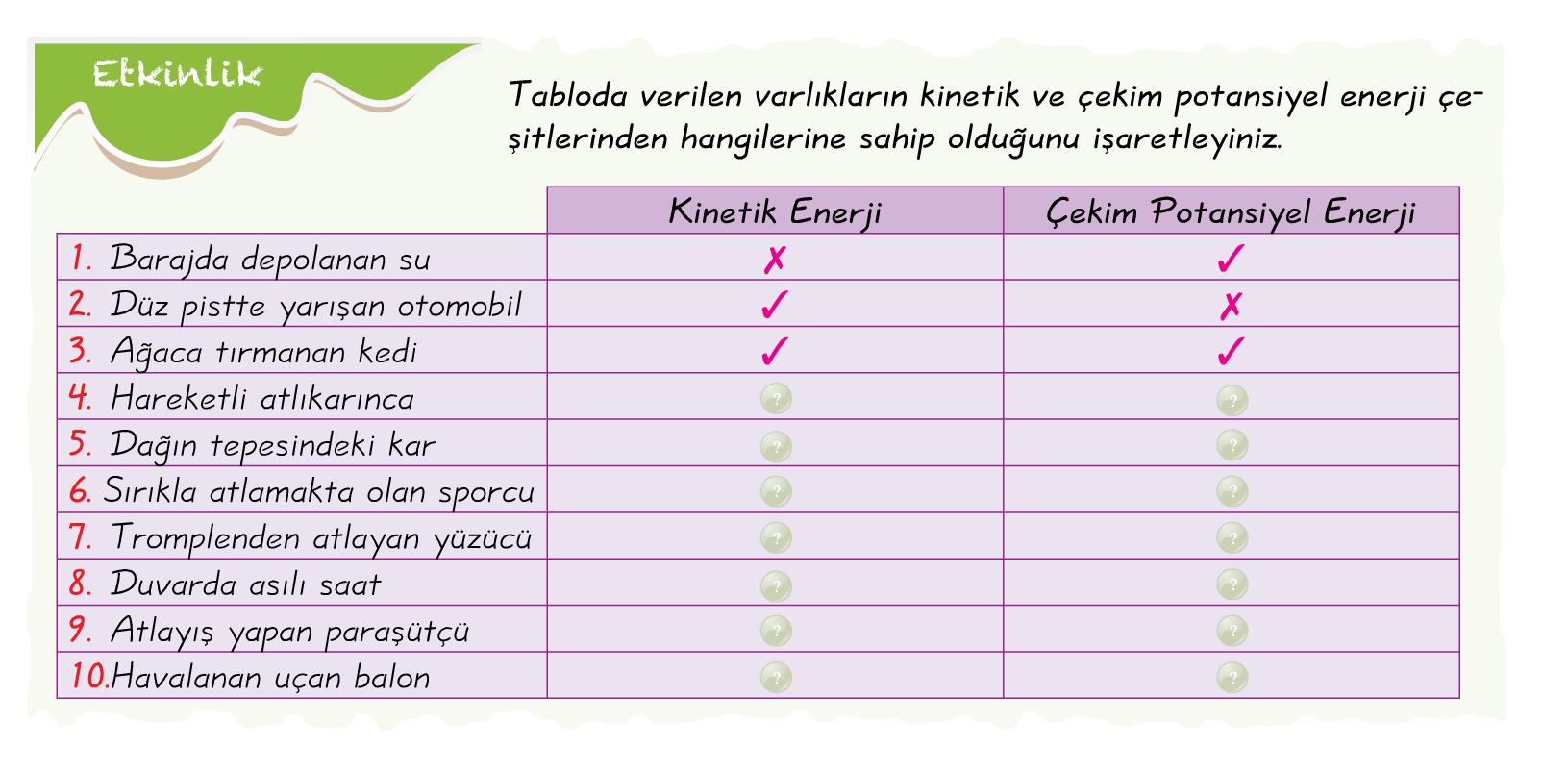 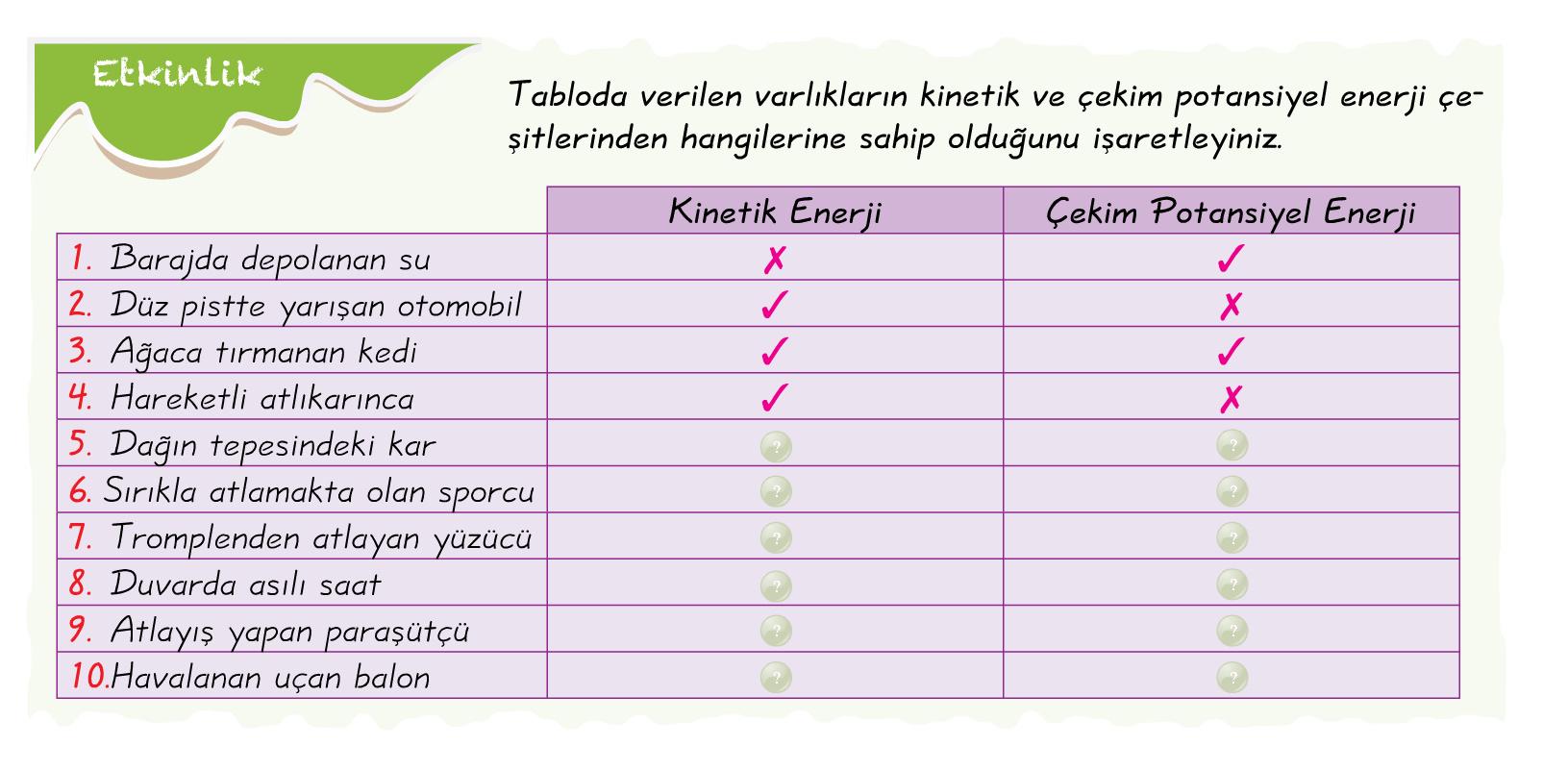 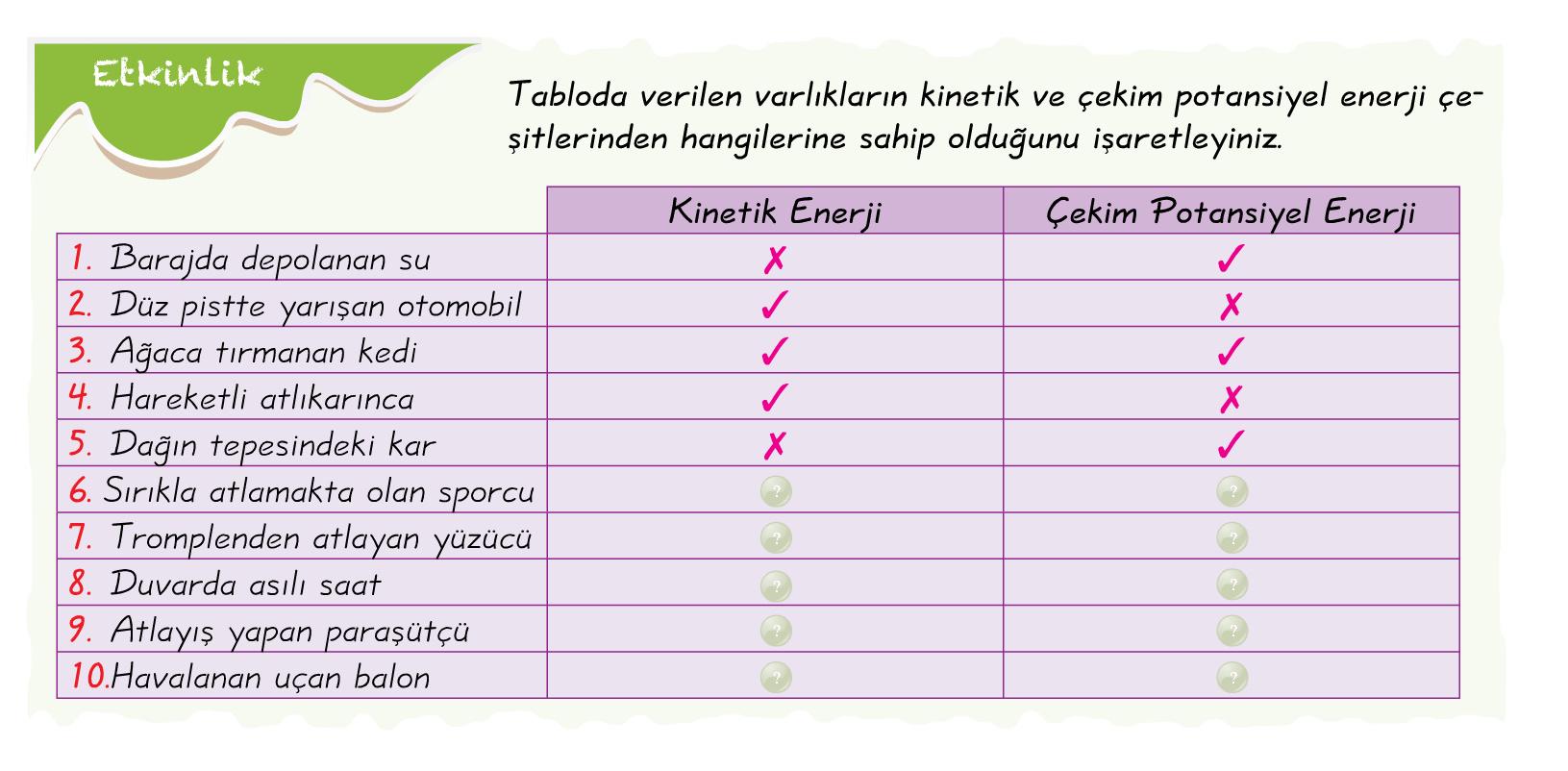 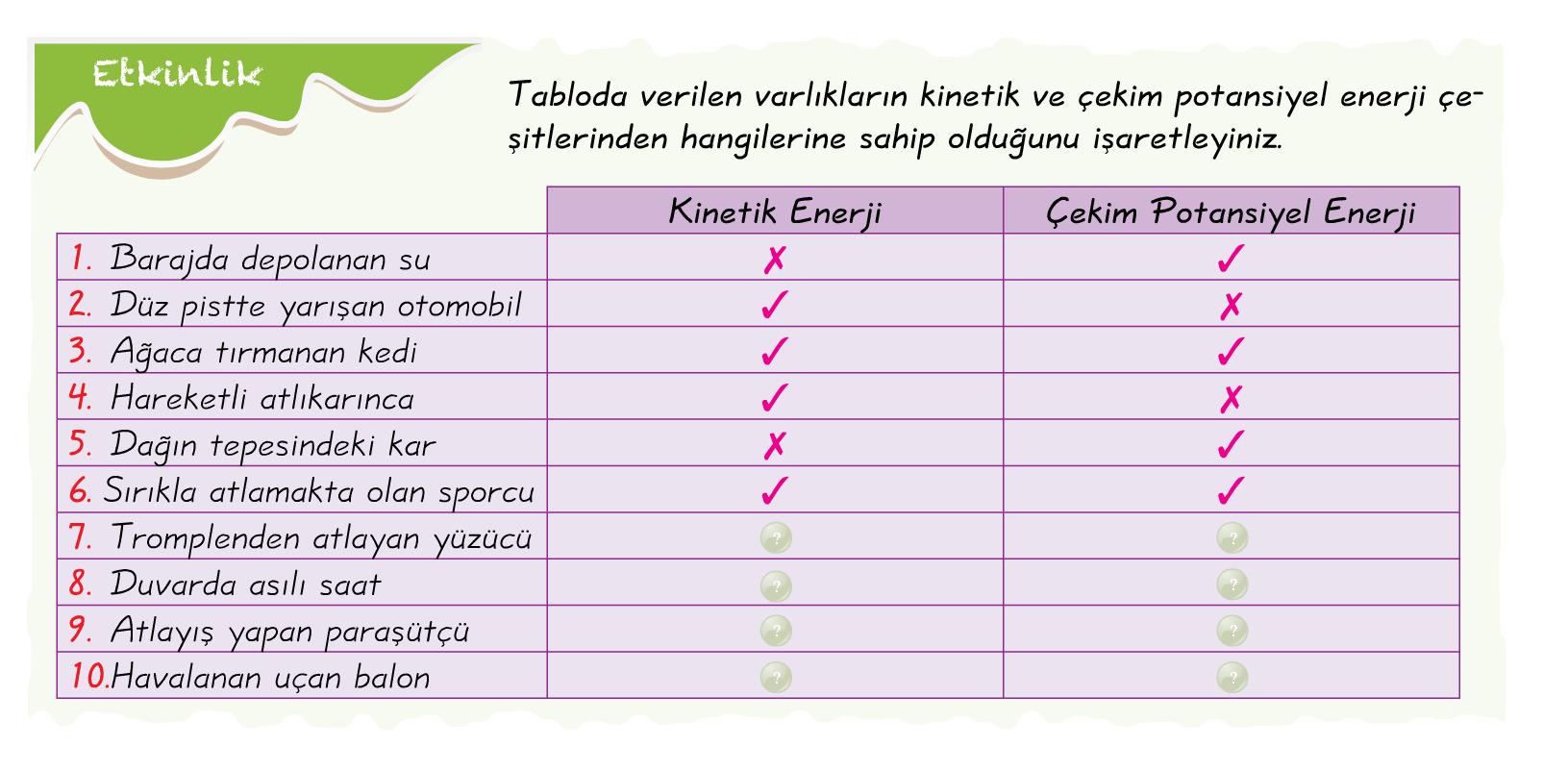 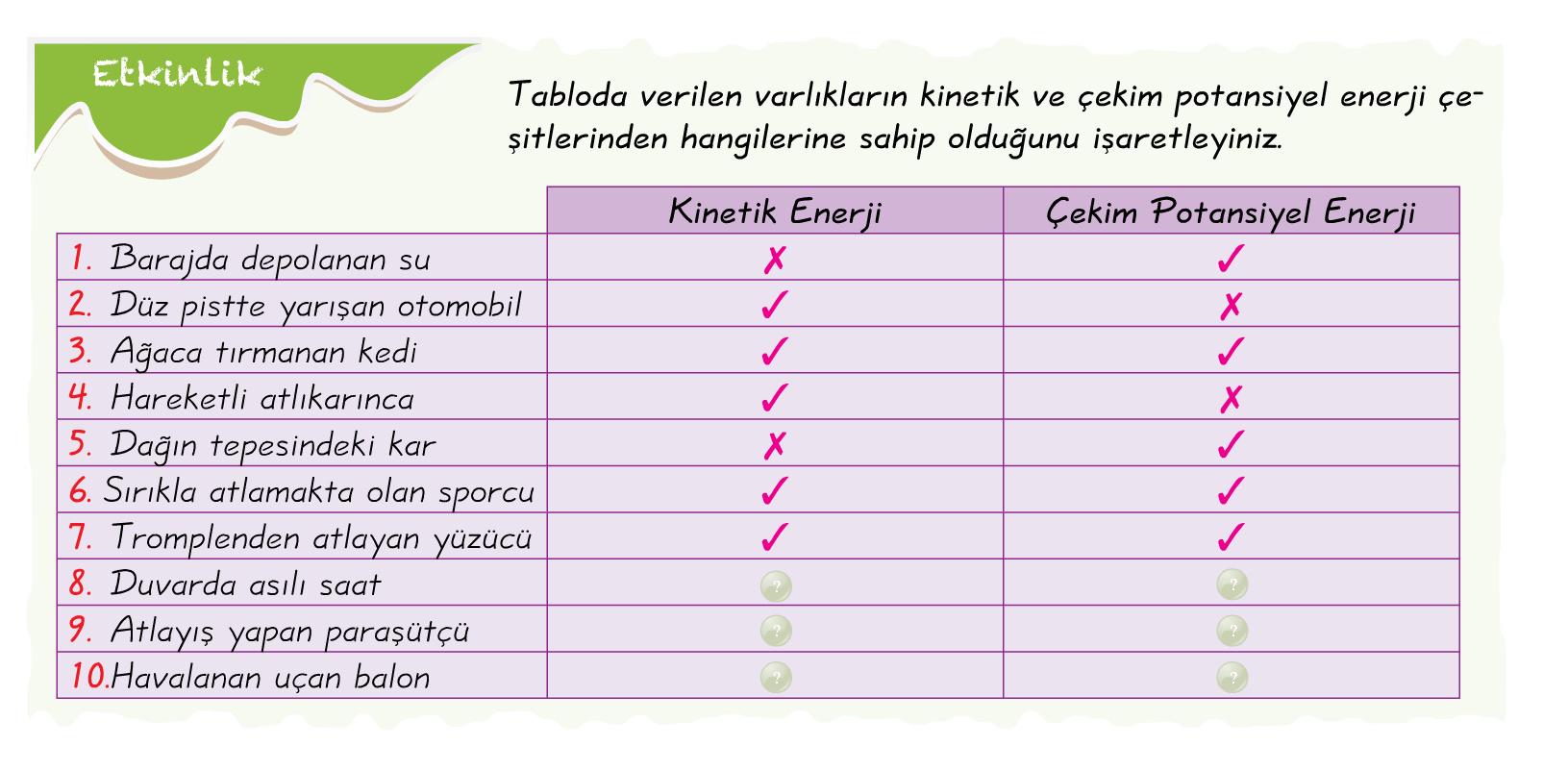 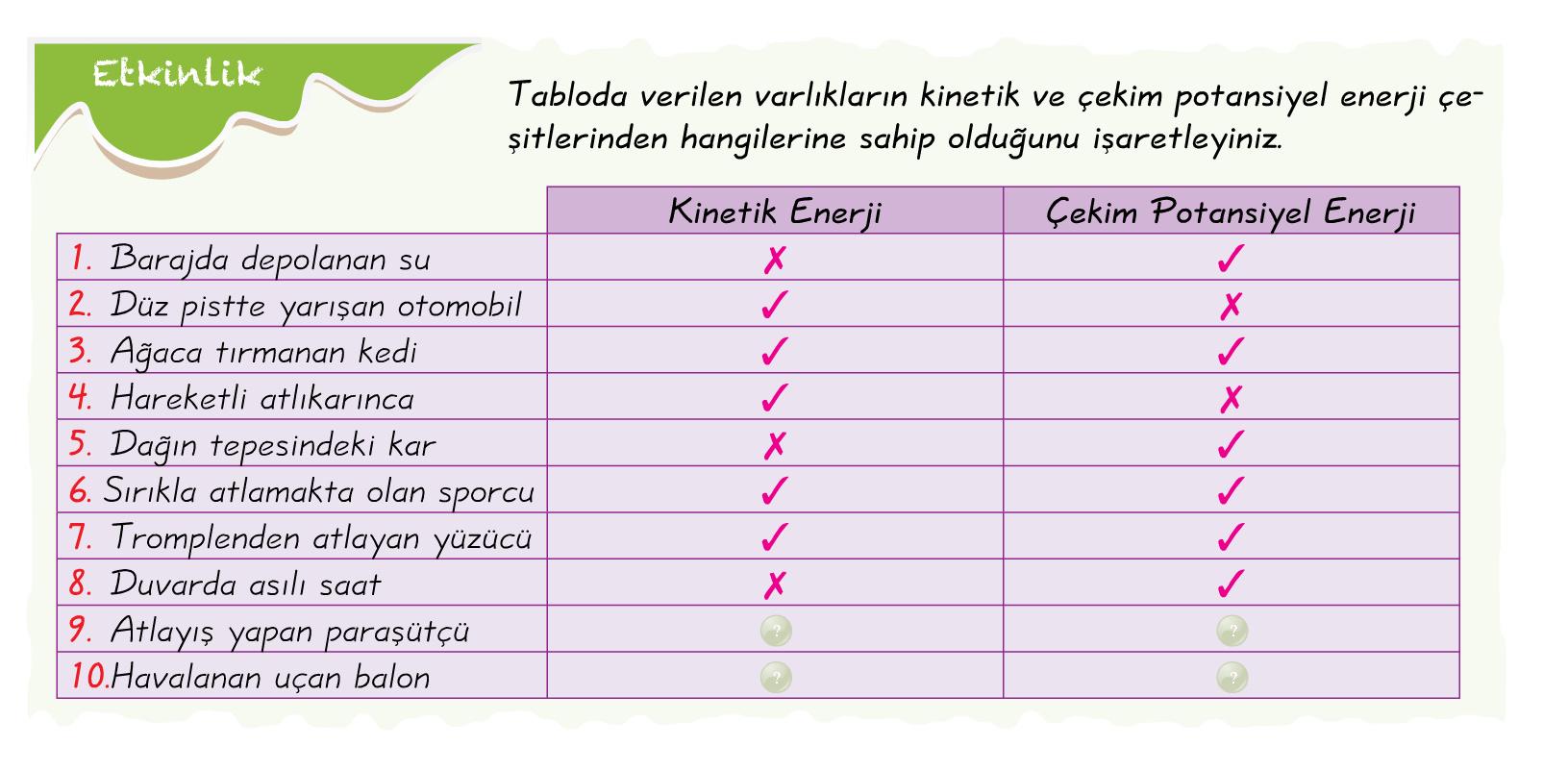 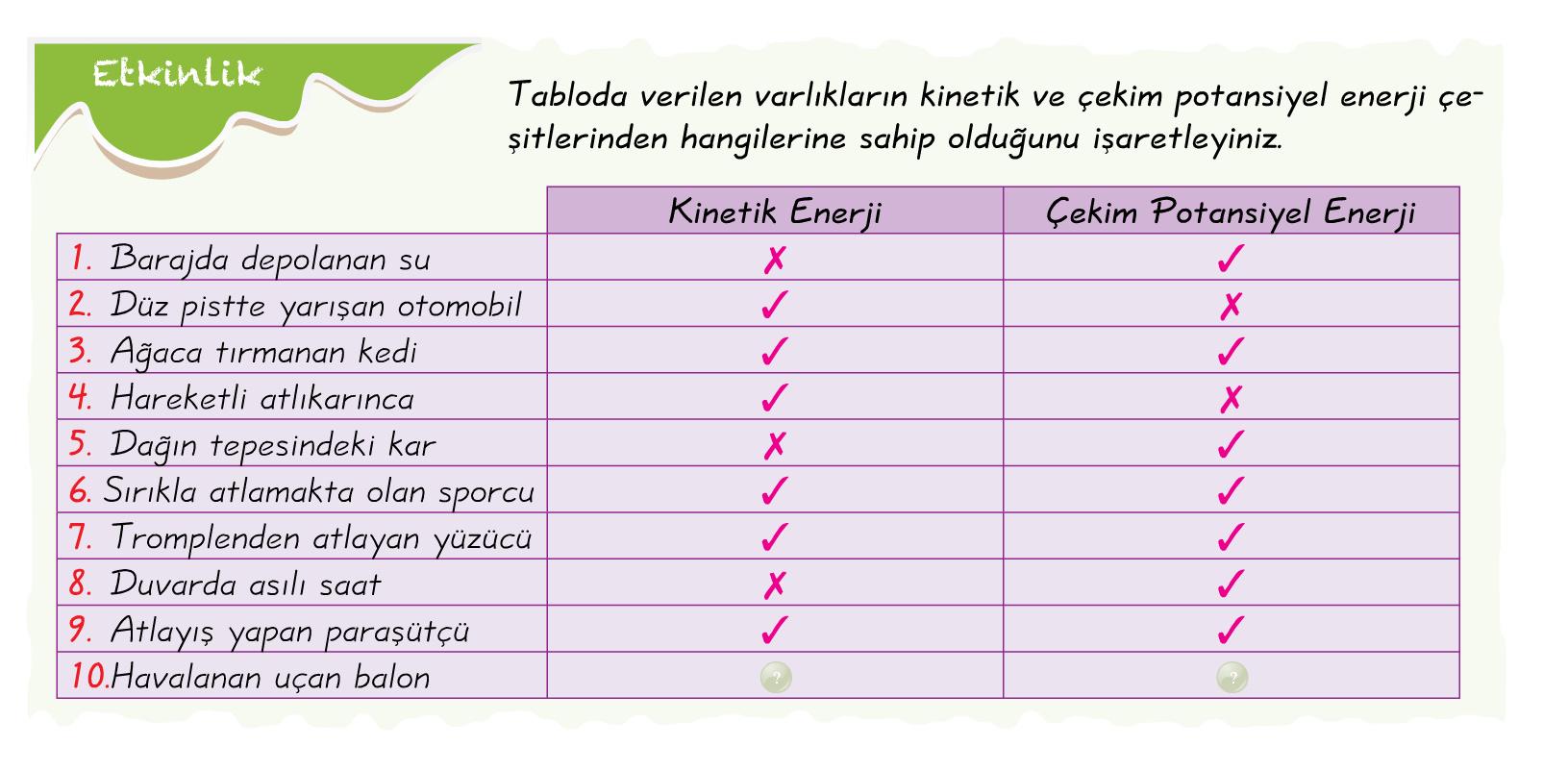 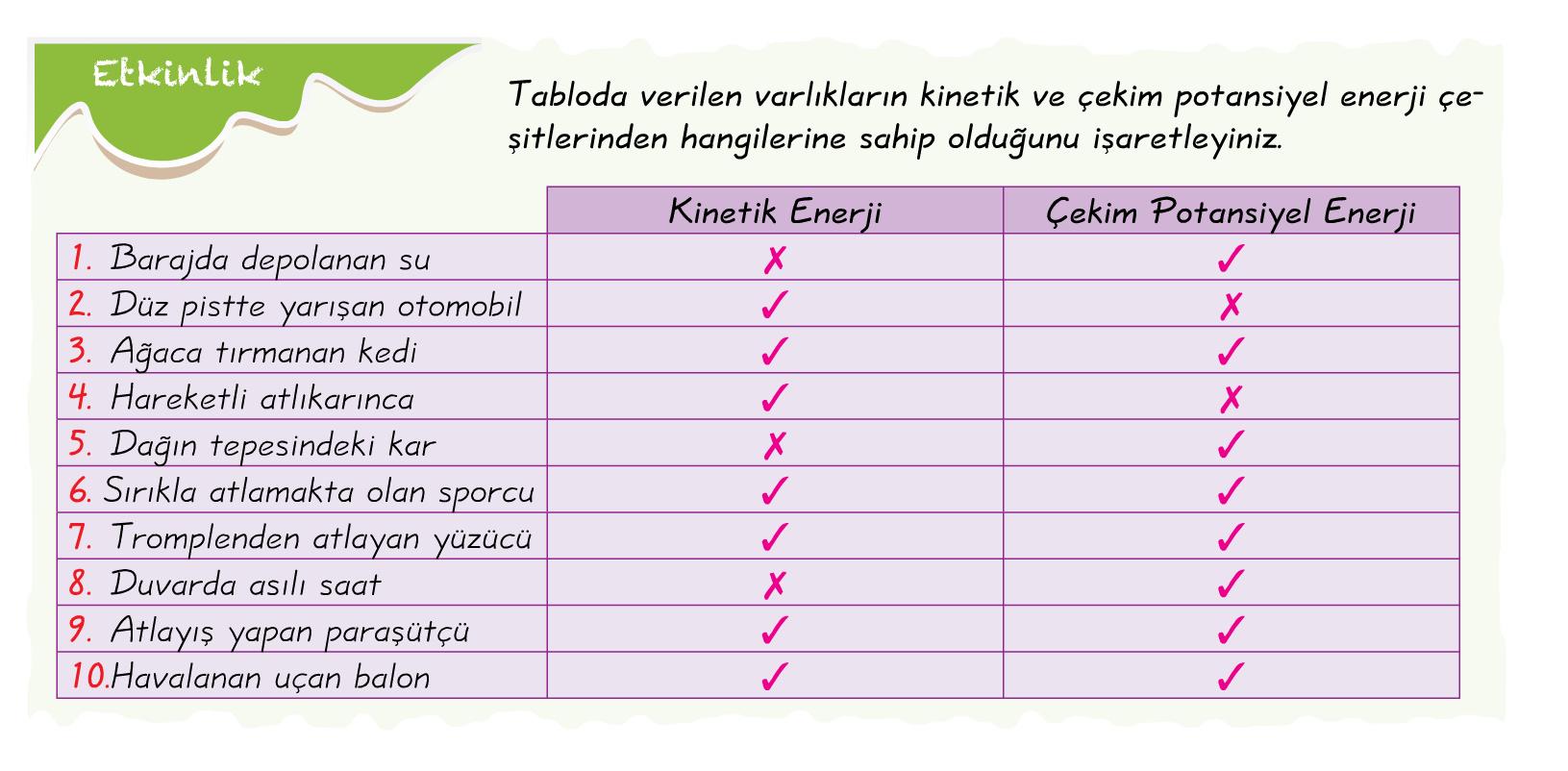 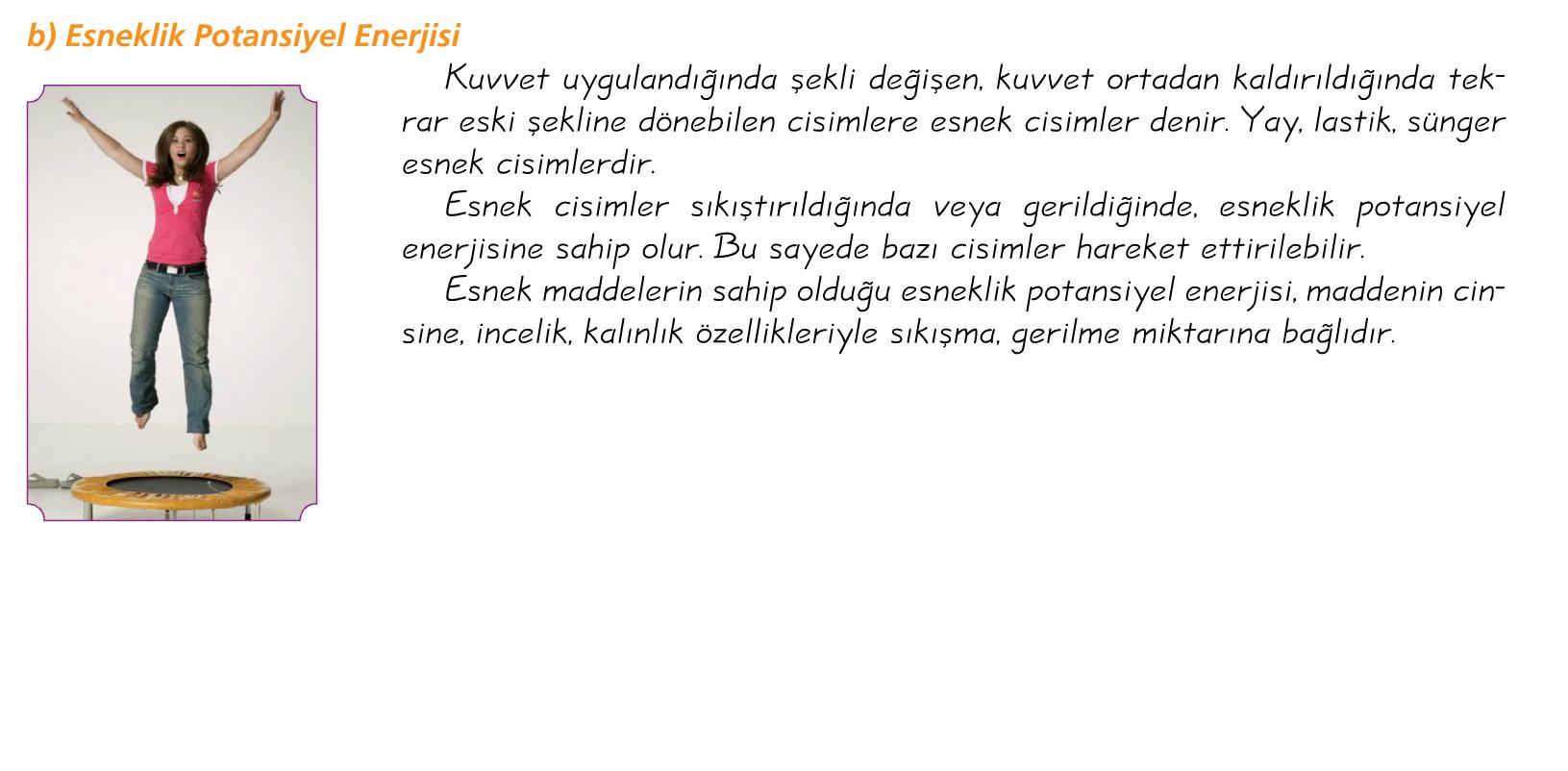 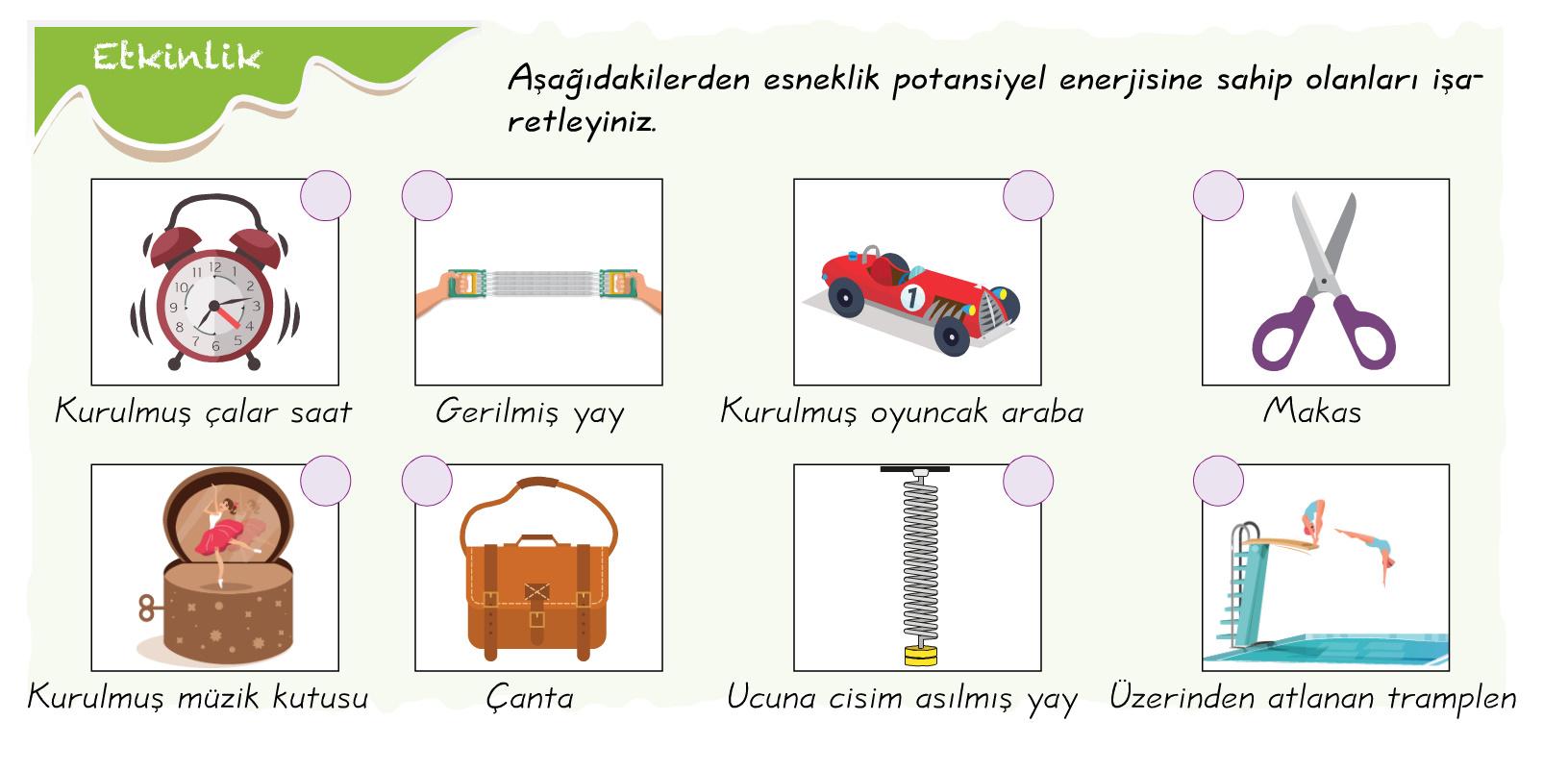 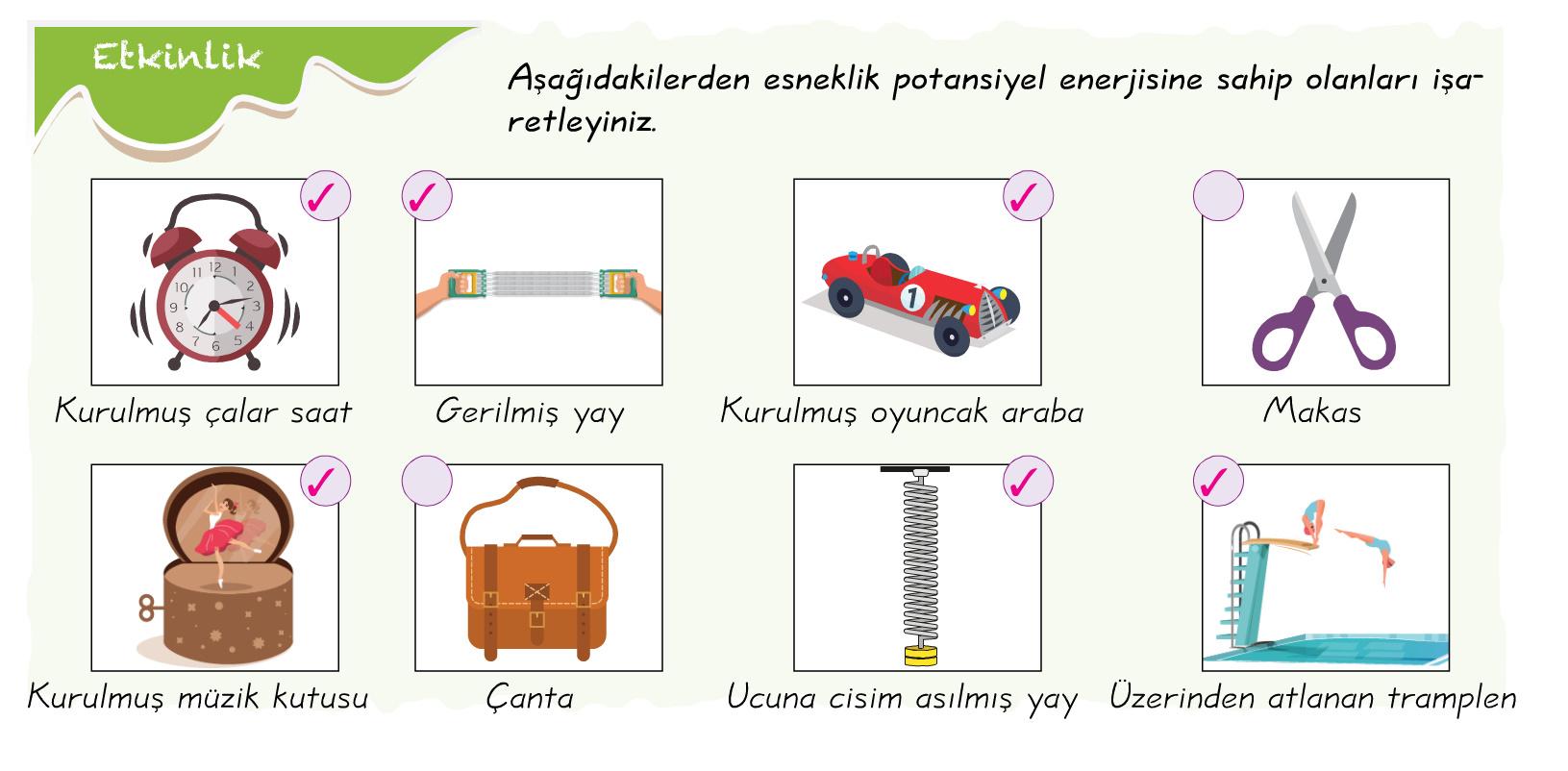 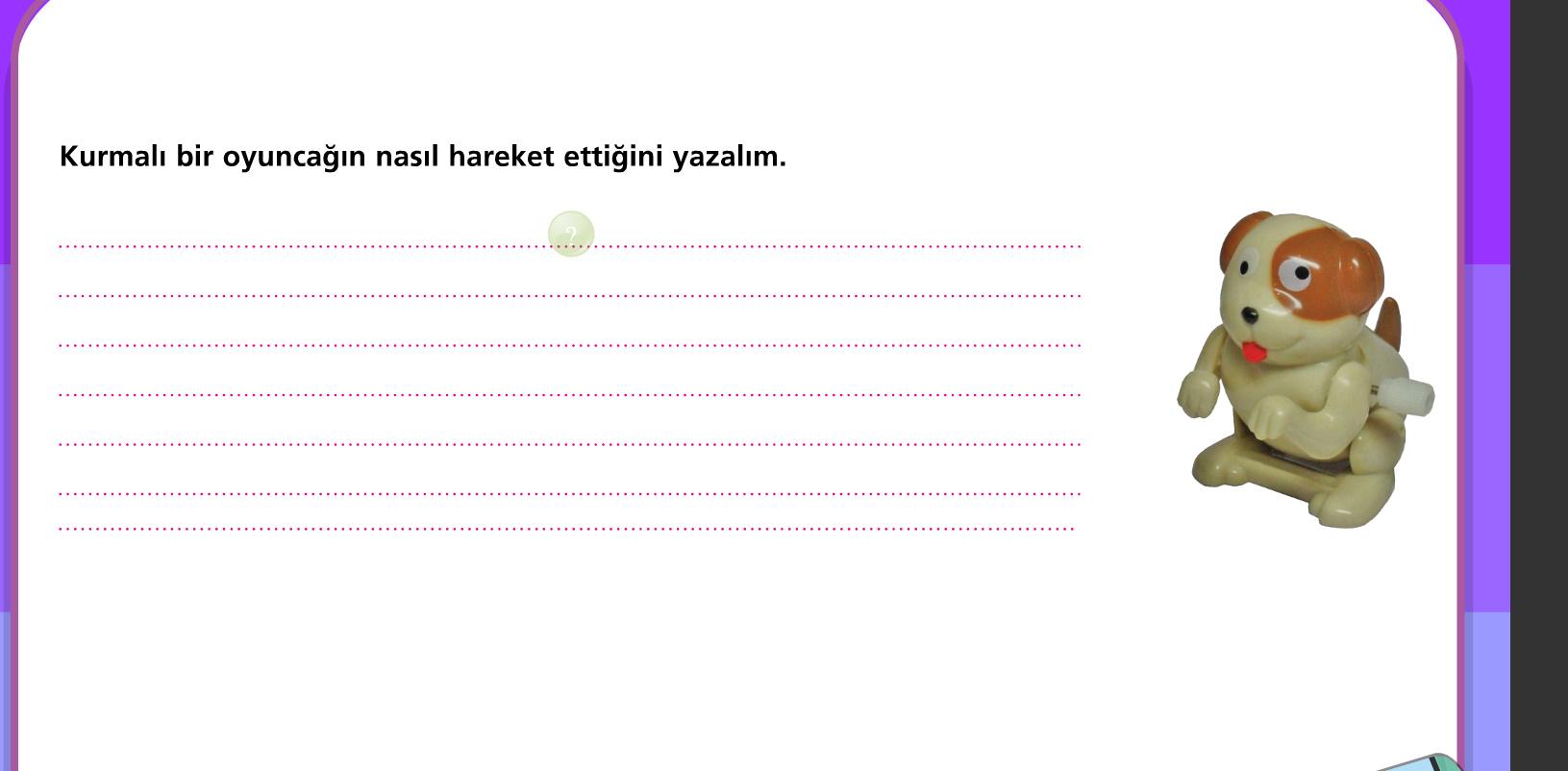 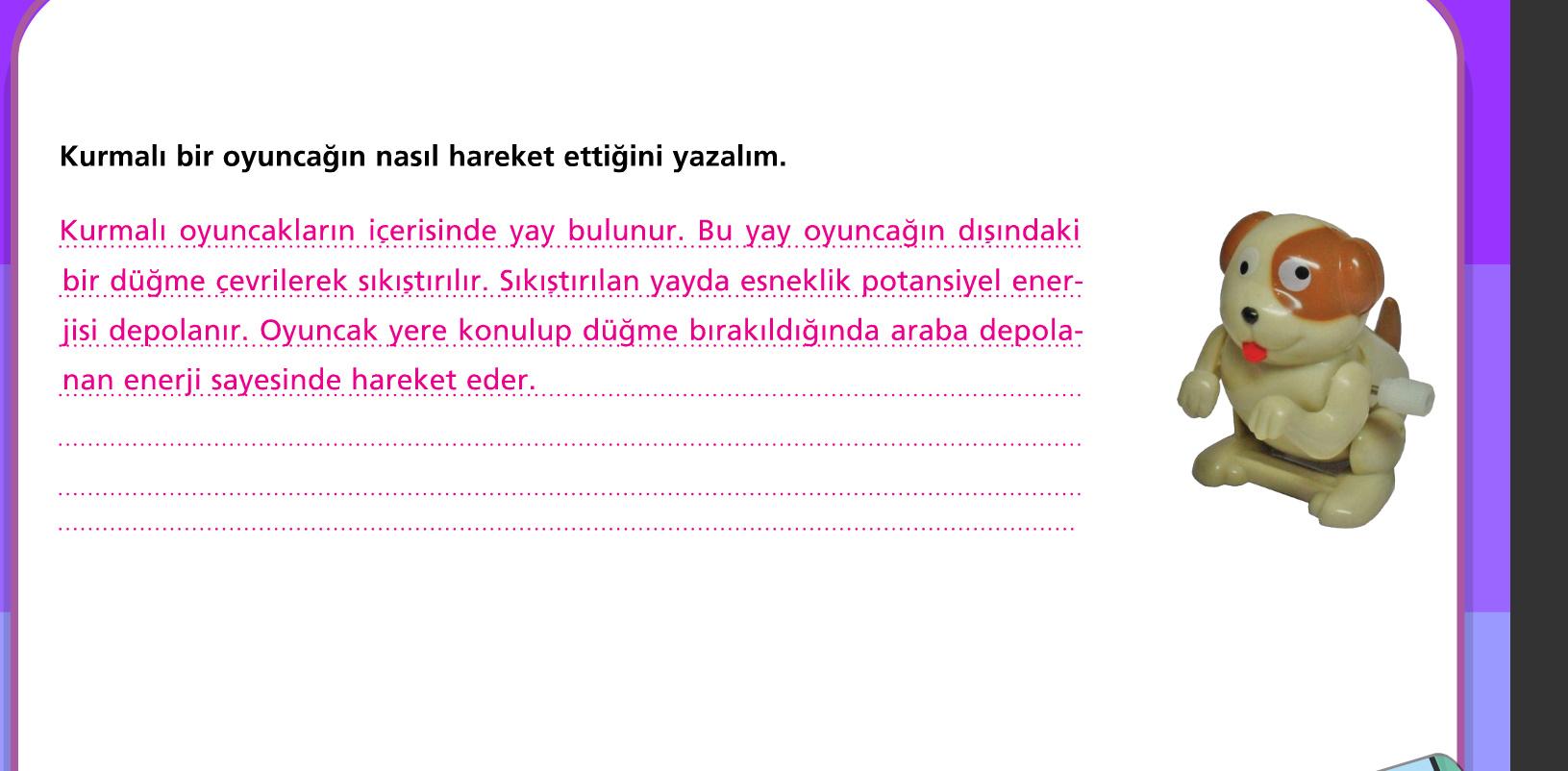 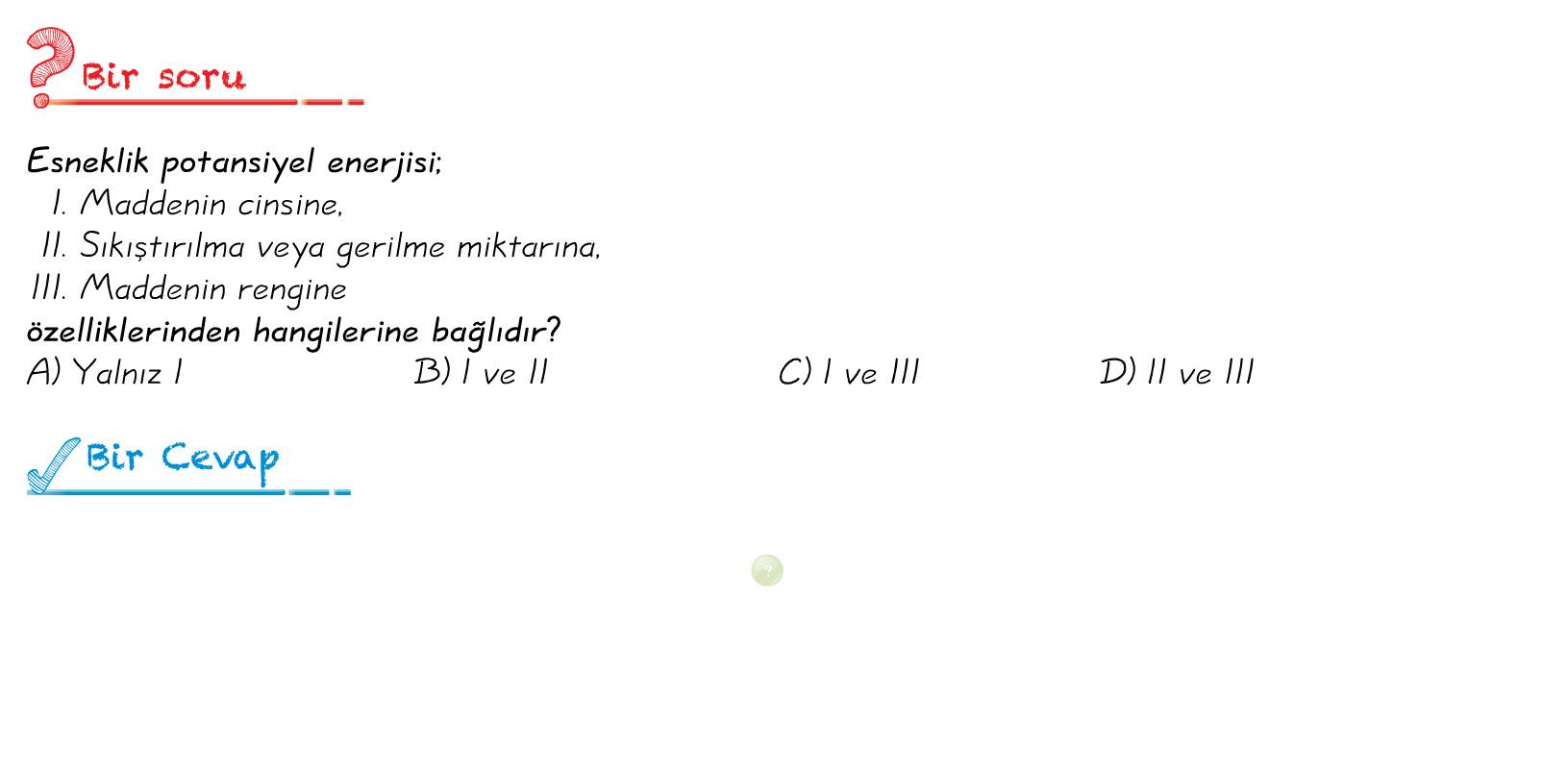 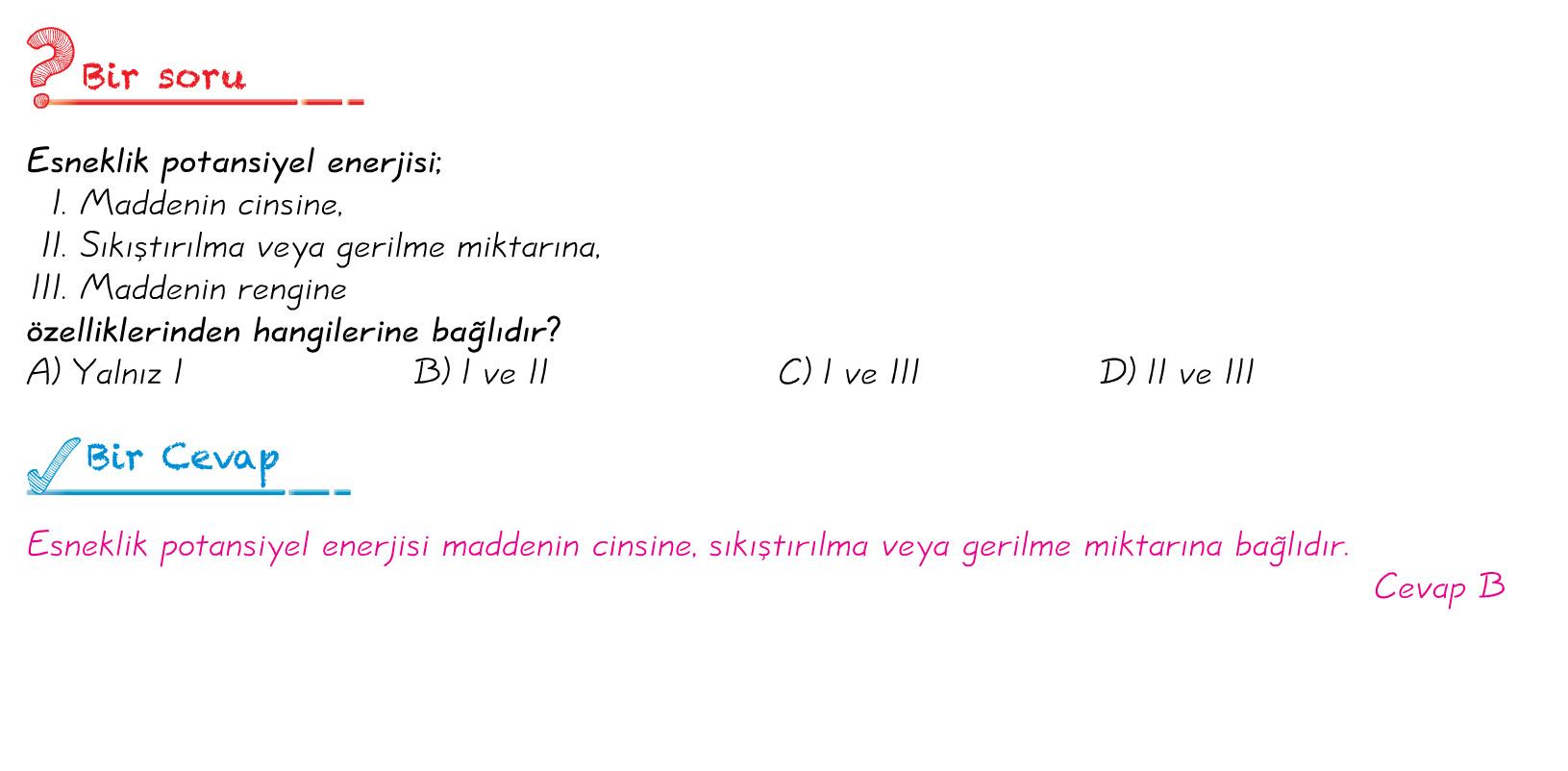 DEĞERLENDİRME SORULARI
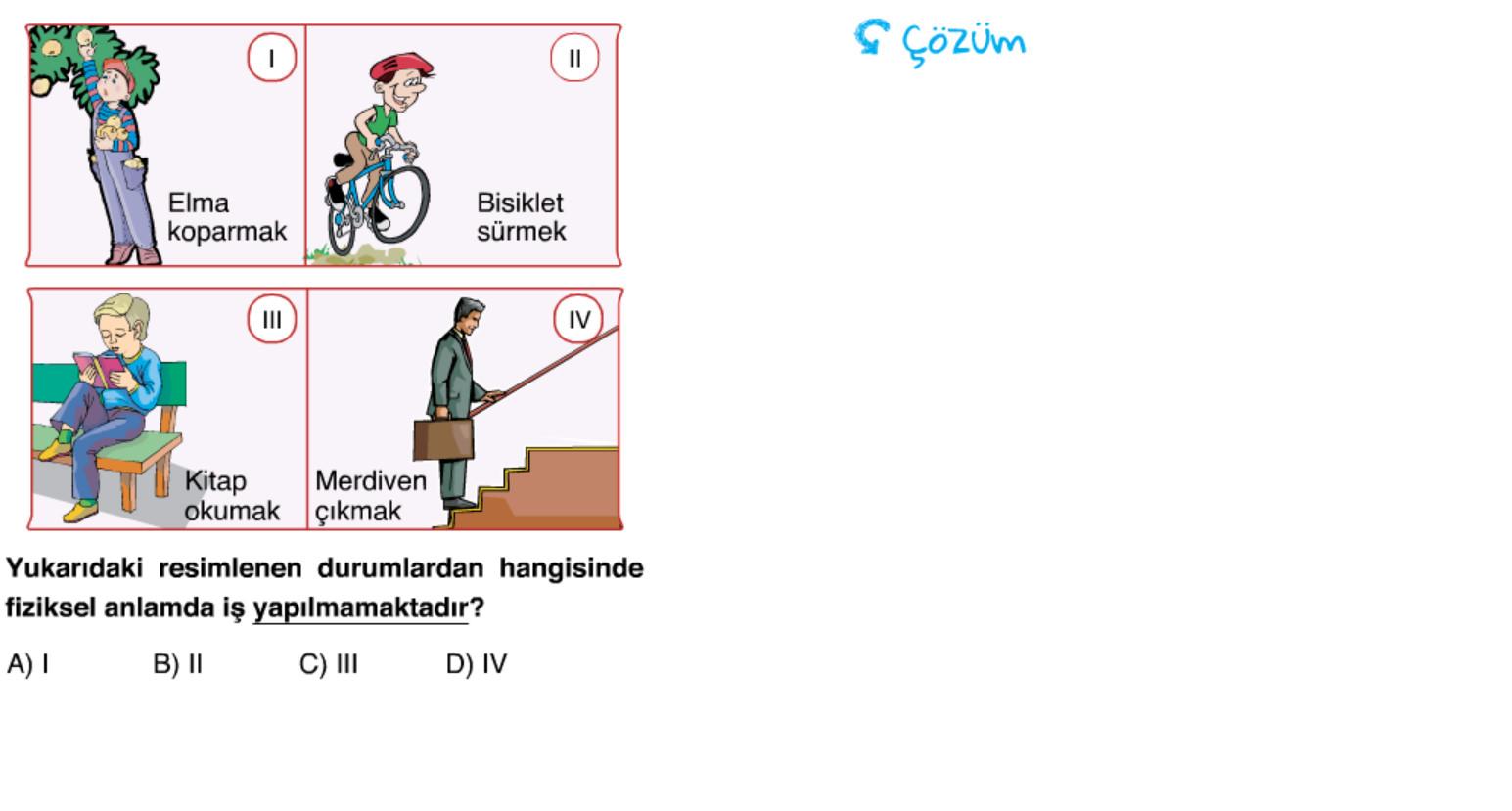 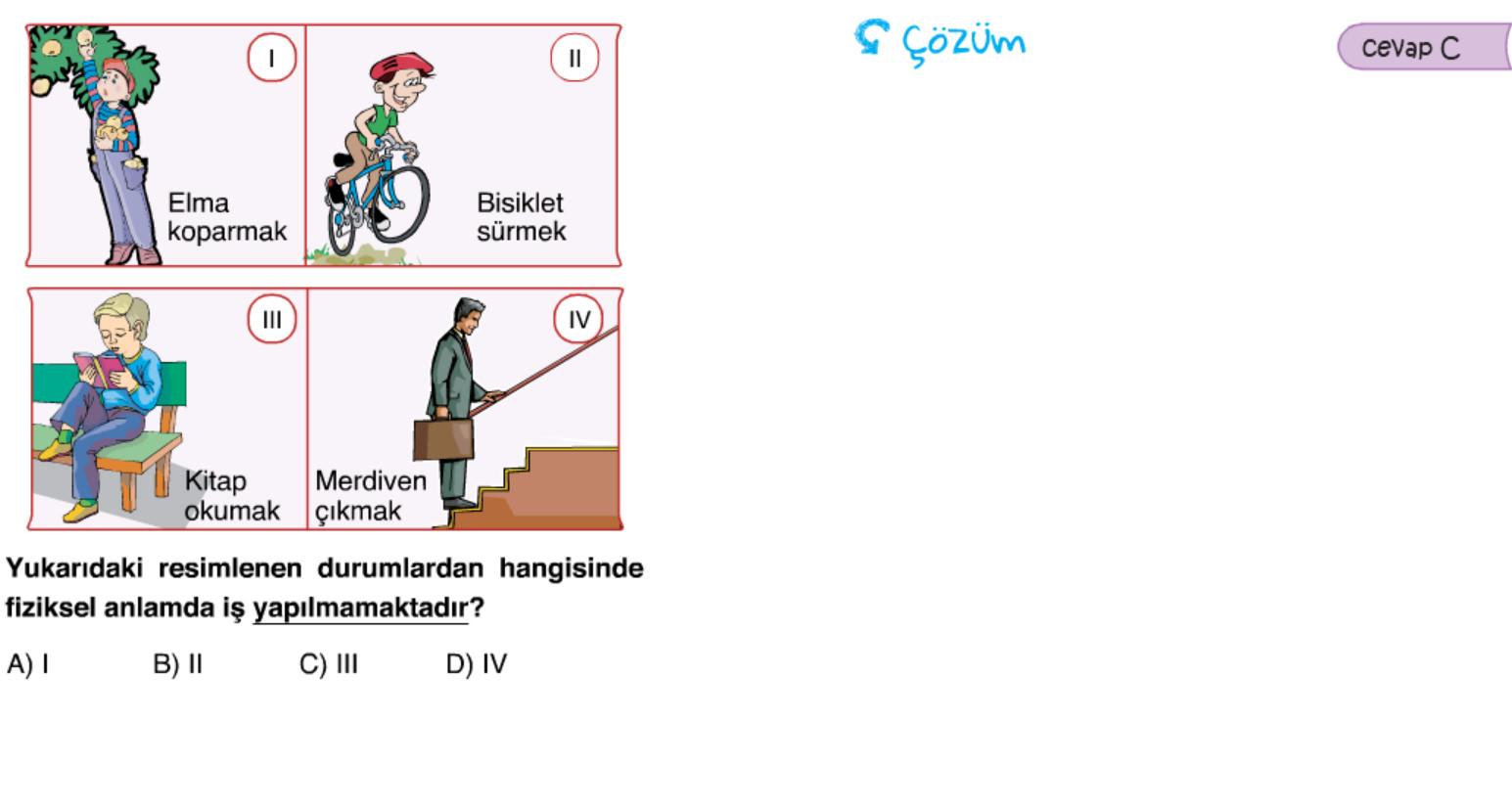 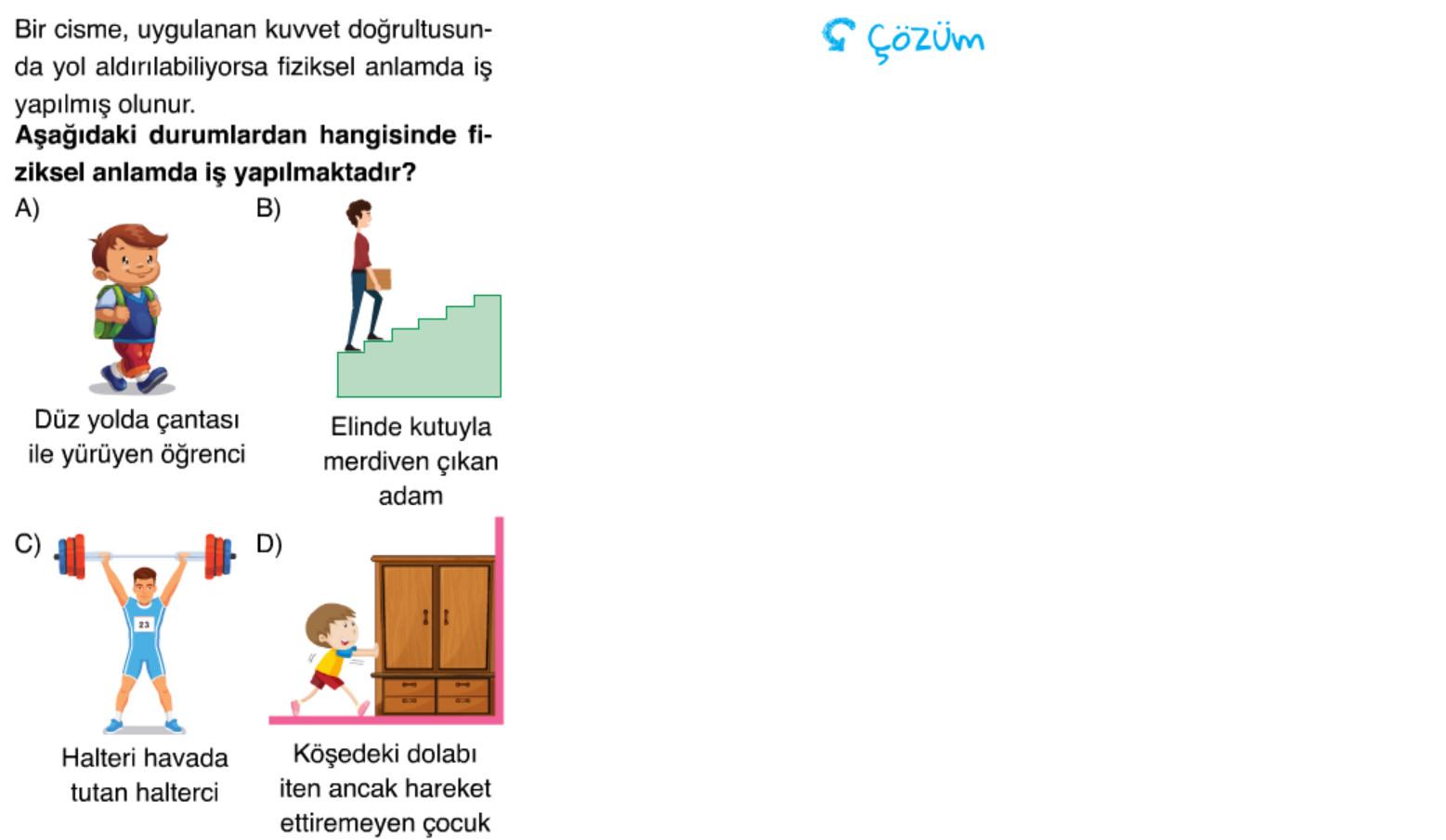 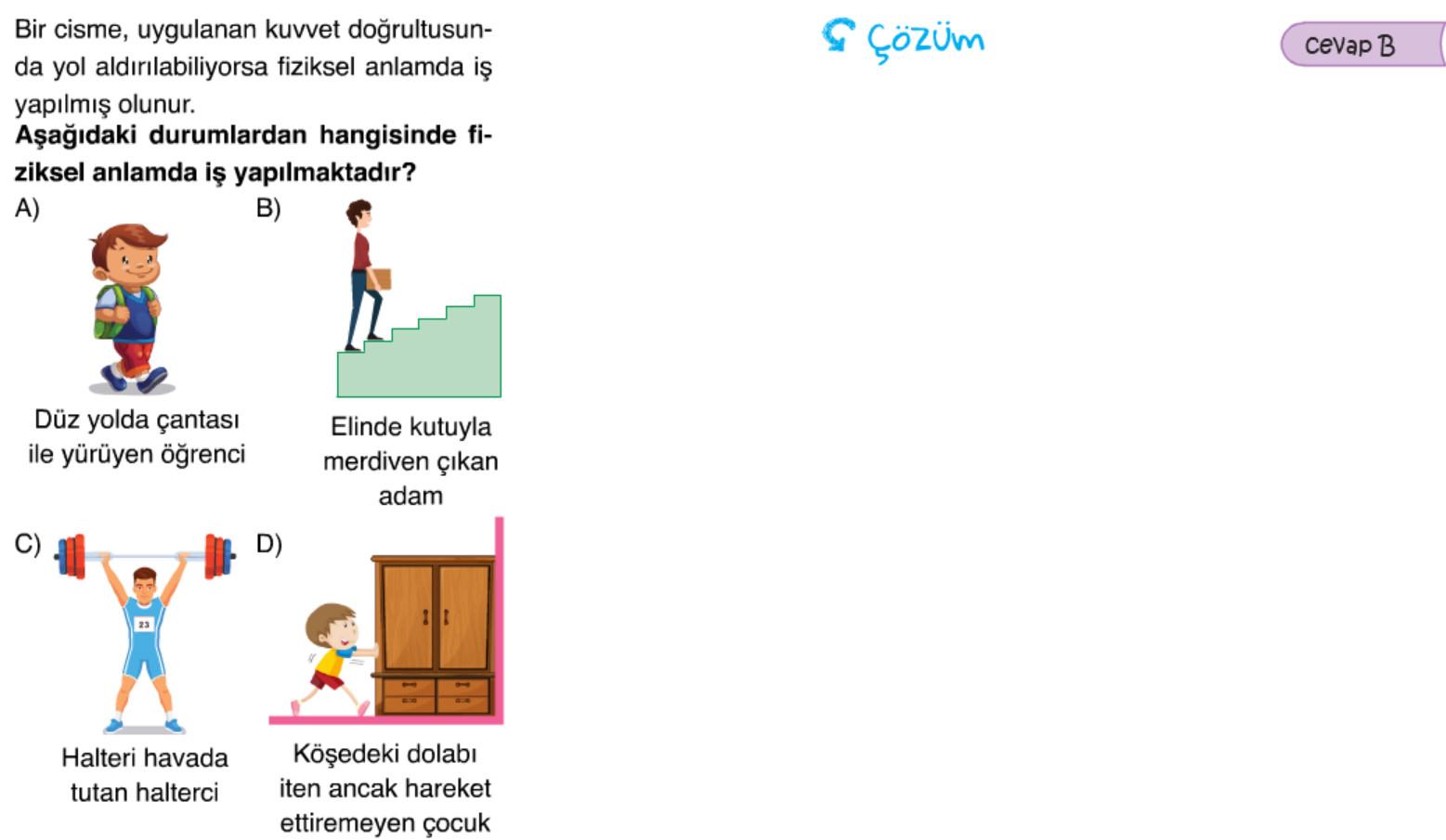 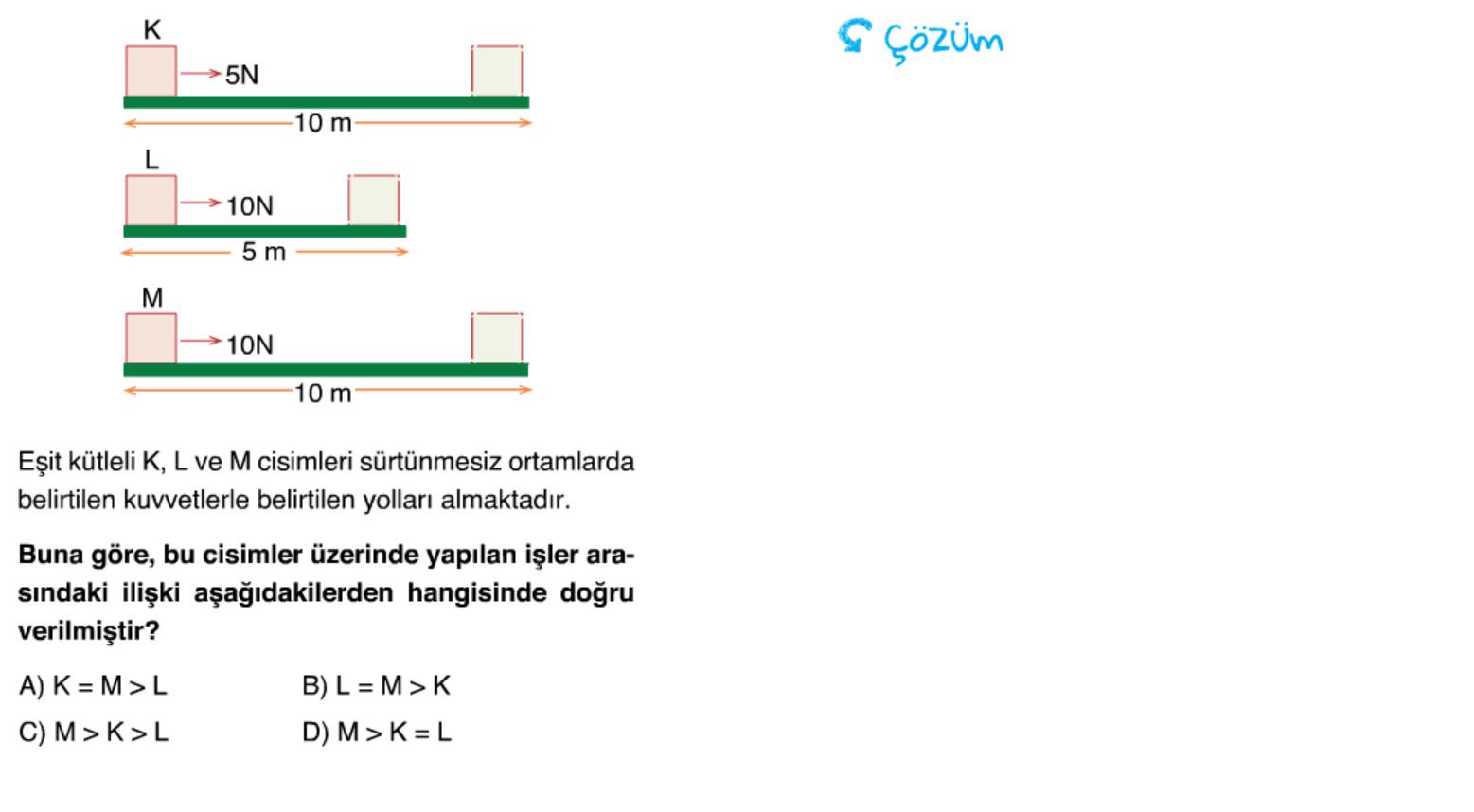 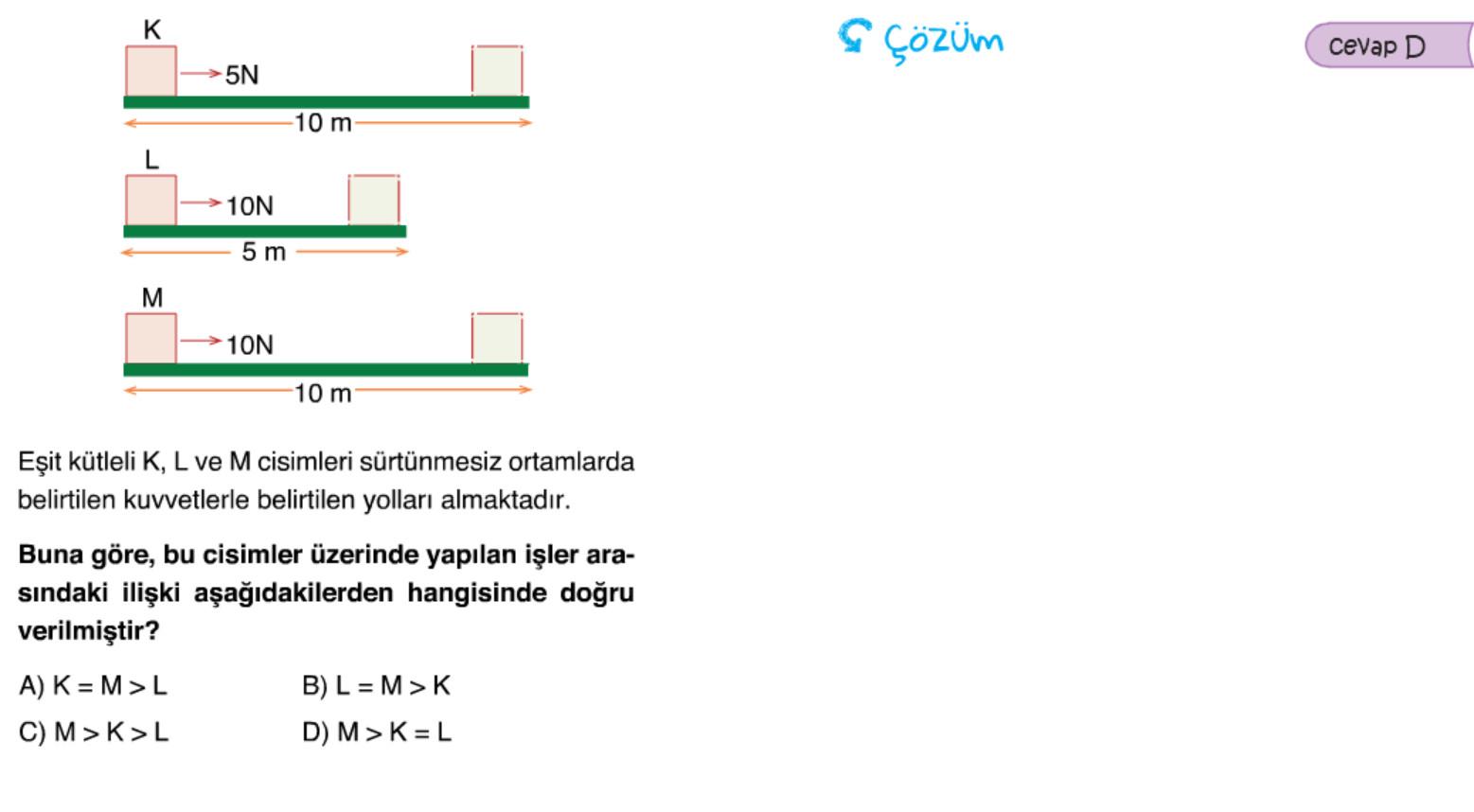 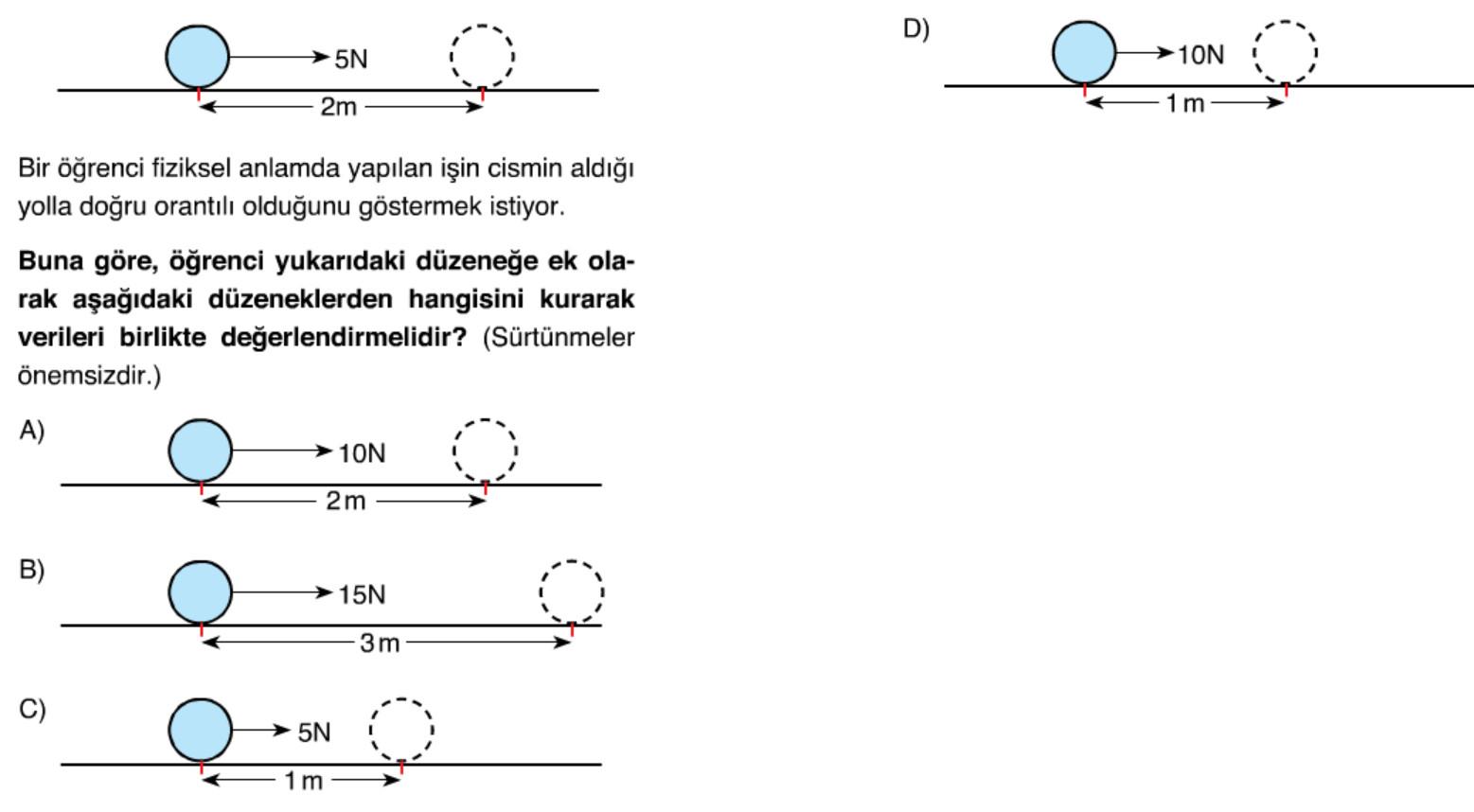 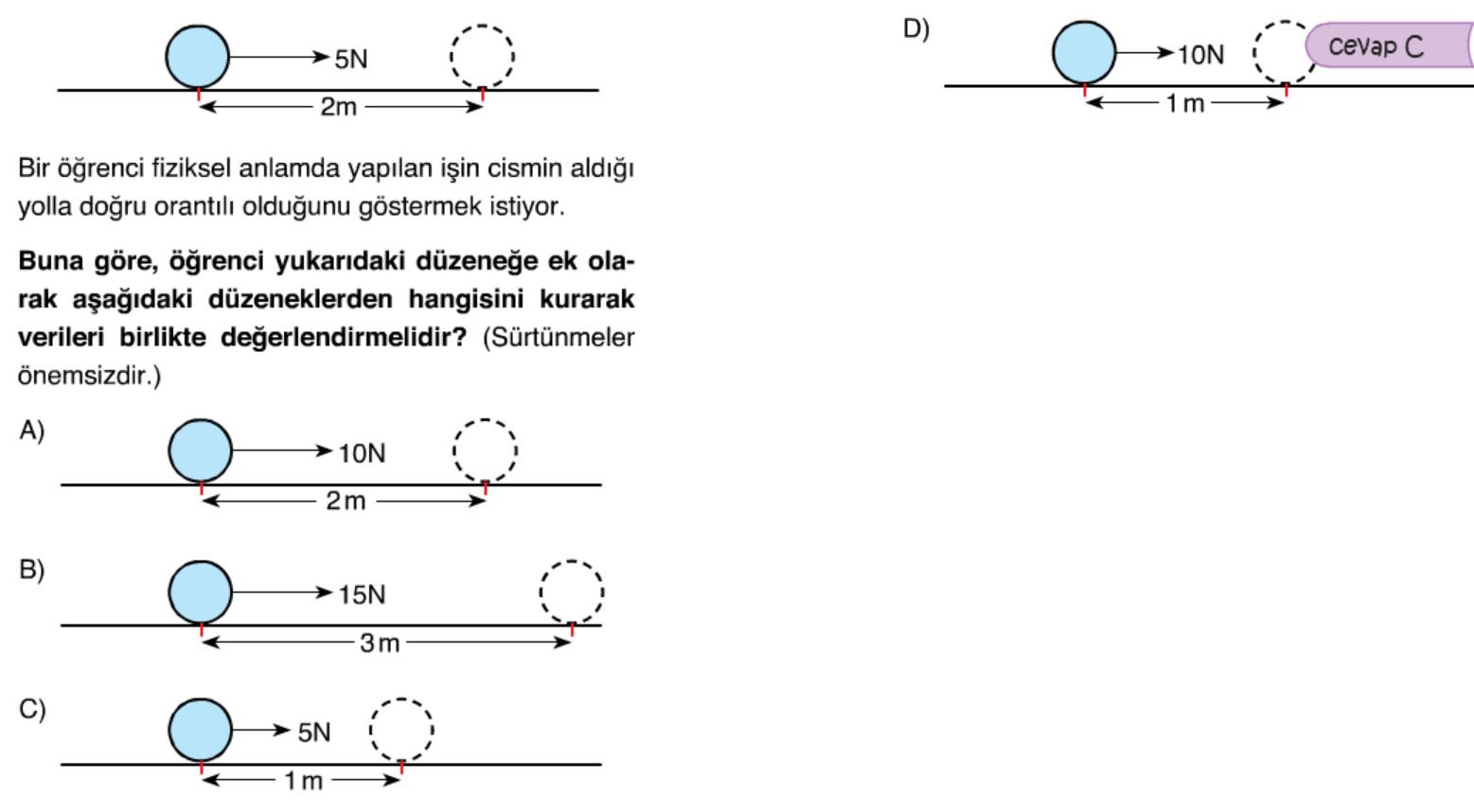 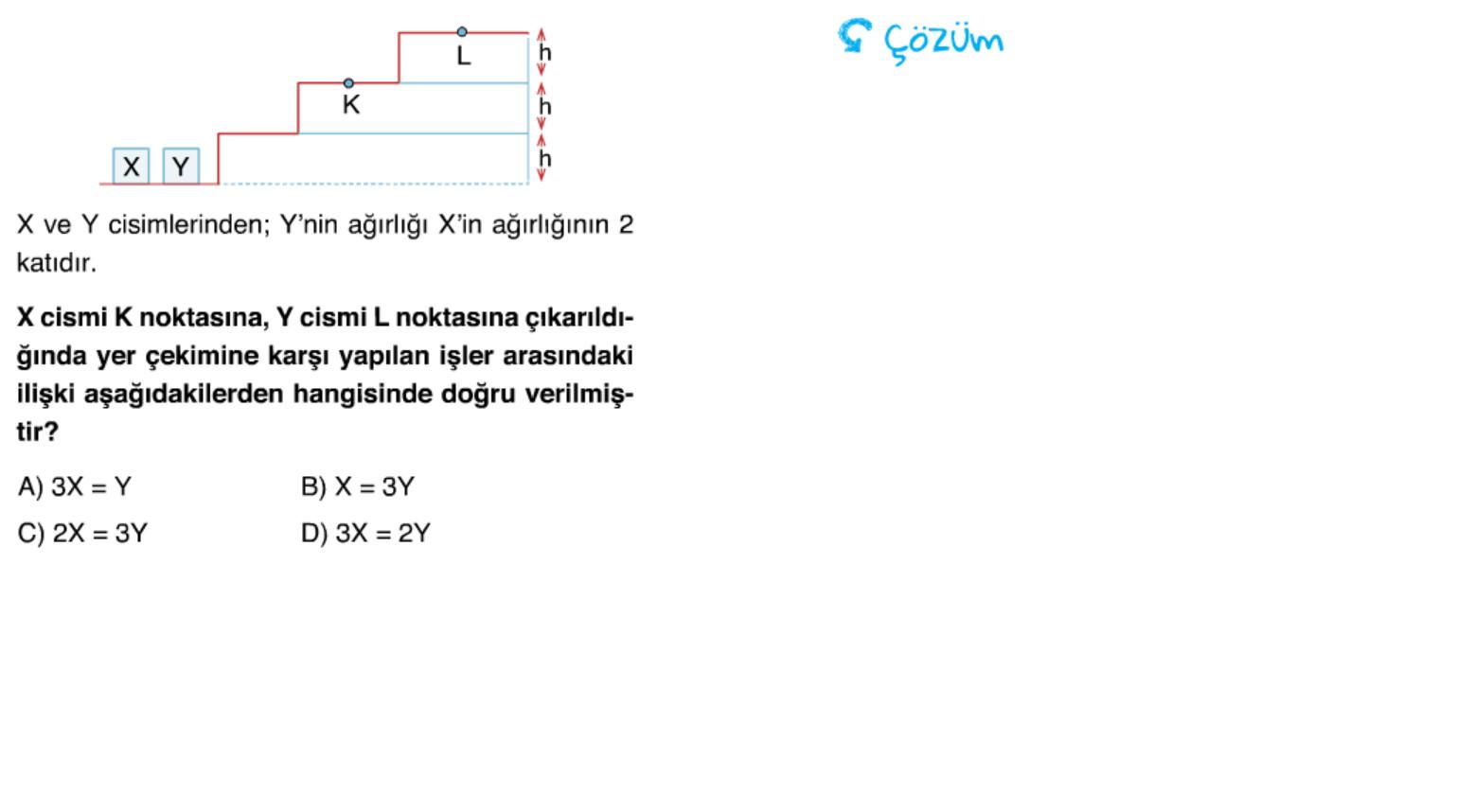 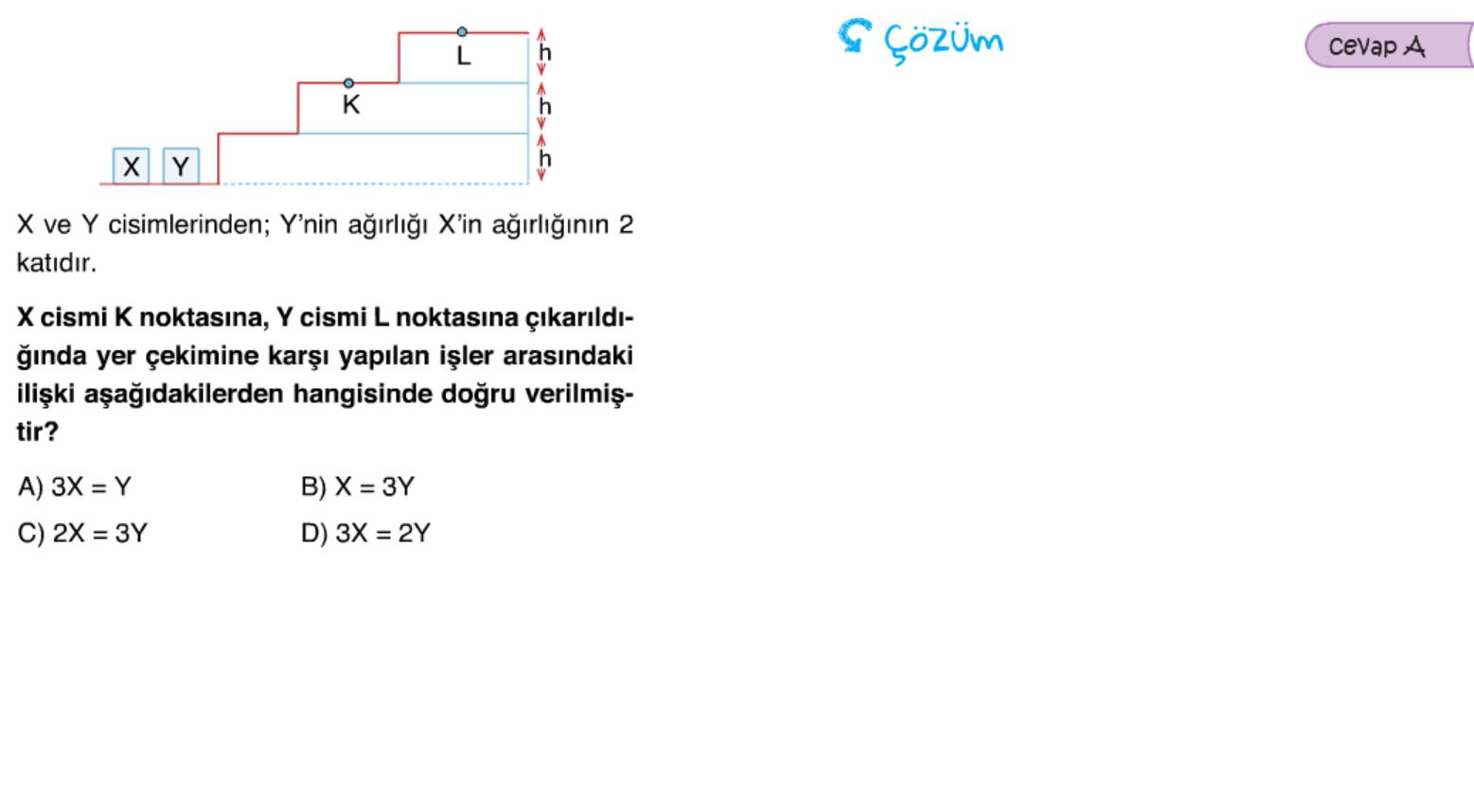 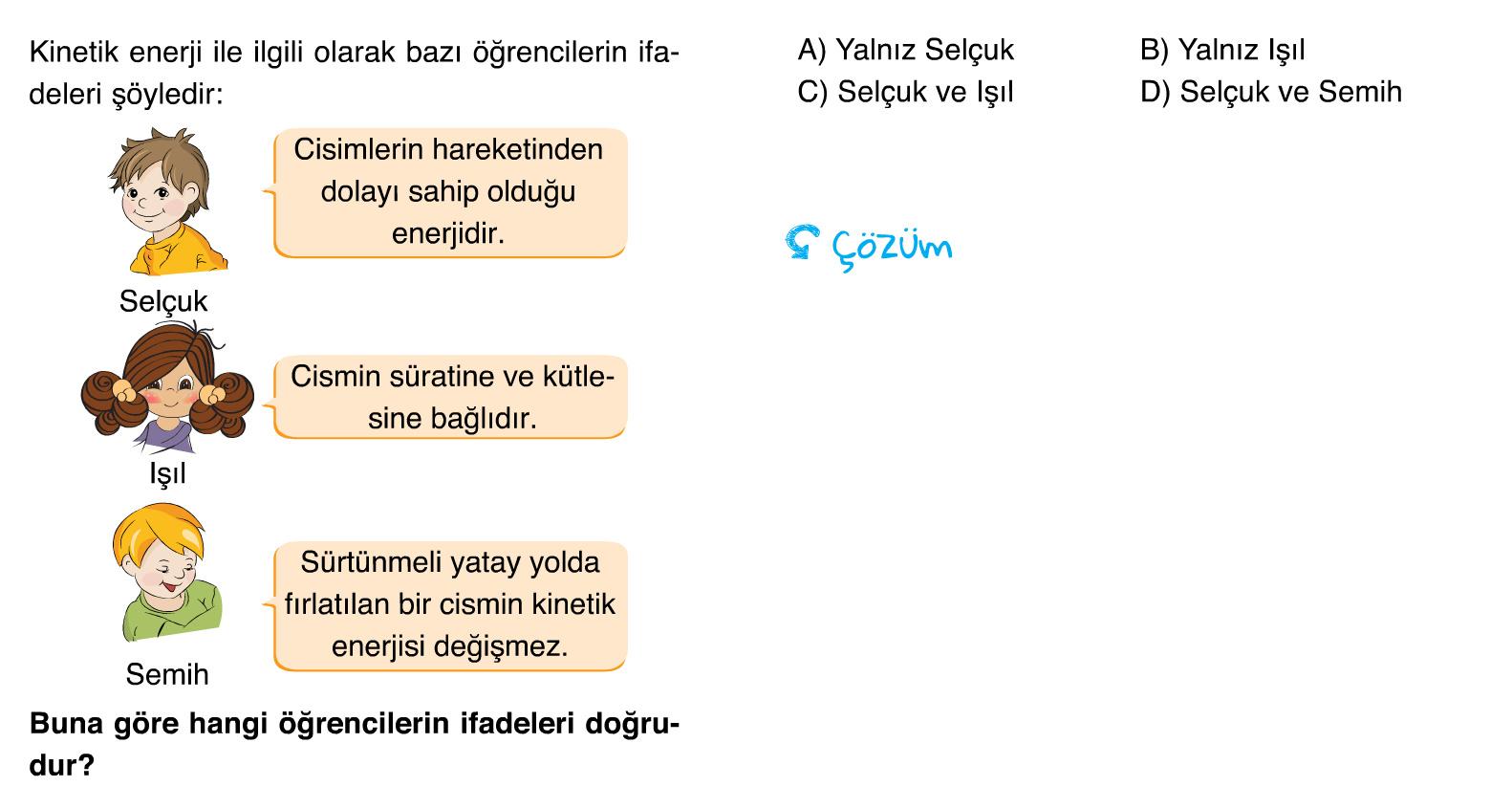 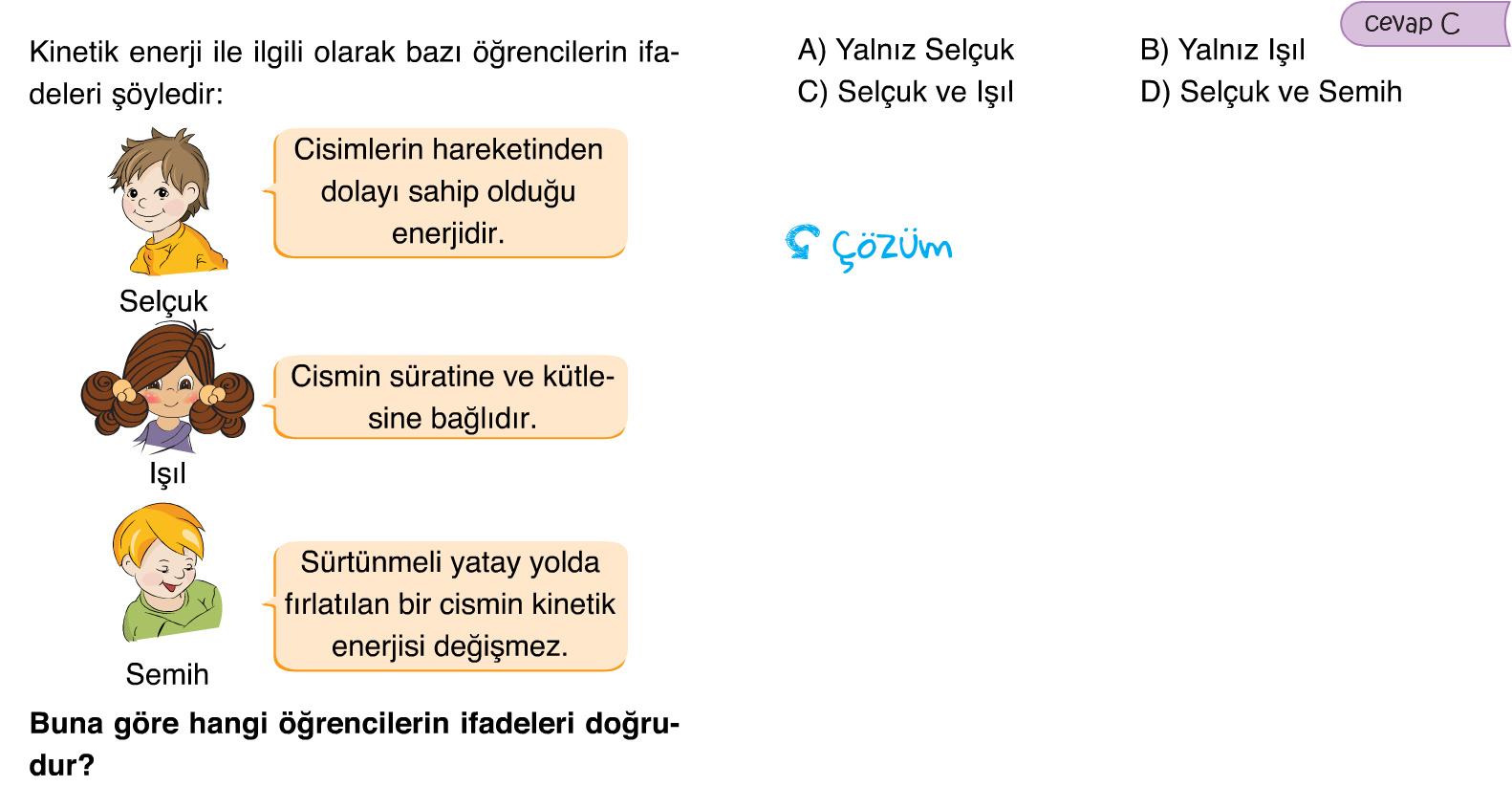 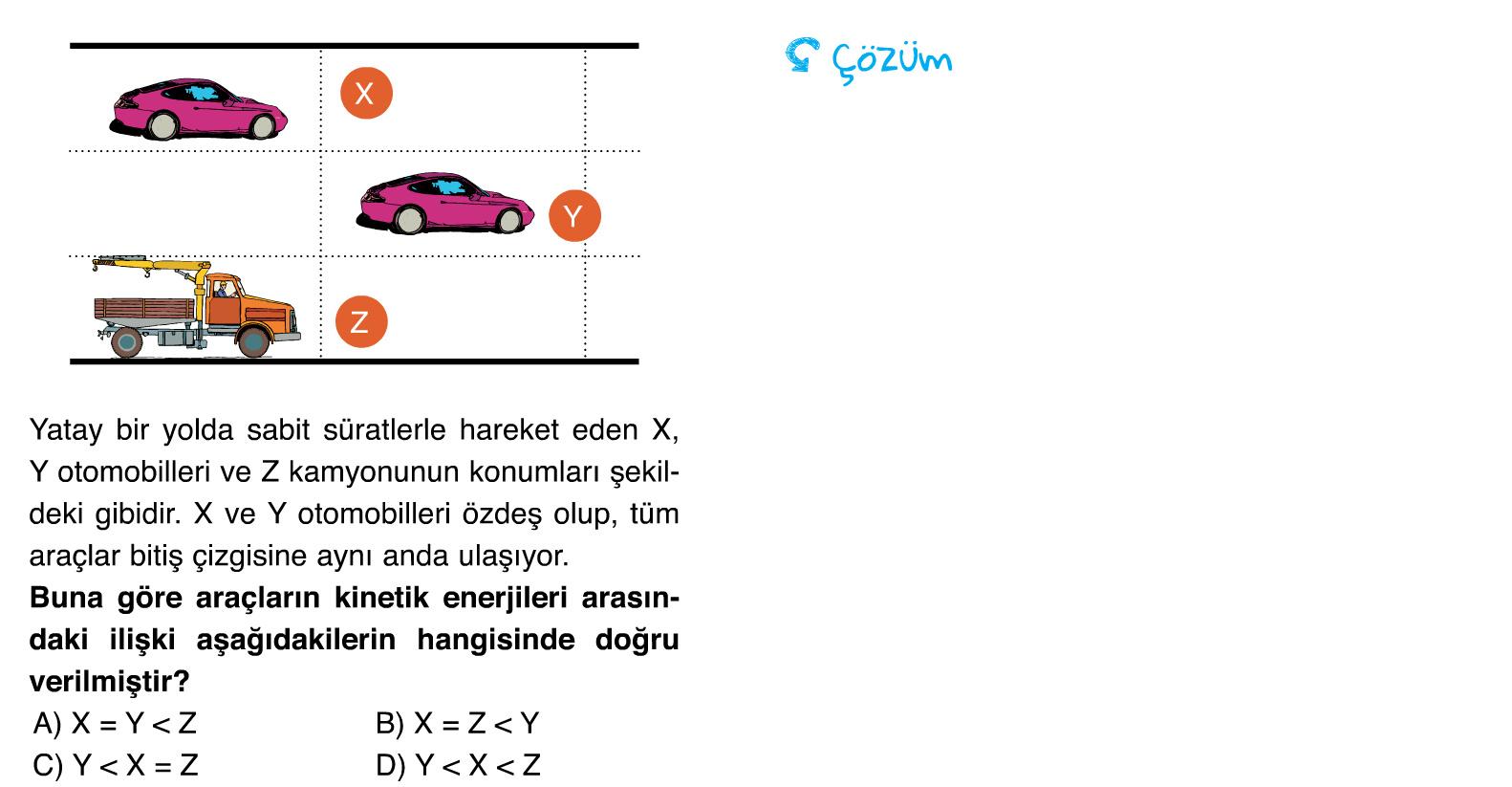 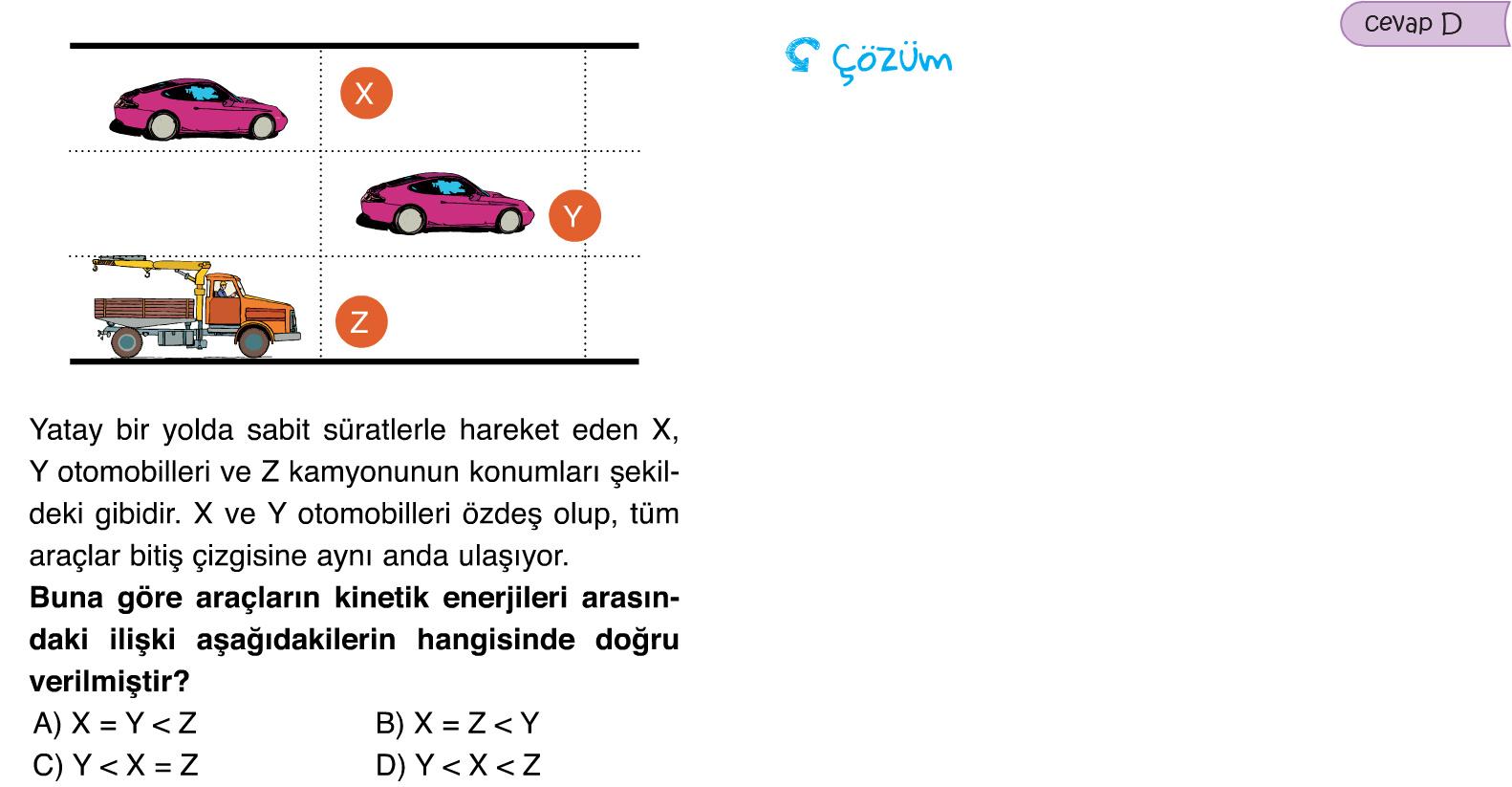 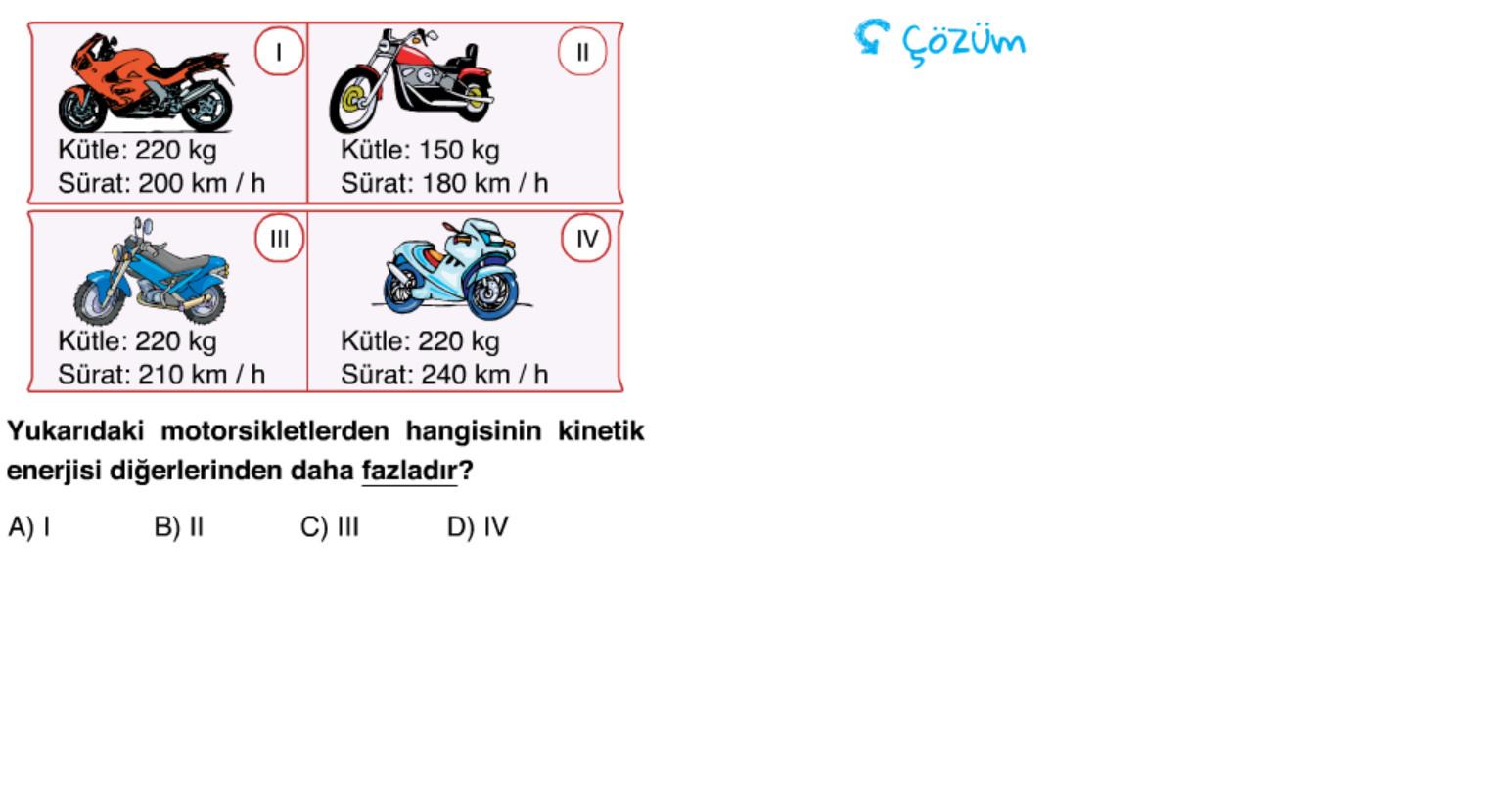 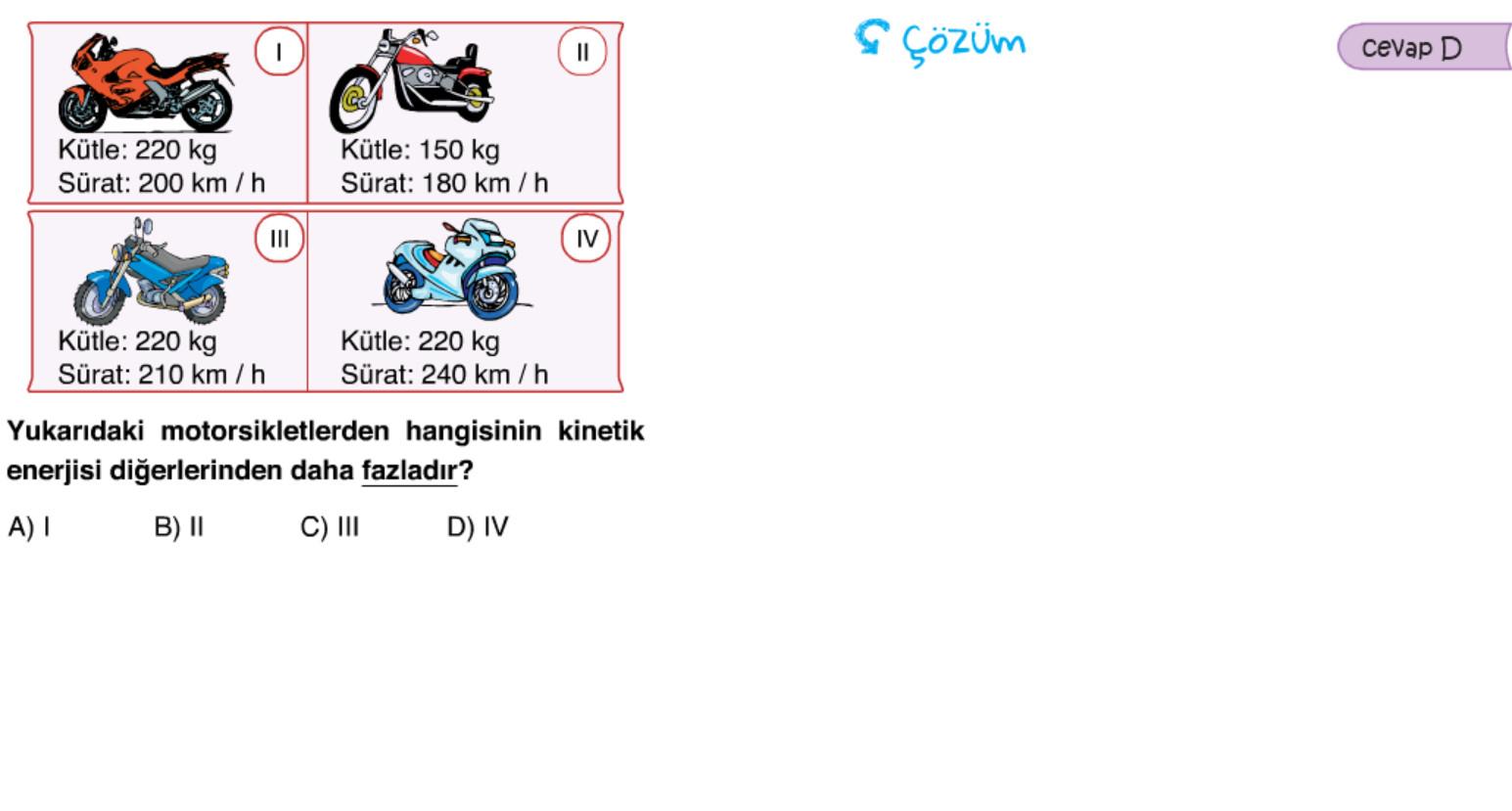 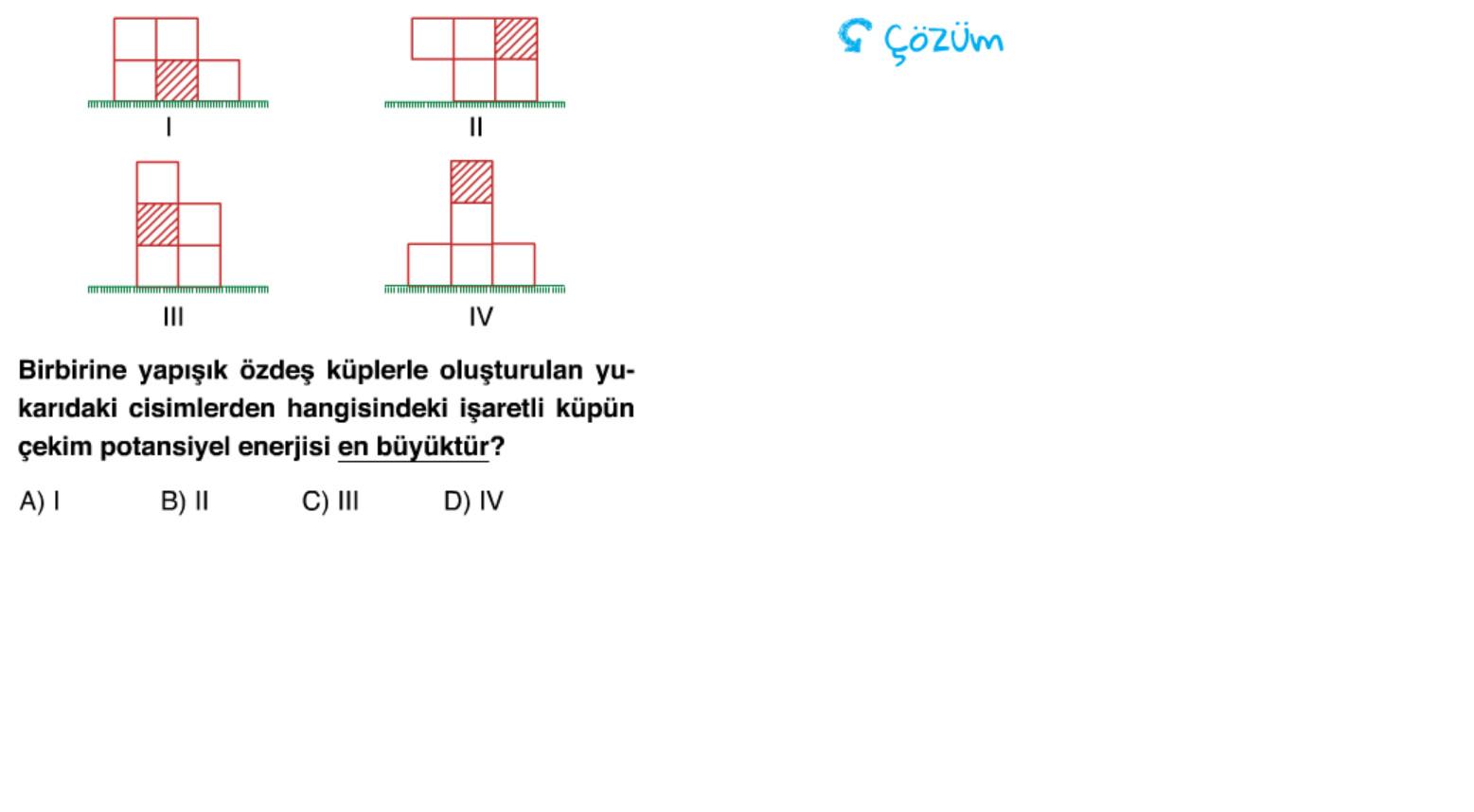 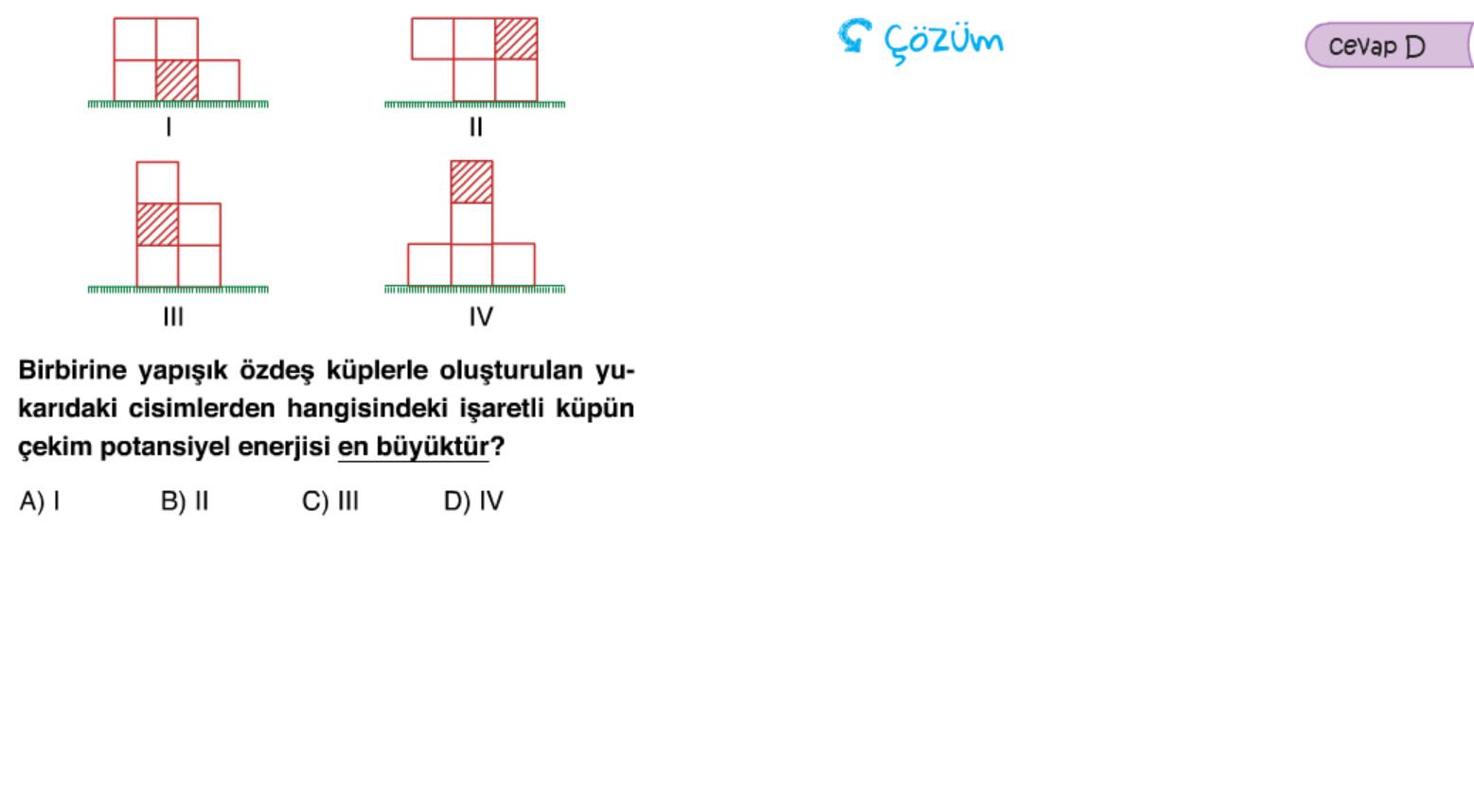 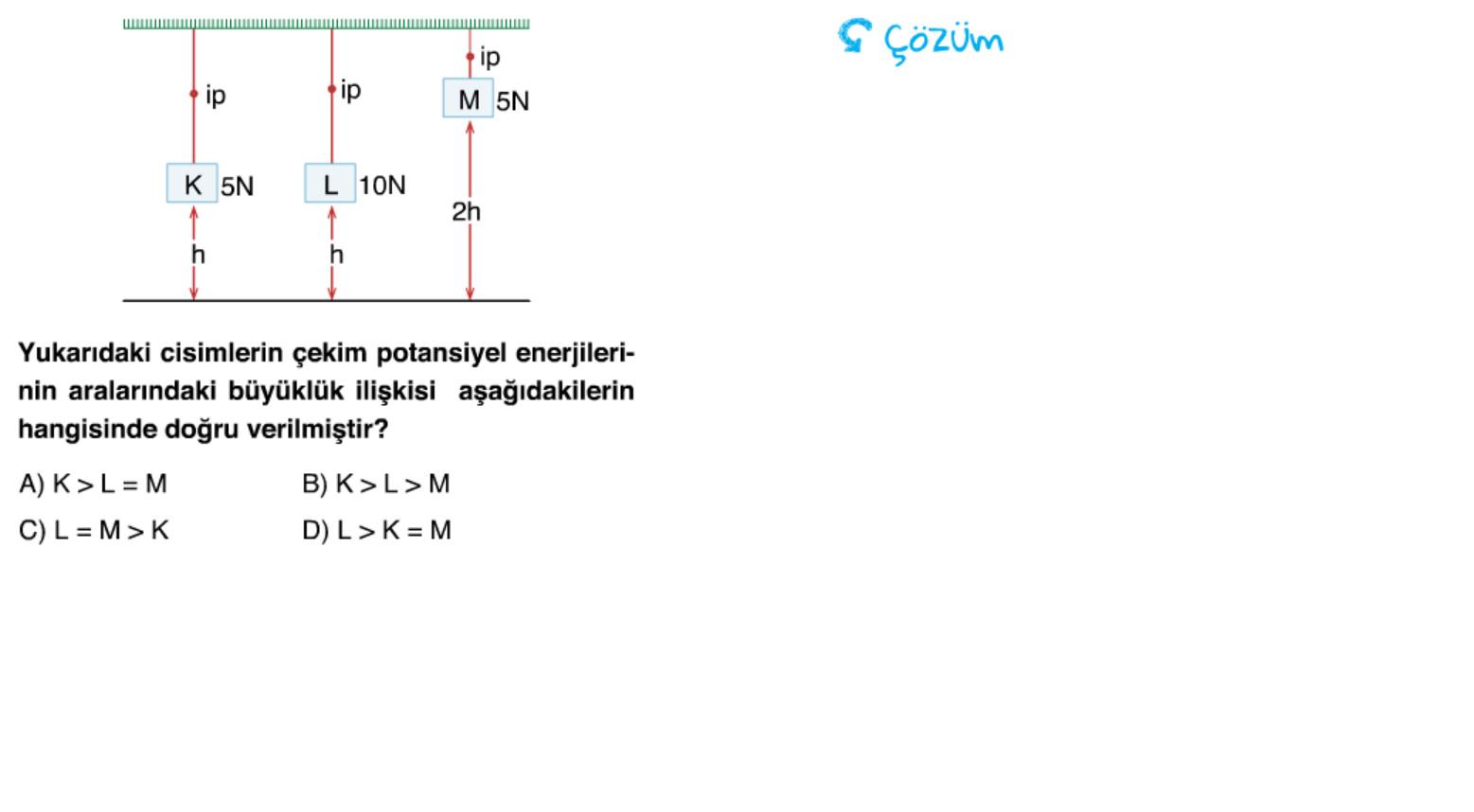 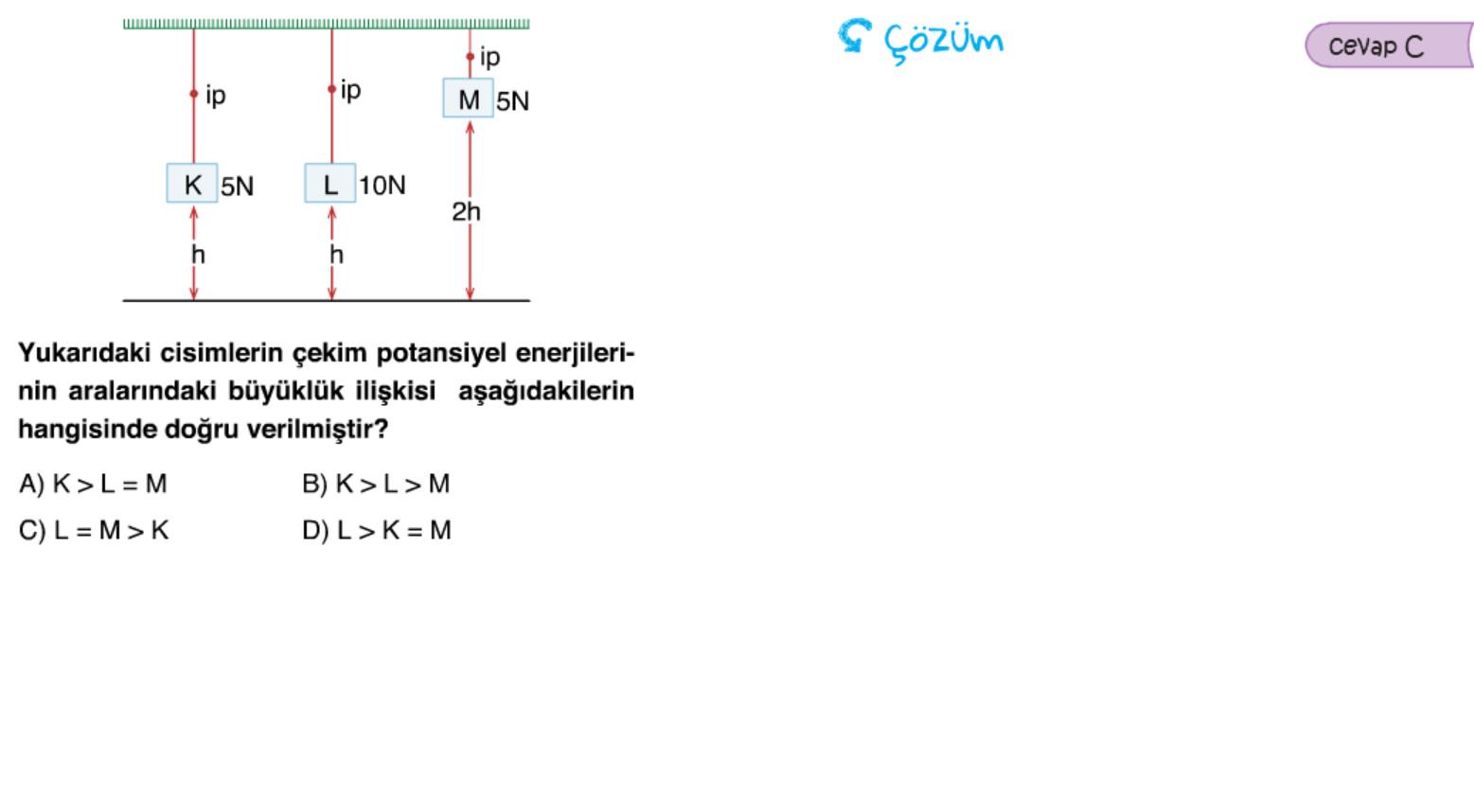 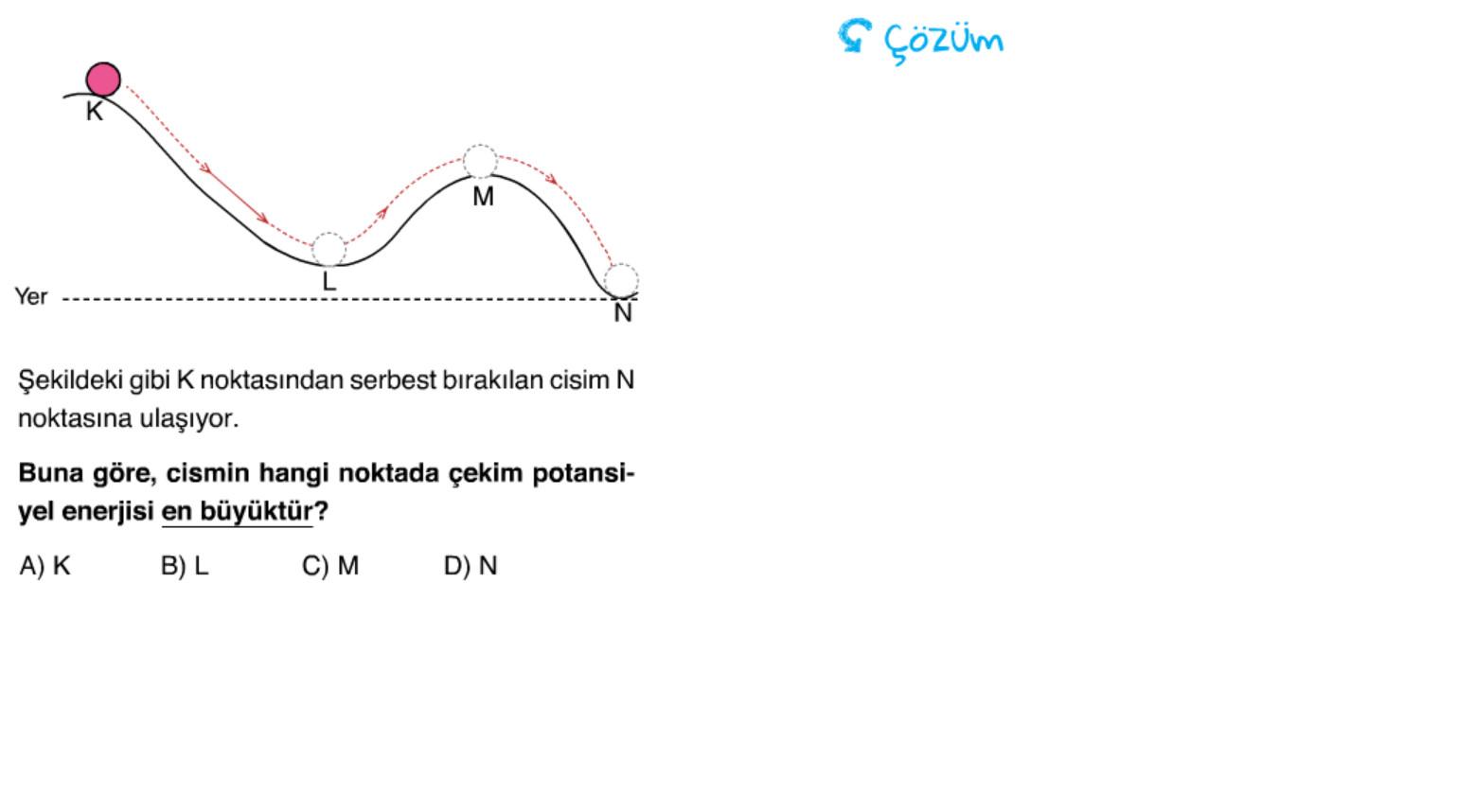 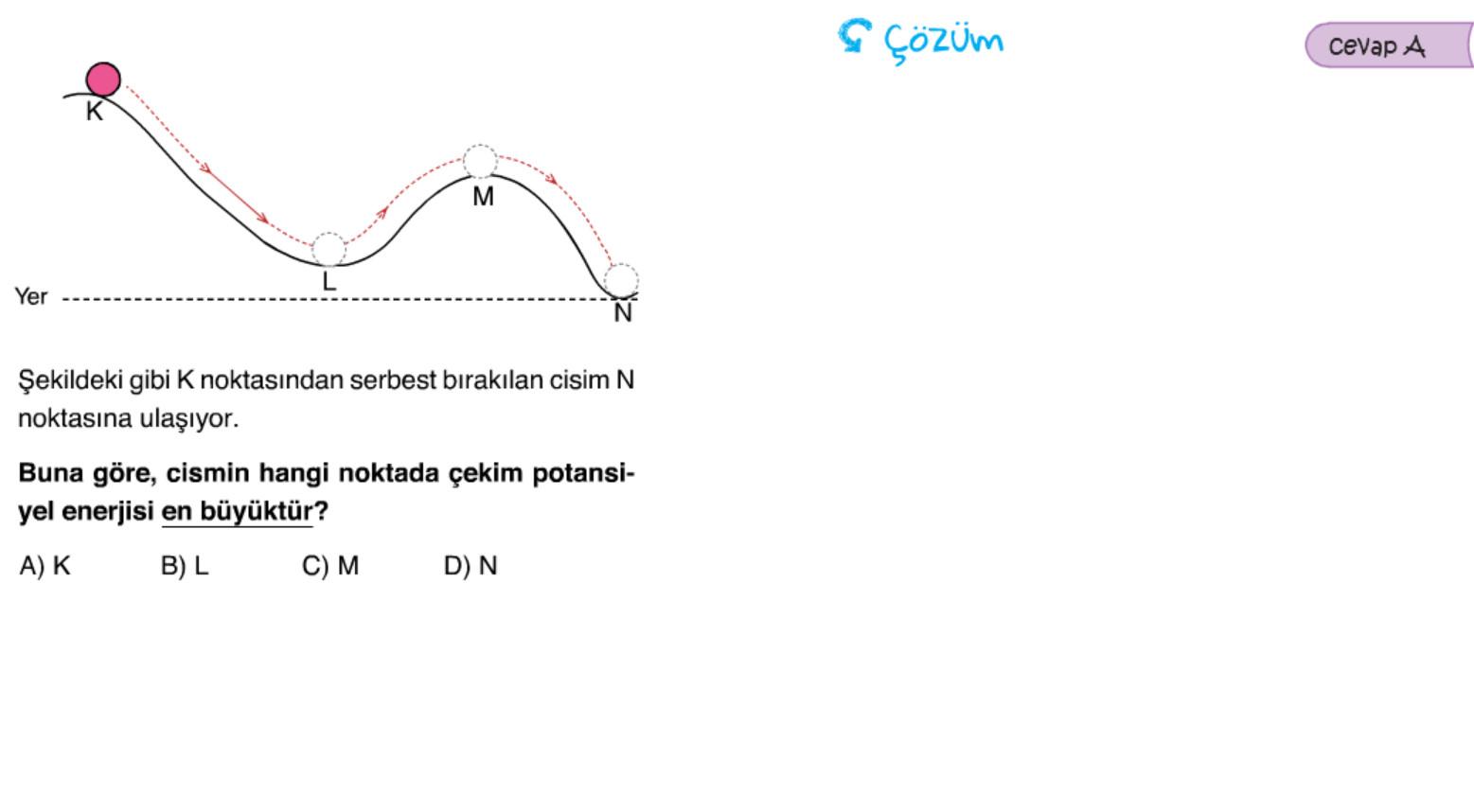 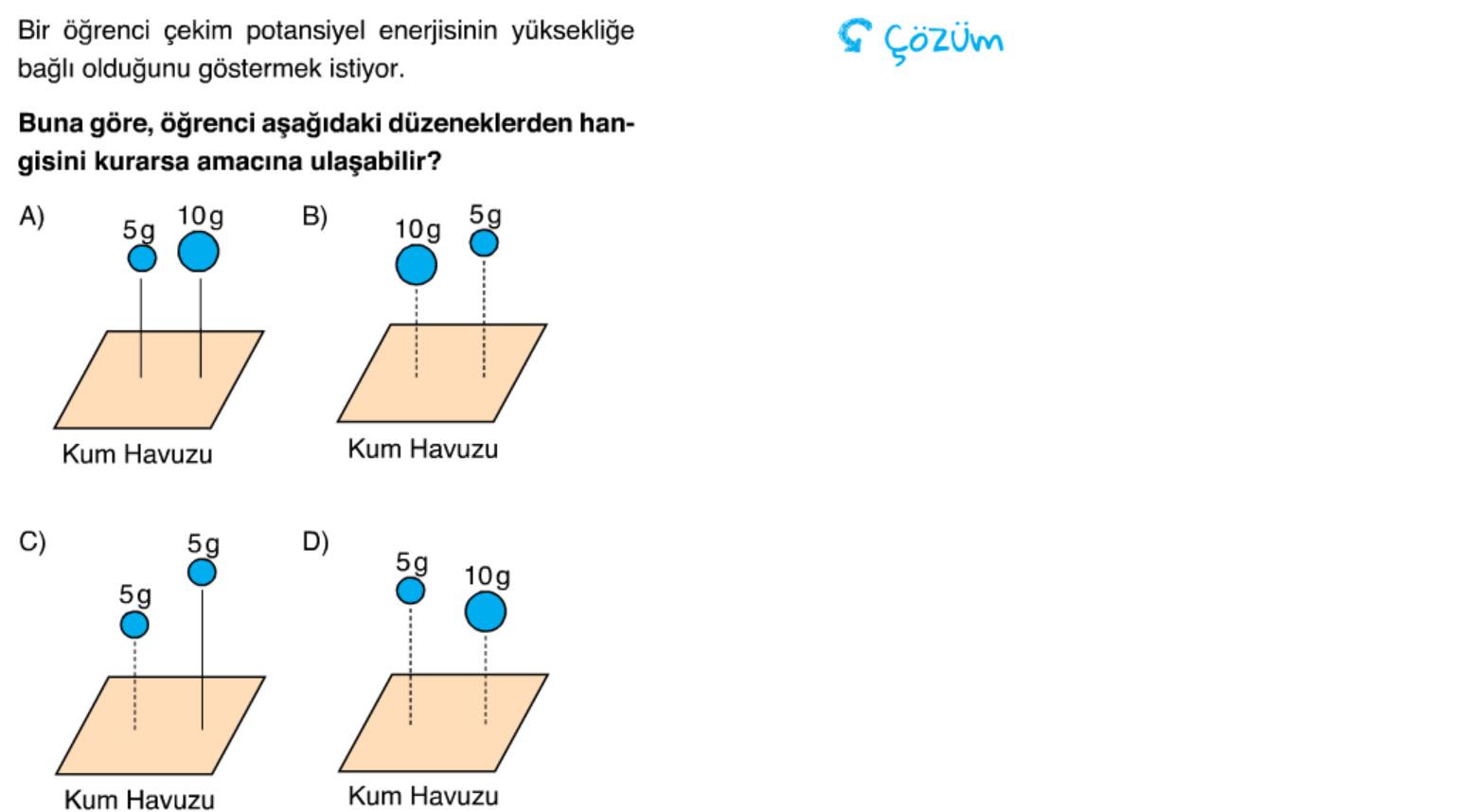 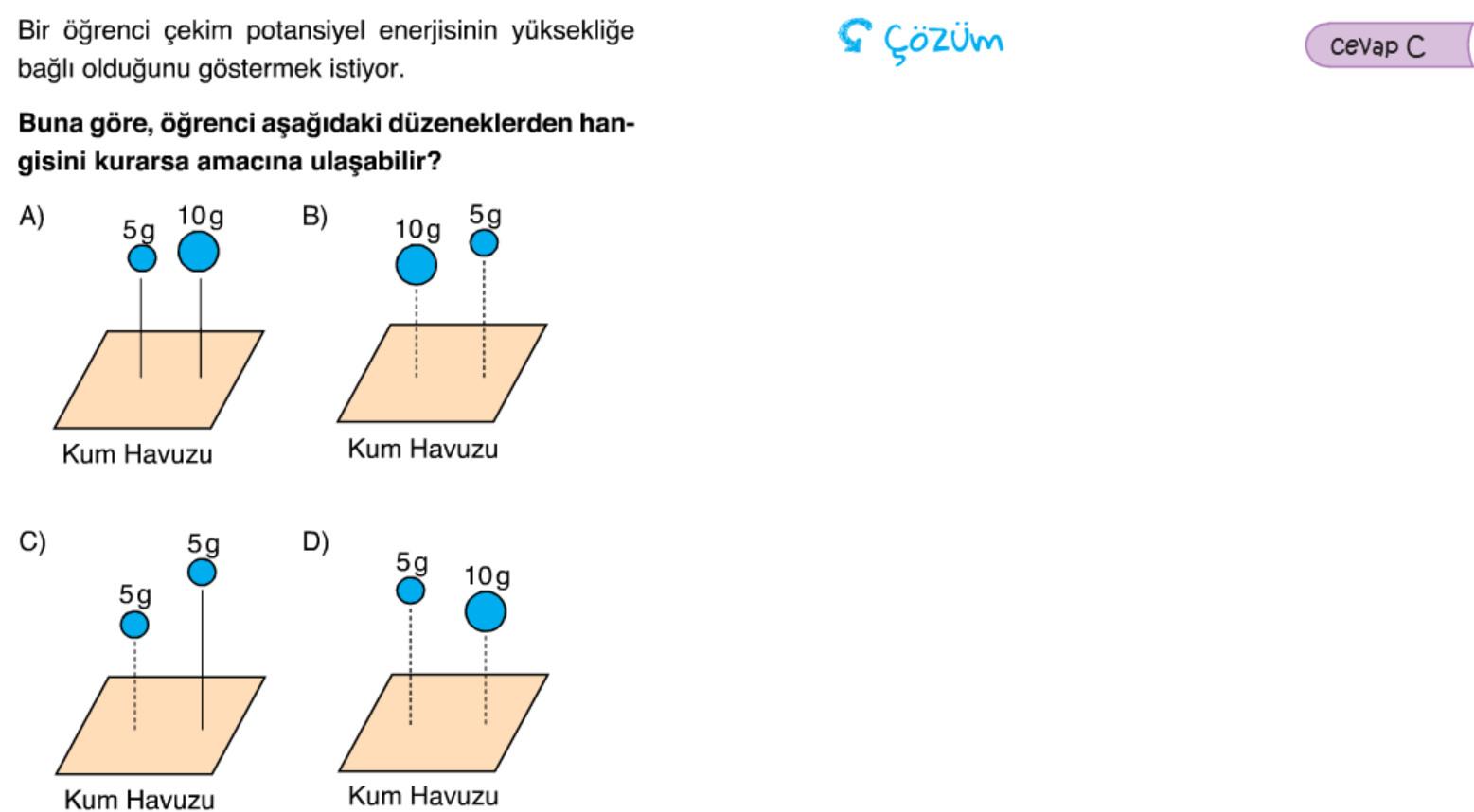 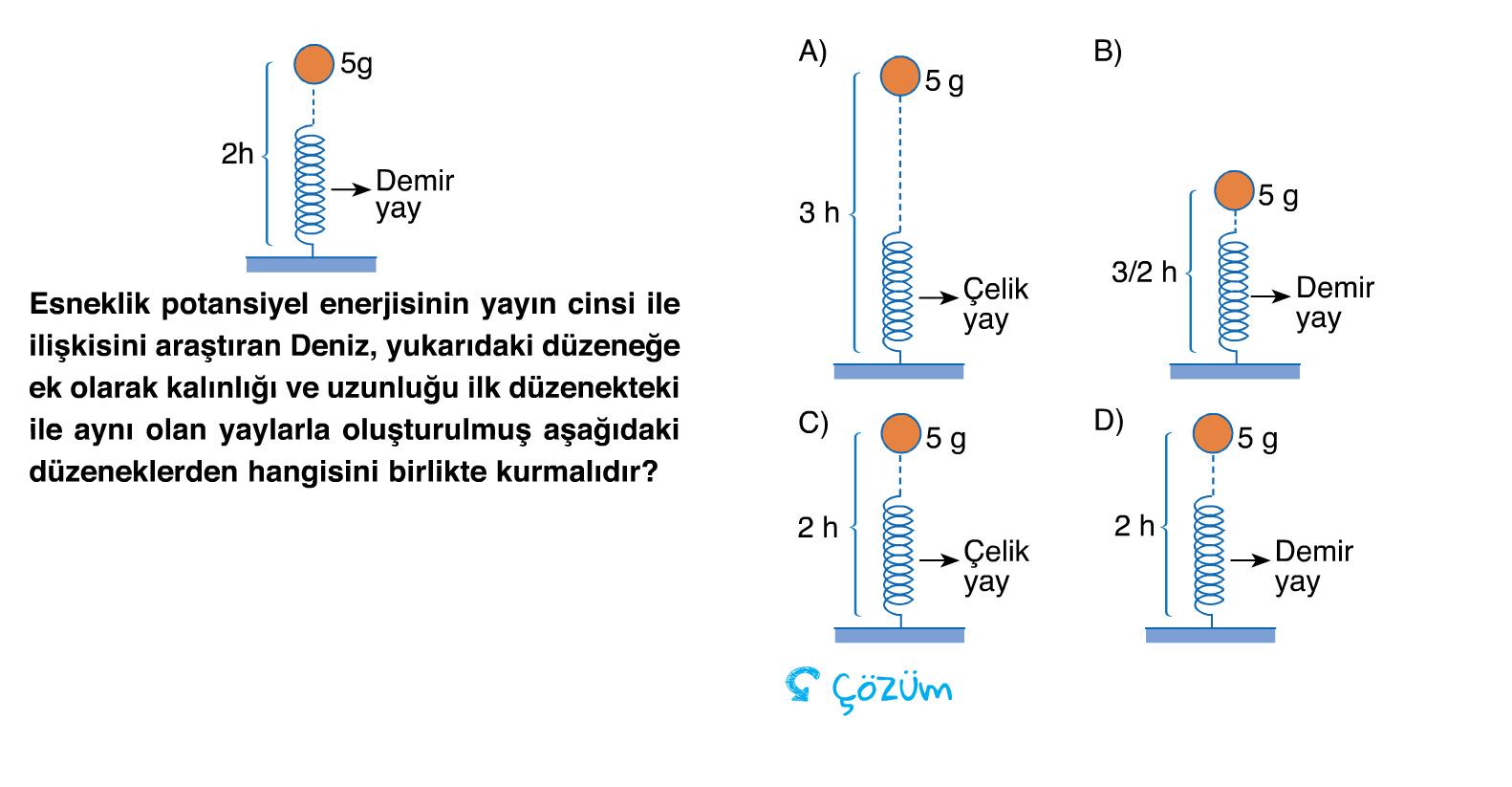 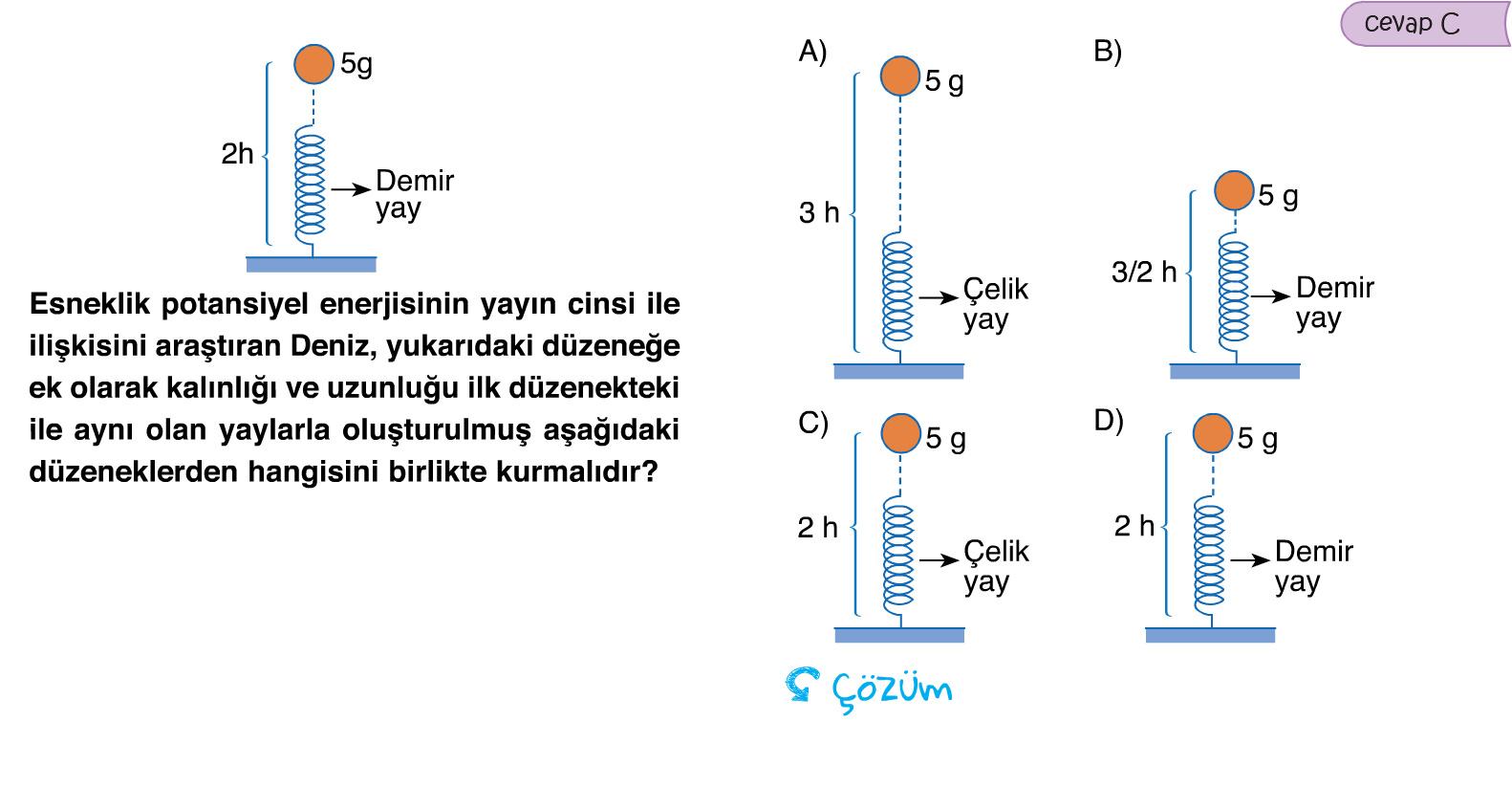 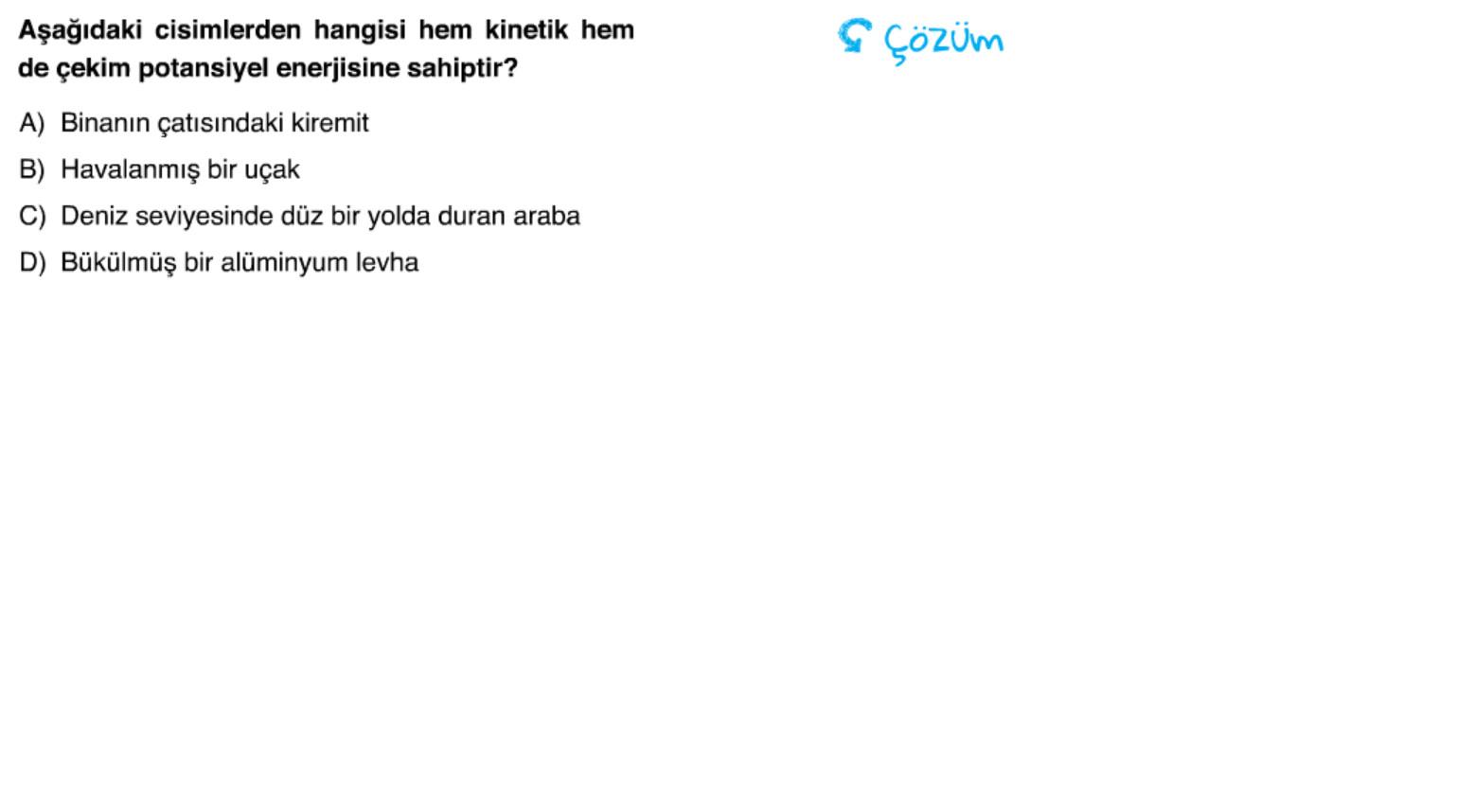 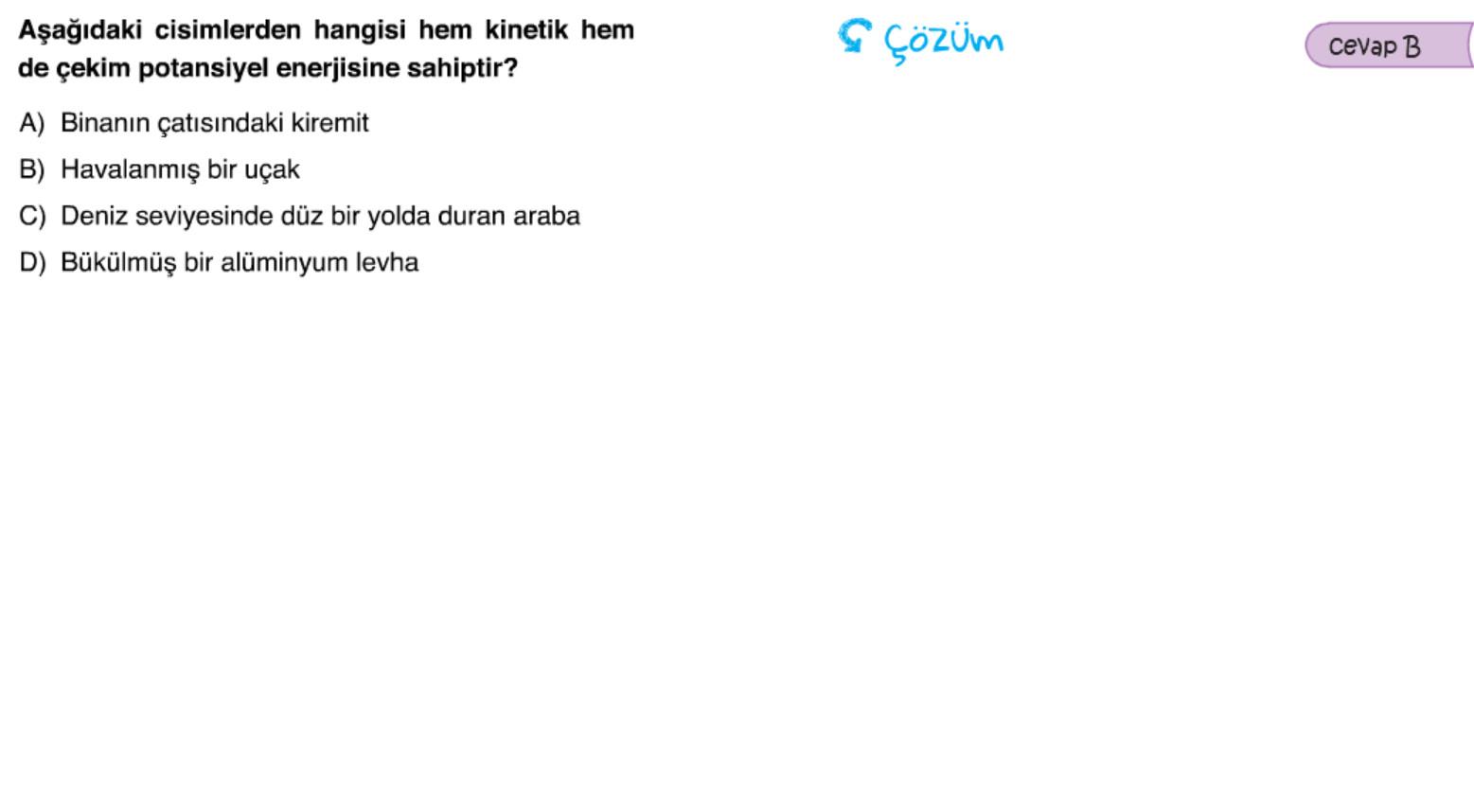